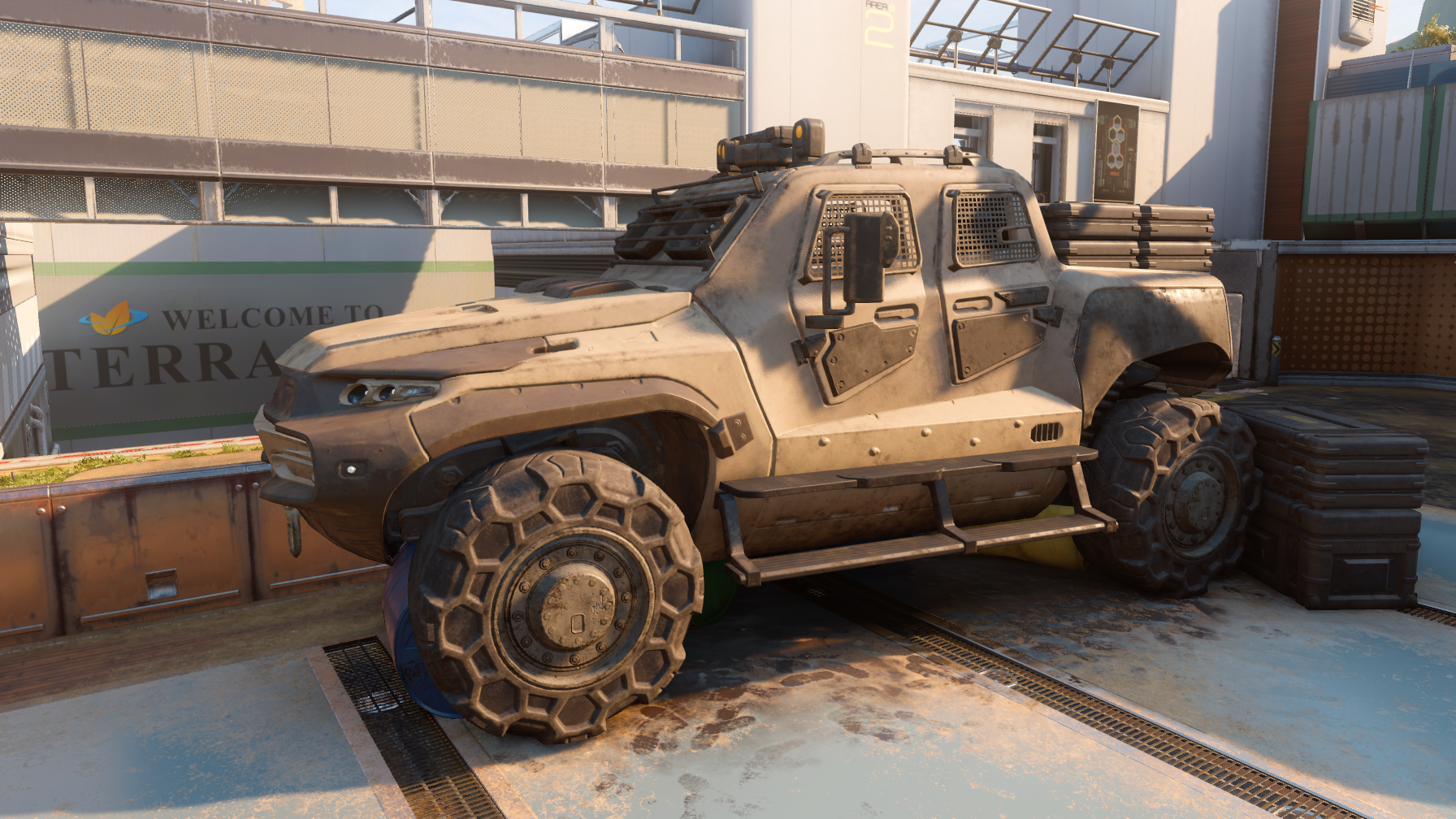 Practical Realtime Strategies forAccurate Indirect Occlusion
to
Jorge Jimenez – Graphics R&D Technical Director (Activision Blizzard)
Xianchun Wu – Graphics R&D Programmer (Activision Blizzard)
Angelo Pesce – Graphics R&D Technical Director (Activision Blizzard)
Adrian Jarabo – Post-Doctoral Researcher (Universidad de Zaragoza)

Physically Based Shading in Theory and Practice Course
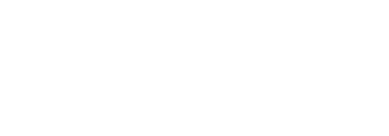 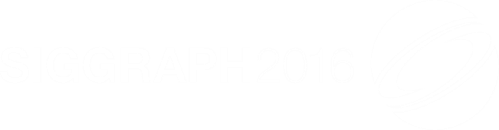 © 2015 Activision Publishing, Inc.
[Speaker Notes: Hi,

Thanks for the introduction.

So, I’ll be talking about
accurate indirect occlusion.]
Authors
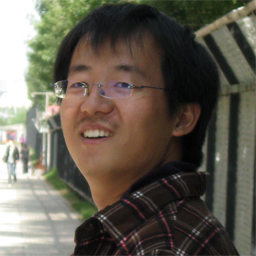 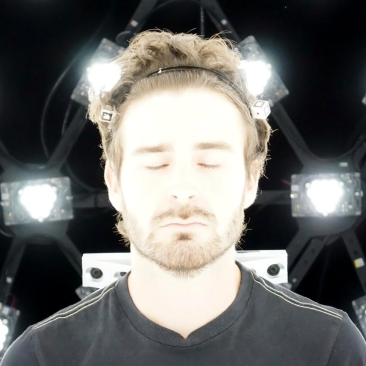 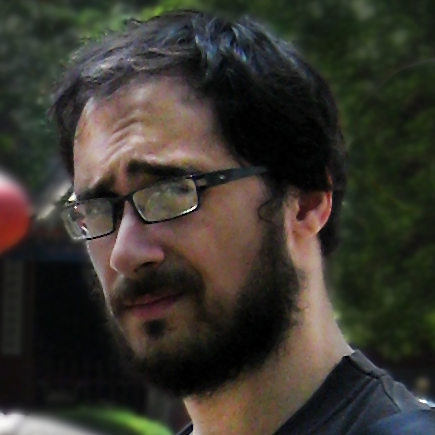 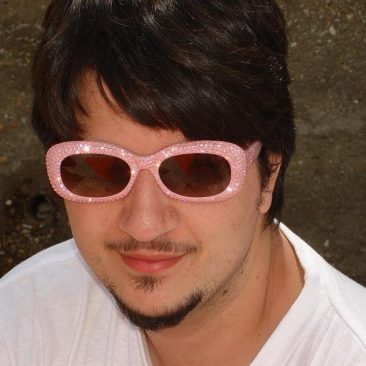 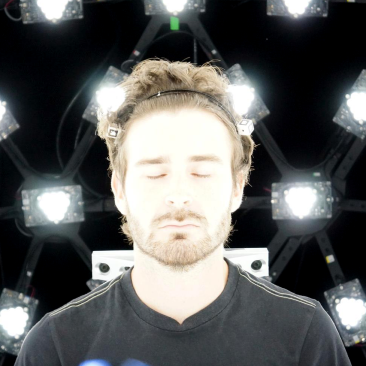 Angelo Pesce
Activision Blizzard
Xianchun Wu
Activision Blizzard
Adrian Jarabo
Universidad de Zaragoza
Jorge Jimenez
Activision Blizzard
Physically Based Shading in Theory and Practice
[Speaker Notes: First of all I’d like to show all the authors of this work,

Xianchun Wu, Angelo Pesce, Adrian Jarabo and me.]
Notice for Offline Reading
Hidden slides in this presentation
Slide show mode won’t show them
Don’t miss the speaker notes, most slides have them
Physically Based Shading in Theory and Practice
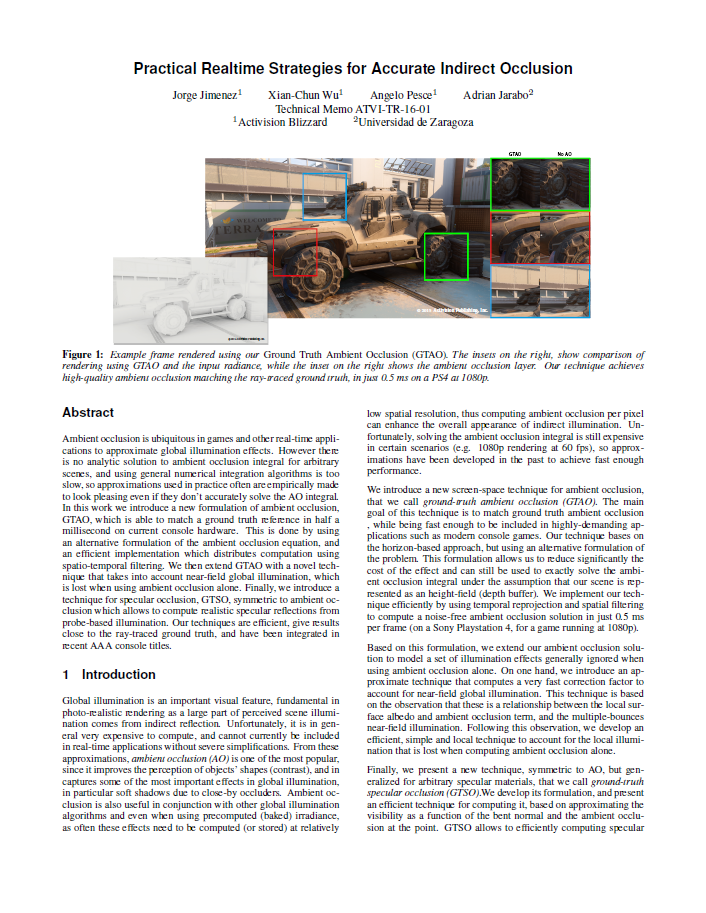 More Details Online!
Check out:
Technical report
Full slide deck online
Physically Based Shading in Theory and Practice
[Speaker Notes: Due to time constraints, I’ll try to keep the talk high level.

You will find all the details online in our technical report and the full slide deck,
so we definitely recommend to check them out.]
Yet Another SSAO?
Physically Based Shading in Theory and Practice
Motivation
Physically based BRDF adoption crucial
Physically Based Shading in Theory and Practice
[Speaker Notes: In the past few years, the adoption of physically-based BRDFs
has been a crucial improvement to the consistency and realism of real-time rendering.

Large efforts have been made to improve this term of the rendering equation, marked in orange.]
Motivation
Physically based BRDF adoption crucial
Occlusion also a highly important ingredient
Diffuse
Specular
Use of HDR+PBR makes specular occlusion even more important
Physically Based Shading in Theory and Practice
[Speaker Notes: And we have seen improvements in the accuracy of incoming radiance, in green, 
with the adoption of environment look up tables for image-based lighting.

However, its implicit visibility term, in blue, has received less attention.

We think that both diffuse and specular occlusion are very important ingredients of the rendering equation,
and in this talk we will explore them in more detail.

Without them, no matter how accurate our BRDF and lighting models are,
we are missing that component that makes objects stick to the ground.

That makes them feel part of a connected world, rather than individually composited objects.]
Motivation
Physically based BRDF adoption crucial
Occlusion also a highly important ingredient
Diffuse
Specular
Use of HDR+PBR makes specular occlusion even more important
Often hacked
Previous gen consoles required so
Can we use accurate solutions now?
Physically Based Shading in Theory and Practice
[Speaker Notes: In real-time rendering, we often hack or heavily approximate the occlusion,

This is understandable given the constraints of the previous generation of consoles.

But the question that we asked ourselves is: do we still need to do so?

Can we use accurate approaches in reasonable budgets, under the constraints of 60 frames per second?

Bear with me, and we will discover this out…]
Methodology
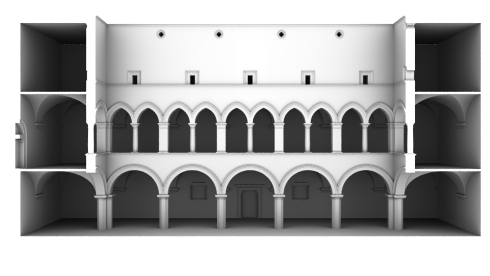 Monte Carlo Ground Truth
Implemented critical parts twice to ensure correctness
3d ray tracer (3d geometry)
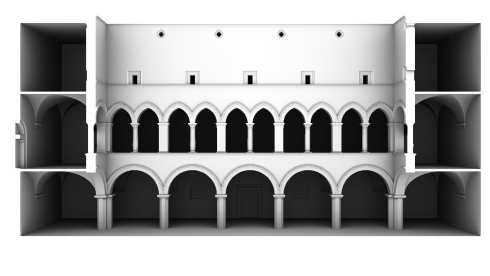 Screen-space ray marcher (height map)
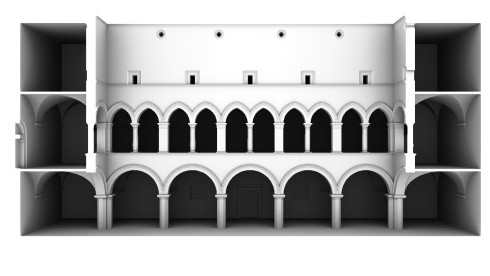 Horizon-based numerical integrator
Physically Based Shading in Theory and Practice
[Speaker Notes: The core of our methodology for both the diffuse and specular occlusion has been to constantly compare with Monte Carlo ground truth at each step we performed,
to ensure the correctness of our techniques.]
Methodology
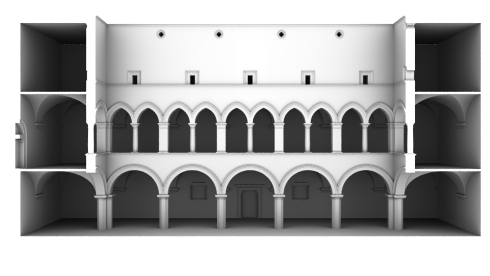 Monte Carlo Ground Truth
Implemented critical parts twice to ensure correctness
Analytical problem
Available data (engine)
Performance targets
3d ray tracer (3d geometry)
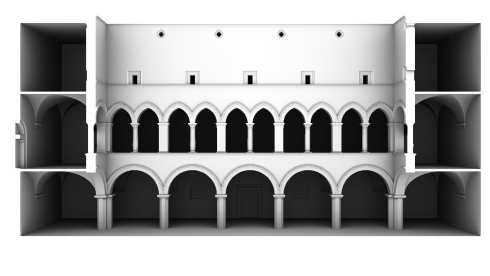 Screen-space ray marcher (height map)
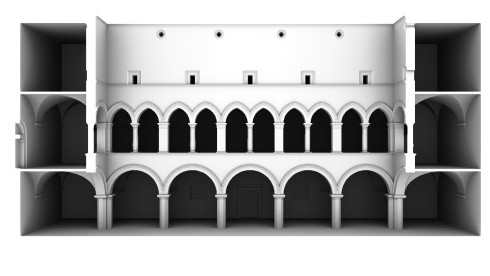 Horizon-based numerical integrator
Physically Based Shading in Theory and Practice
[Speaker Notes: We derived analytical solutions where possible,
and from there…]
Methodology
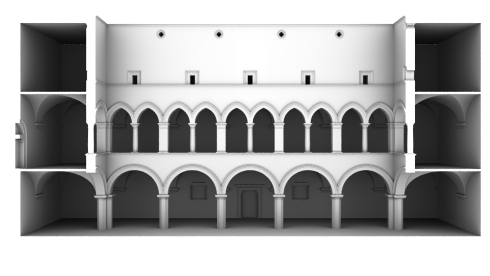 Monte Carlo Ground Truth
Implemented critical parts twice to ensure correctness
Analytical problem
Available data (engine)
Performance targets
Closed-form solution + Fitting residual
3d ray tracer (3d geometry)
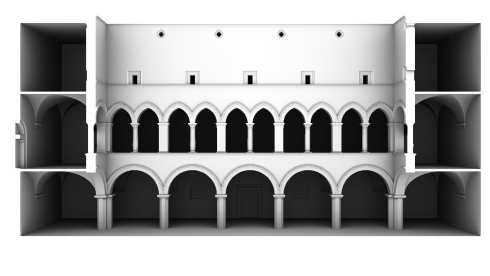 Screen-space ray marcher (height map)
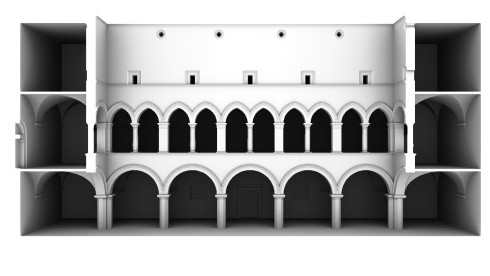 Horizon-based numerical integrator
Physically Based Shading in Theory and Practice
[Speaker Notes: …we found approximations for the residual error from the ground truth.]
Goals
Achieve same performance as the fastest technique we had
MiniEngine SSAO: outstanding technique in terms of quality/performance
Achieve high accuracy
Make using accurate approaches a no brainer

Used in production under 60 fps constraints
0.5ms on PS4@1080p
Physically Based Shading in Theory and Practice
[Speaker Notes: The ultimate goal was to achieve better quality while staying in the same performance budget as previous techniques,
making this solution a simple drop-in replacement.

For ambient occlusion, our budget was 0.5ms on the PS4 at 1080p.

Note that I will not cover optimizations during the talk, but you will find them on the online material.


MiniEngine SSAO:
https://github.com/Microsoft/DirectX-Graphics-Samples/blob/master/MiniEngine/Core/Shaders/AoRenderCS.hlsli]
Overview
Physically Based Shading in Theory and Practice
GTAOGround Truth-based Ambient Occlusion
Physically Based Shading in Theory and Practice
[Speaker Notes: The first part of this talk will showcase a new screen-space ambient occlusion technique that we called GTAO.]
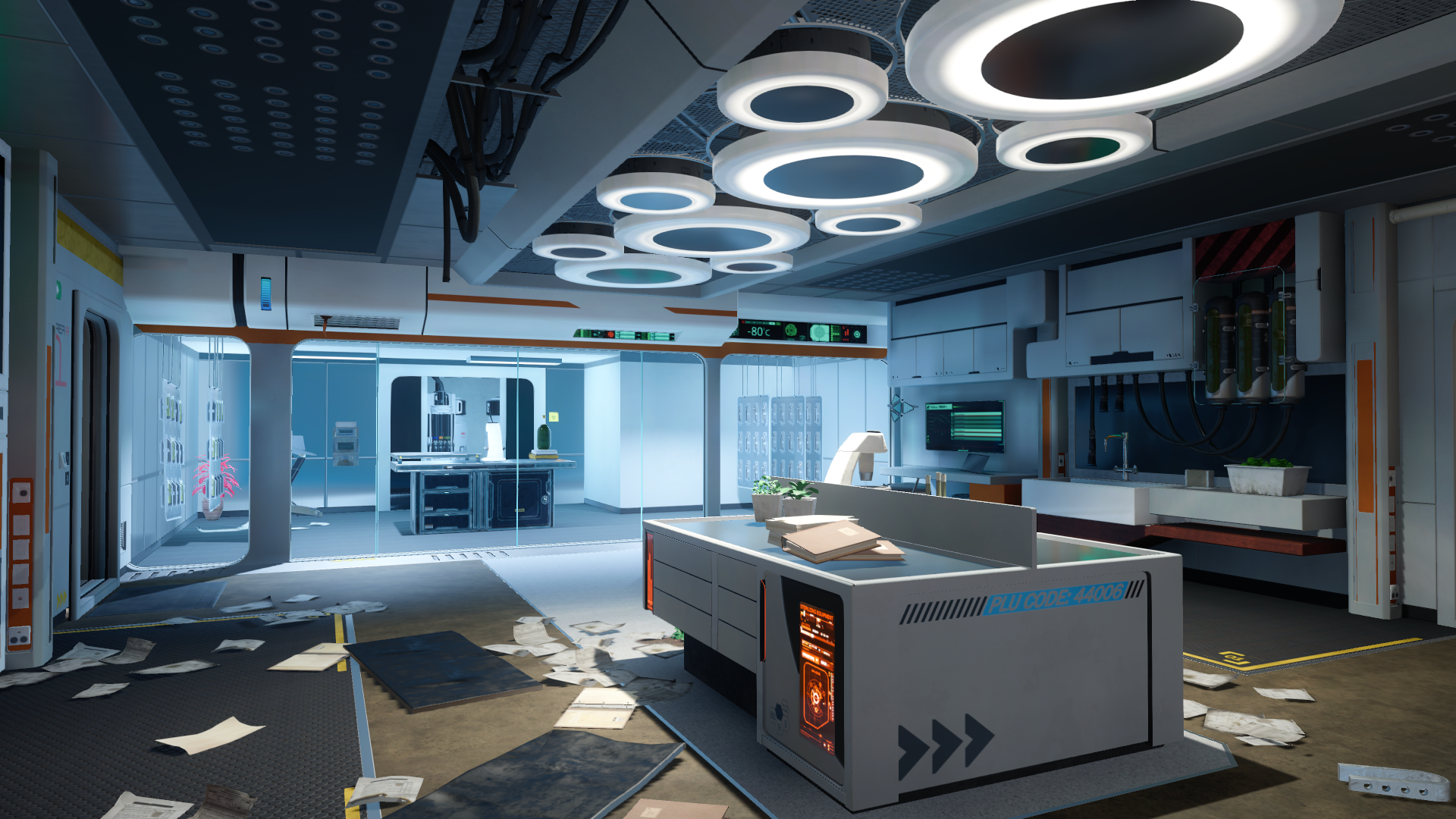 Physically Based Shading in Theory and Practice
© 2015 Activision Publishing, Inc.
[Speaker Notes: I’d like to start by showing some in-engine renderings.

Here we can see an image without any indirect occlusion at all…]
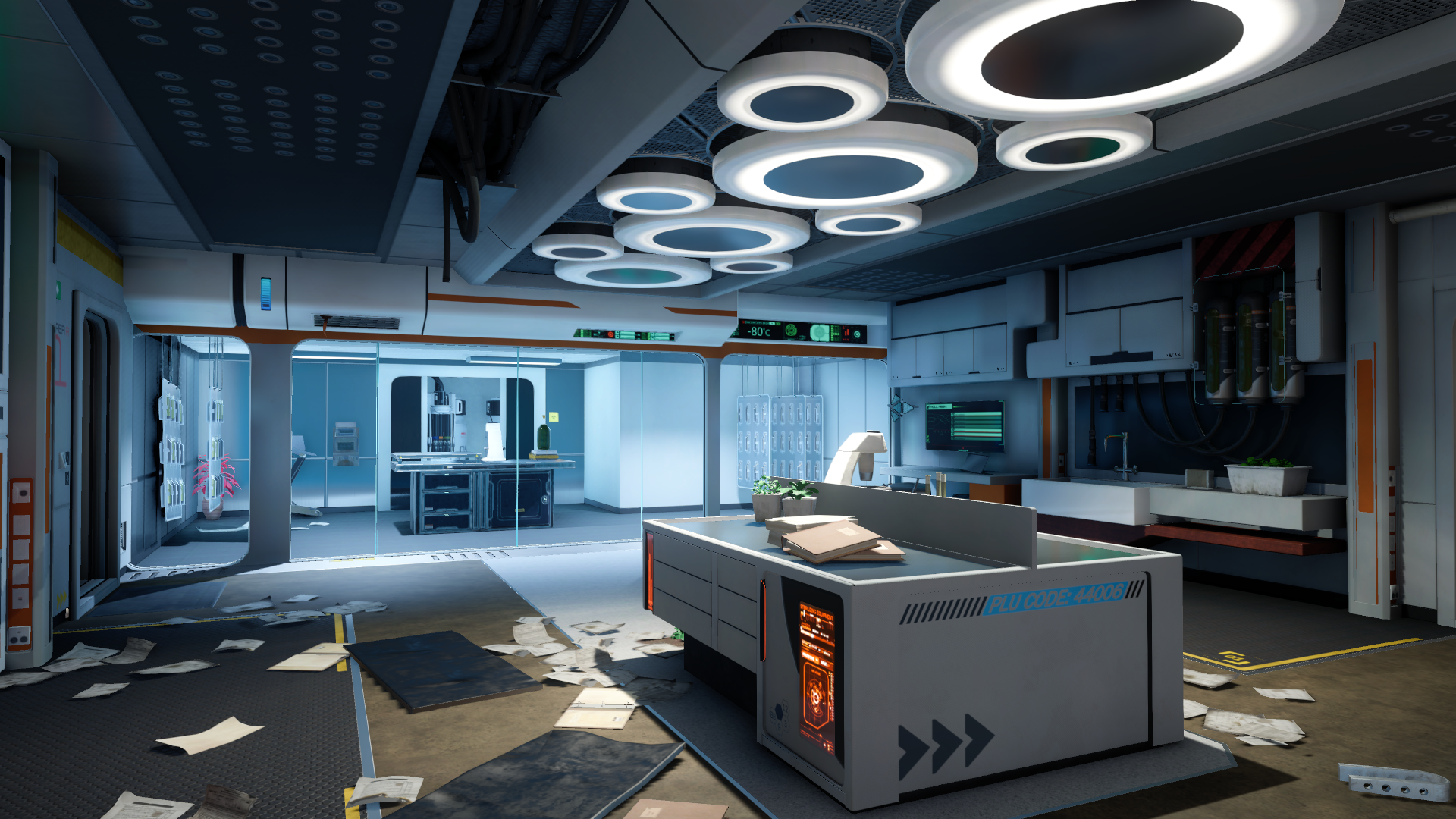 Physically Based Shading in Theory and Practice
© 2015 Activision Publishing, Inc.
[Speaker Notes: …and here with GTAO.

This image clearly shows the importance of having accurate occlusion.

A key observation is that with accurate occlusion, we can see subtle but important changes in lighting in some areas, for example near the wall corners…
…but really strong changes in others, like the tubes on the ceiling.

Let’s go back and forward a couple of times so that you can observe the differences again…]
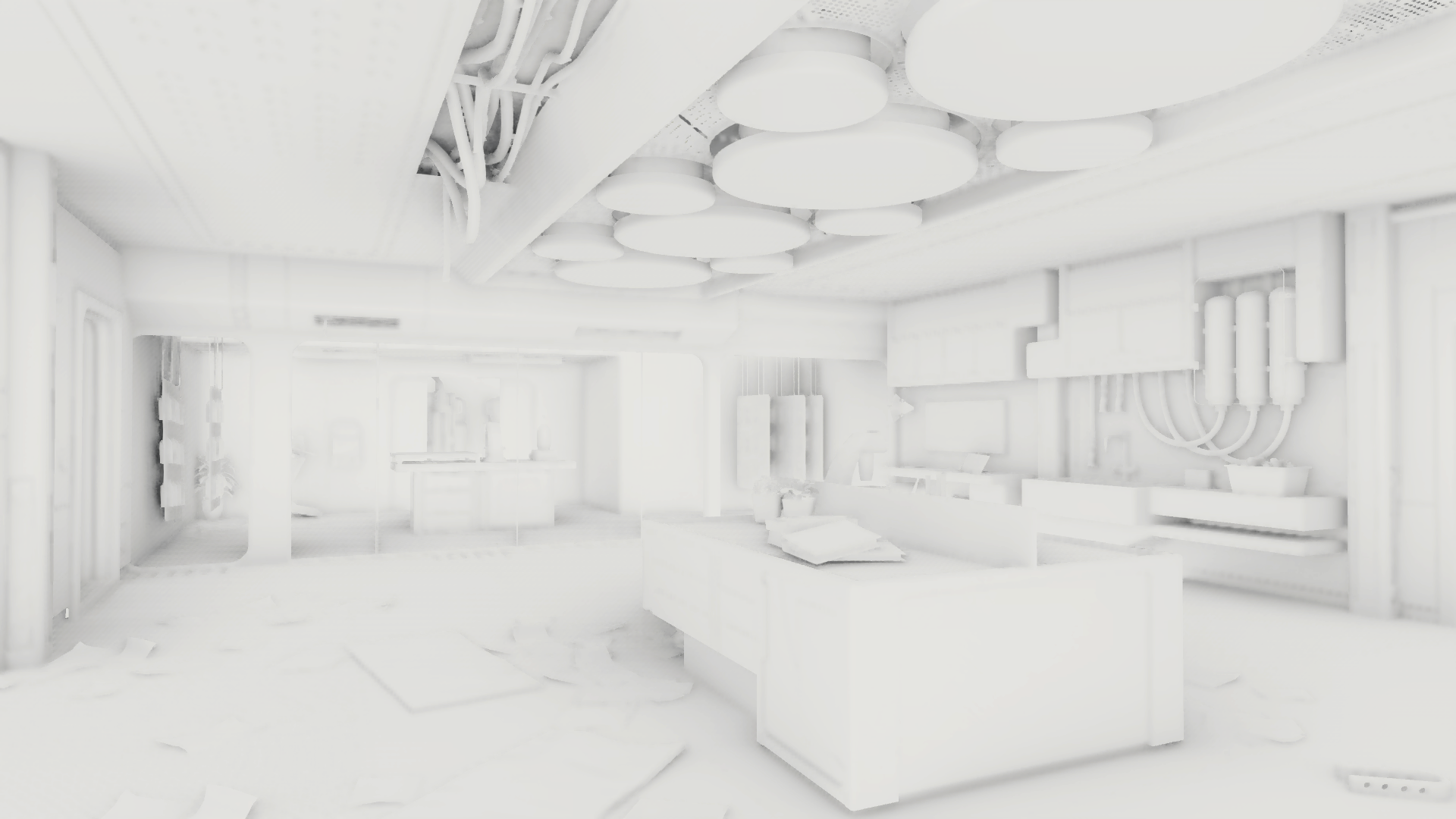 Physically Based Shading in Theory and Practice
© 2015 Activision Publishing, Inc.
[Speaker Notes: Here you can see the ambient occlusion of this scene.]
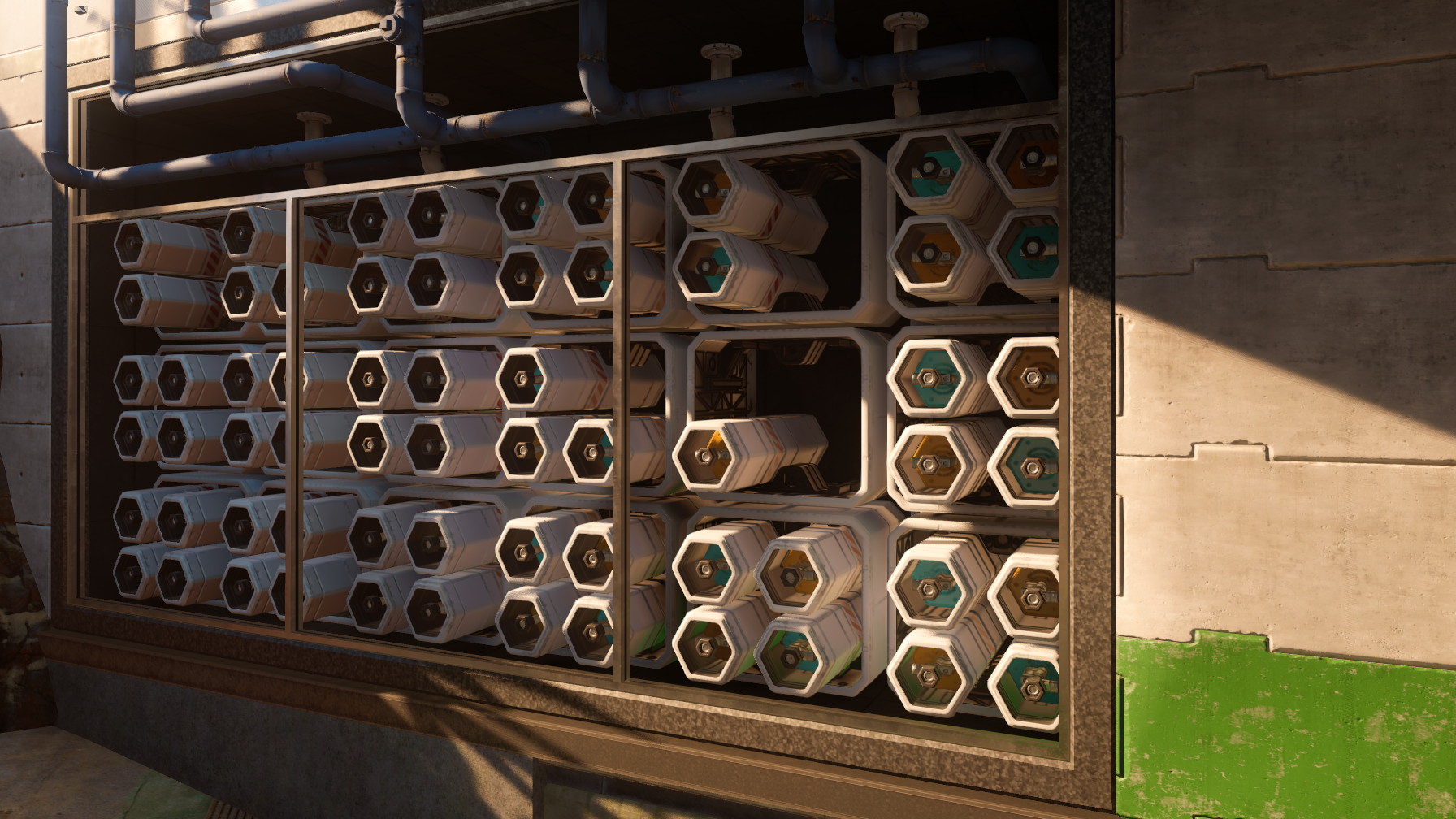 Physically Based Shading in Theory and Practice
© 2015 Activision Publishing, Inc.
[Speaker Notes: This is another shot, without ambient occlusion…]
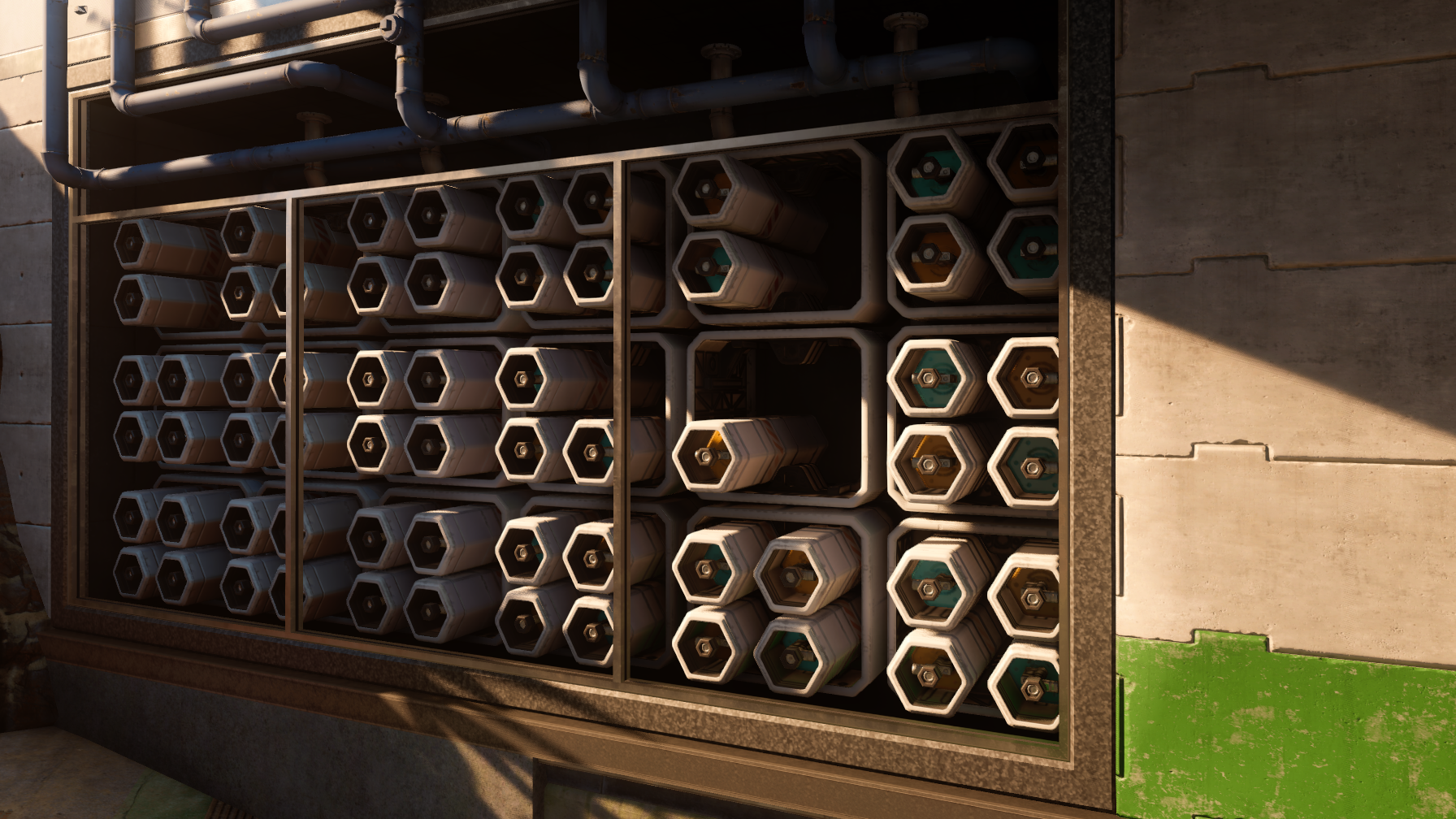 Physically Based Shading in Theory and Practice
© 2015 Activision Publishing, Inc.
[Speaker Notes: …and with GTAO.

Notice how our technique is not shy of darkening where it needs to be darkened.]
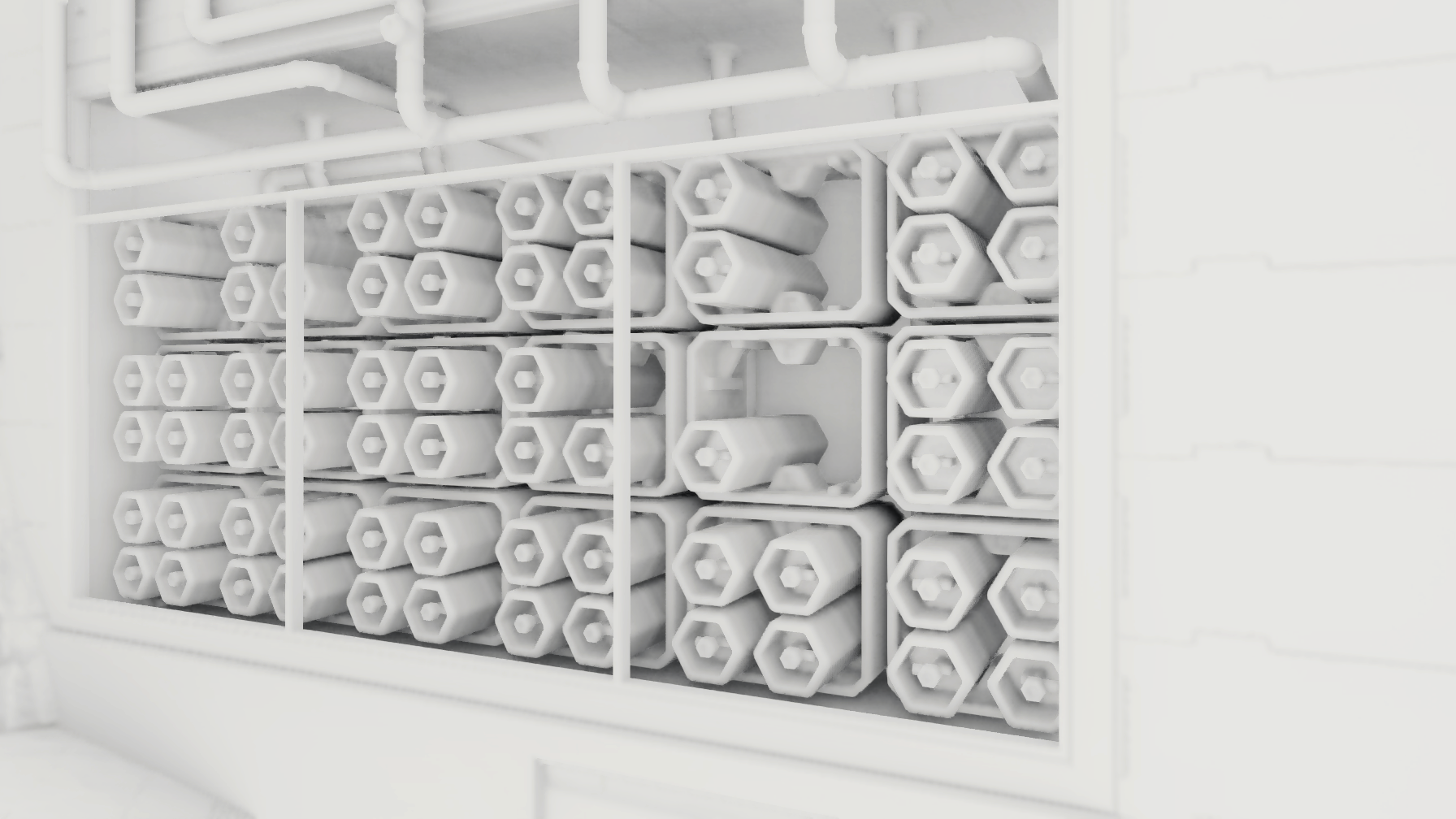 Physically Based Shading in Theory and Practice
© 2015 Activision Publishing, Inc.
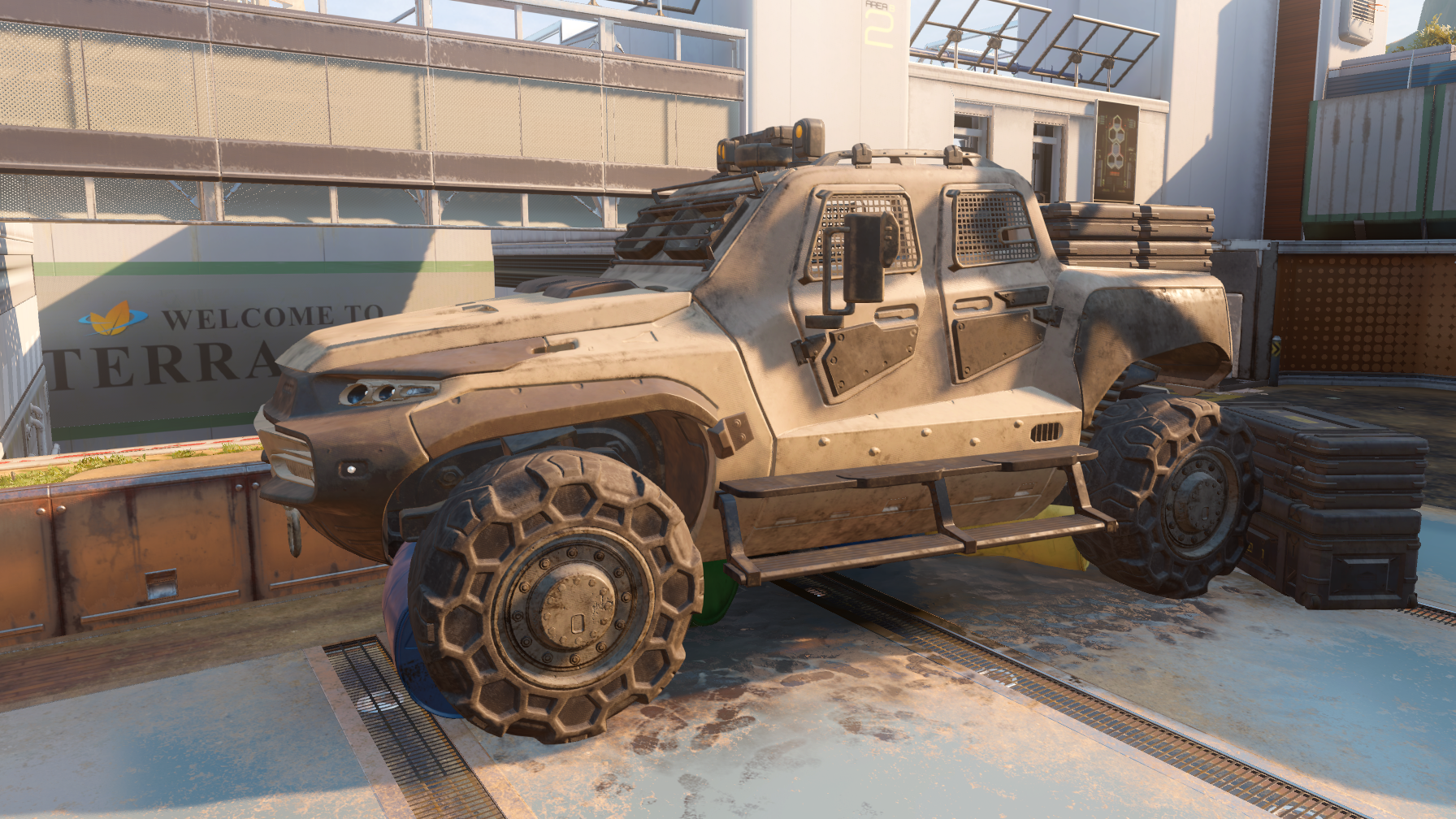 Physically Based Shading in Theory and Practice
© 2015 Activision Publishing, Inc.
[Speaker Notes: And a final example without occlusion…]
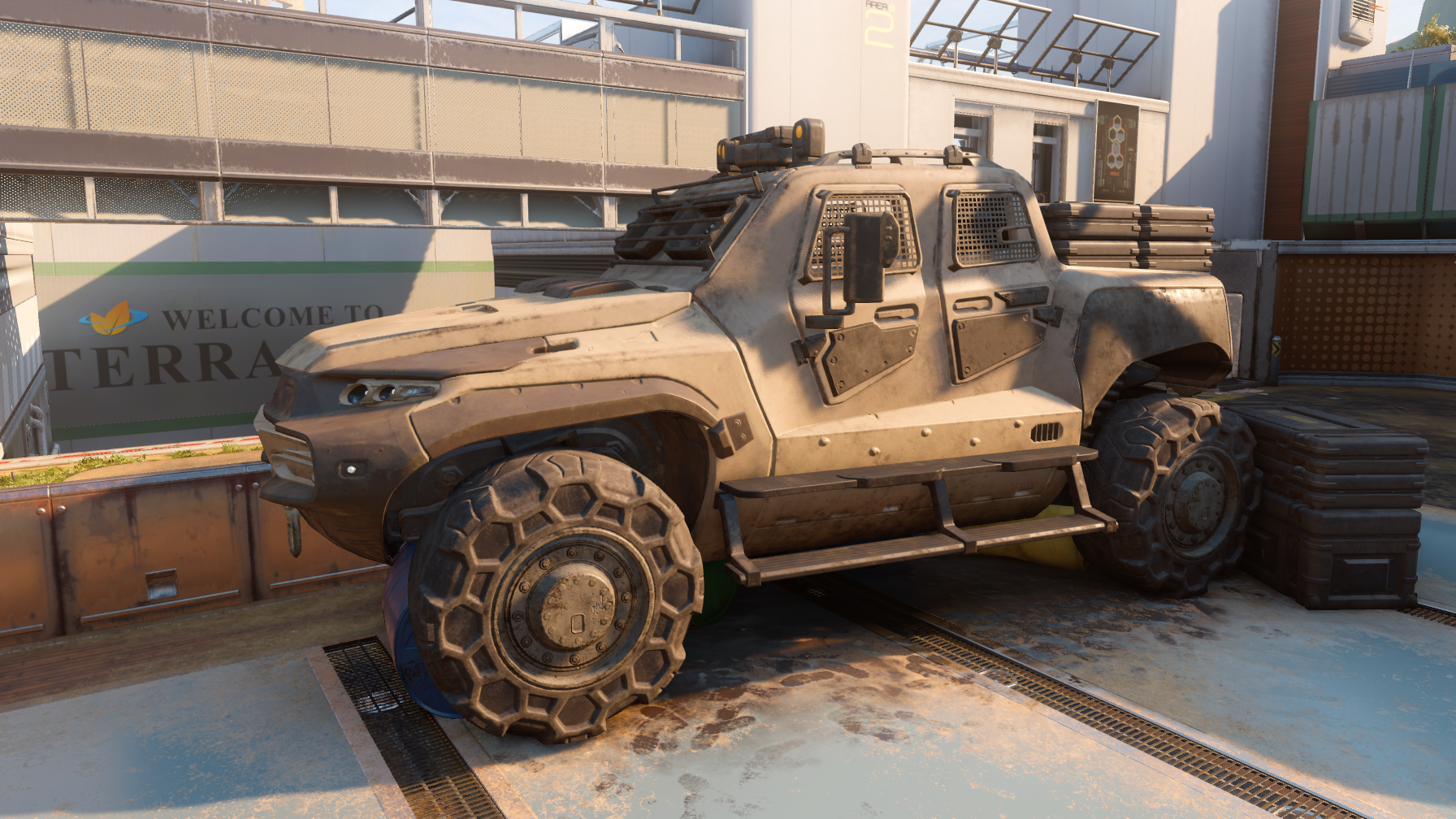 Physically Based Shading in Theory and Practice
© 2015 Activision Publishing, Inc.
[Speaker Notes: …and with GTAO]
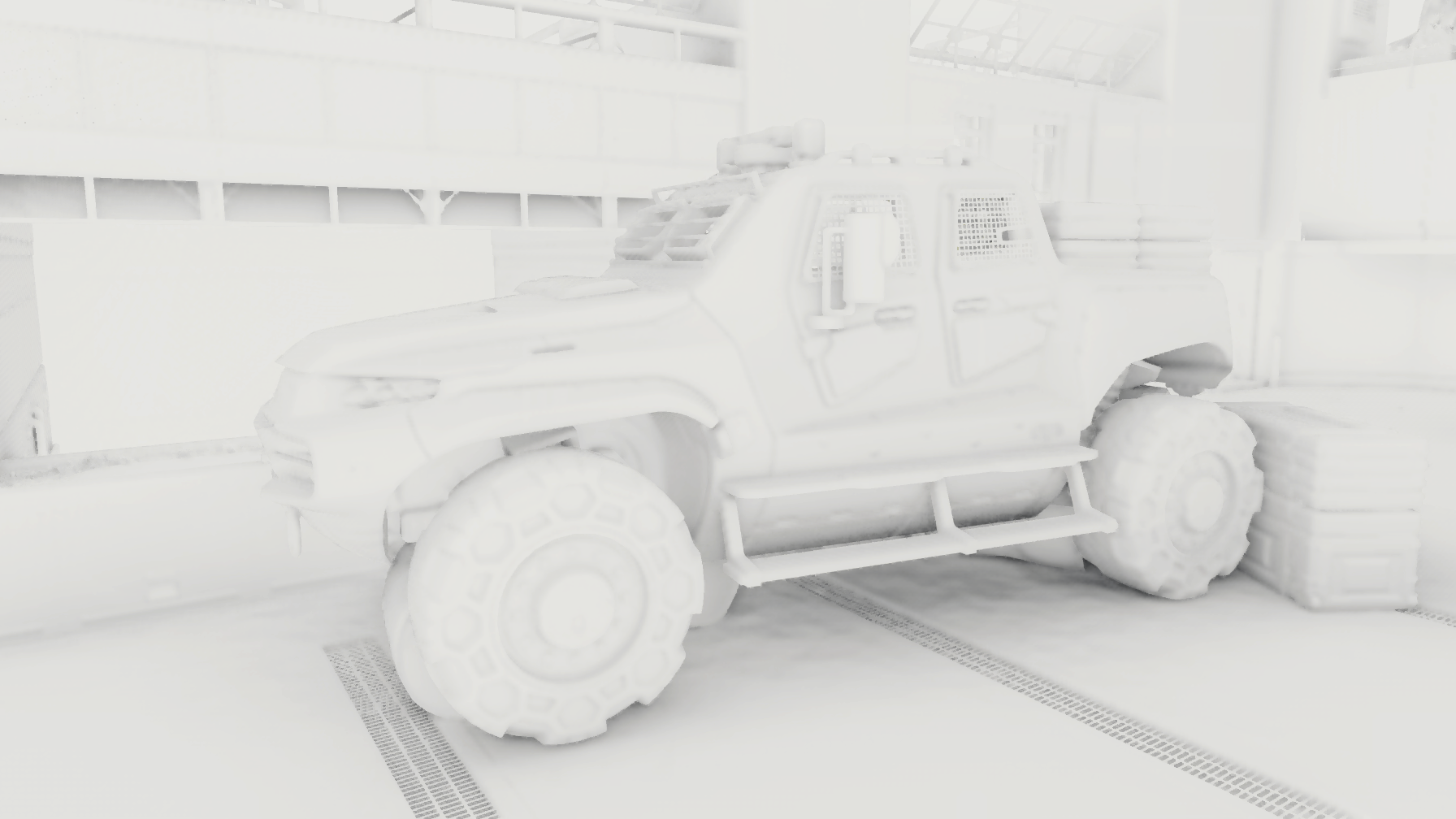 Physically Based Shading in Theory and Practice
© 2015 Activision Publishing, Inc.
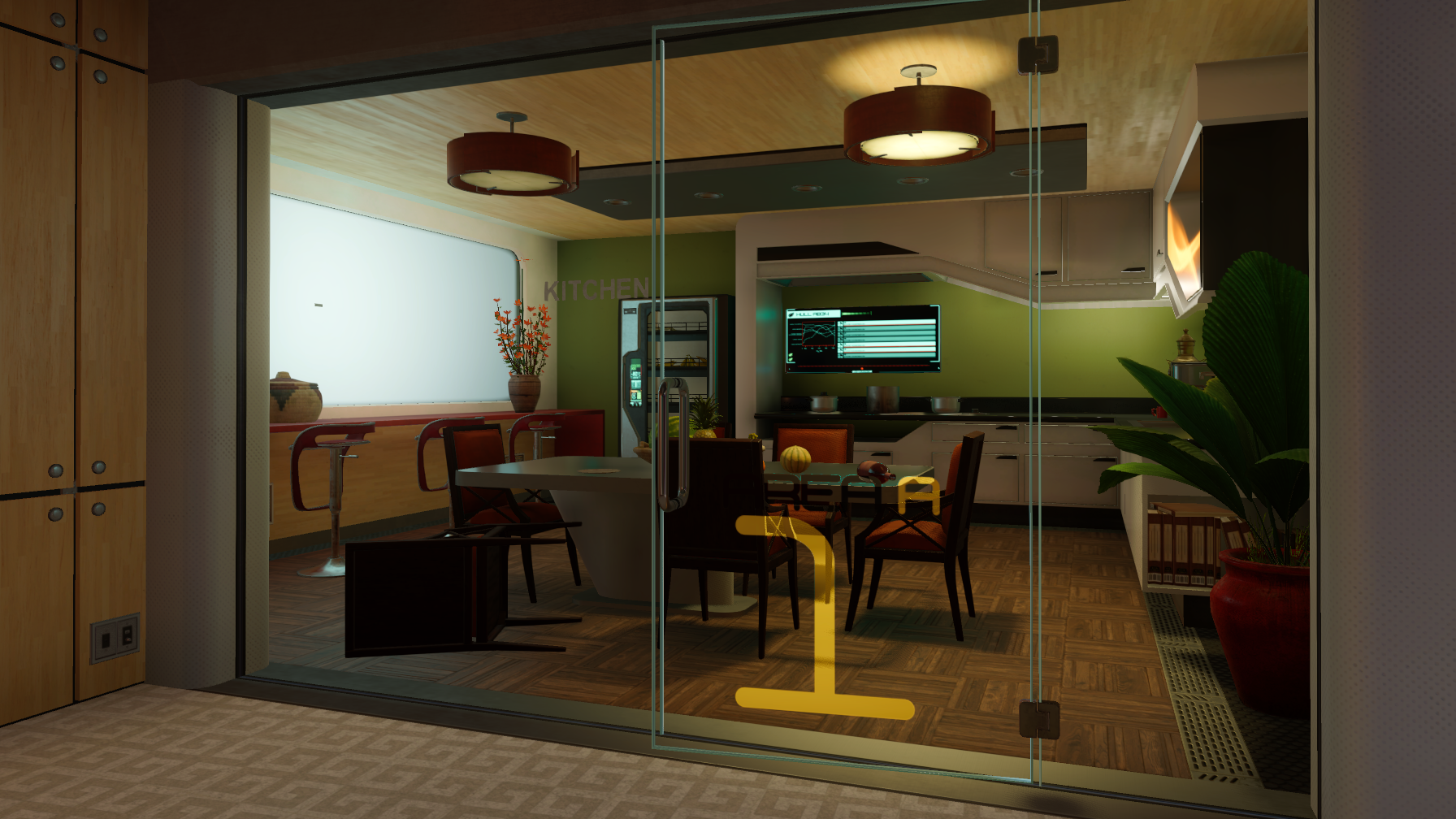 Physically Based Shading in Theory and Practice
© 2015 Activision Publishing, Inc.
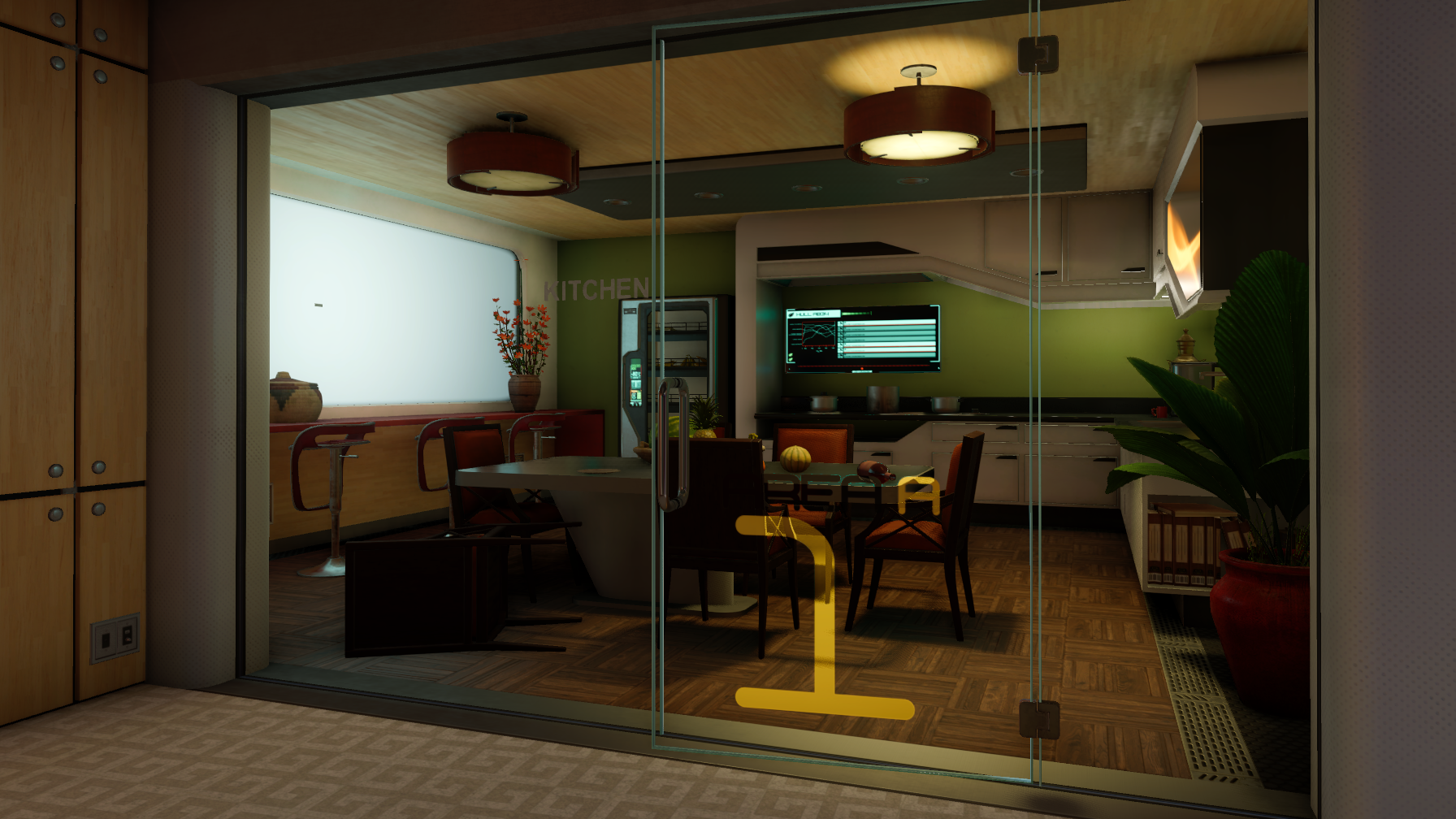 Physically Based Shading in Theory and Practice
© 2015 Activision Publishing, Inc.
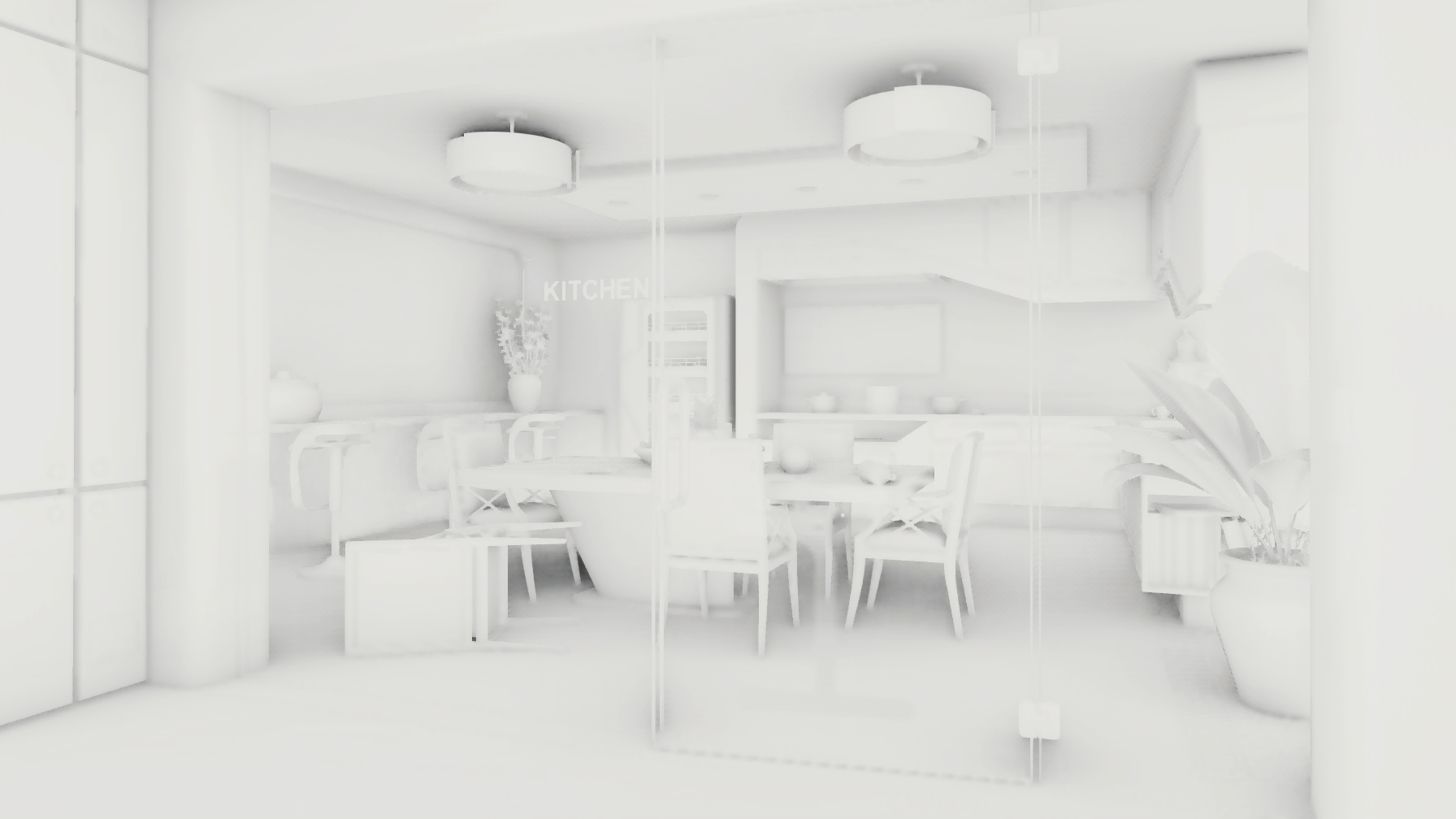 Physically Based Shading in Theory and Practice
© 2015 Activision Publishing, Inc.
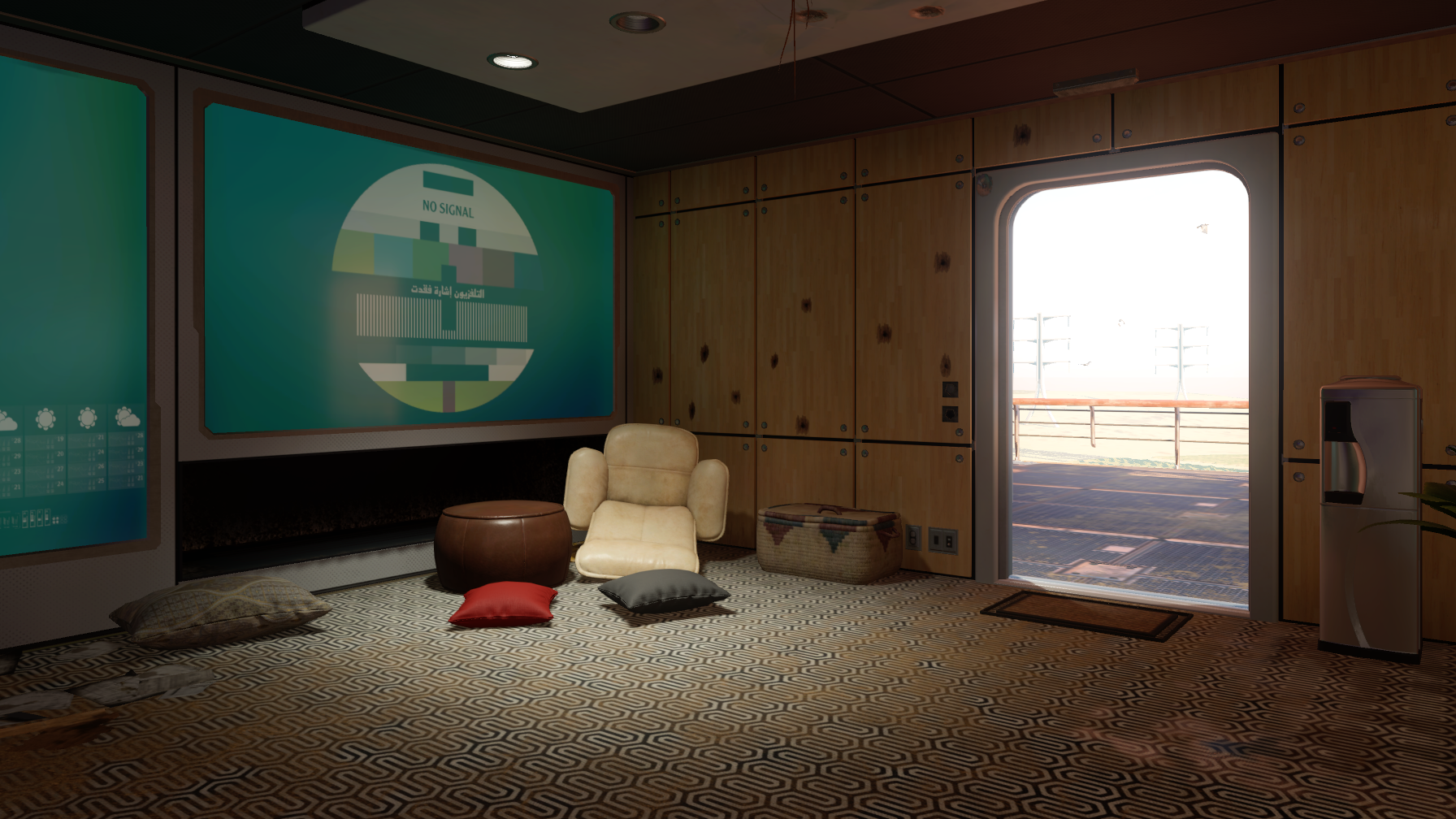 Physically Based Shading in Theory and Practice
© 2015 Activision Publishing, Inc.
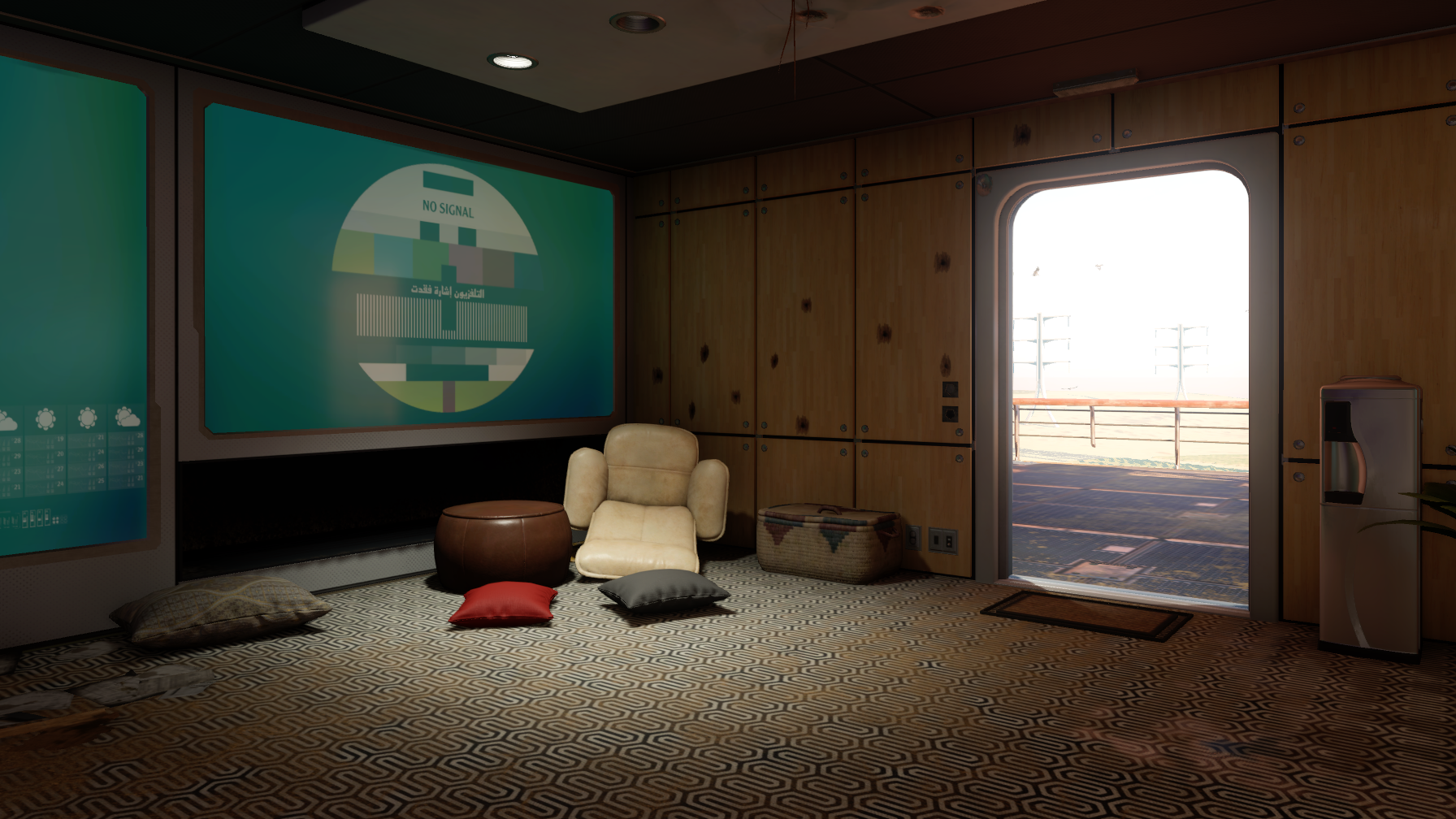 Physically Based Shading in Theory and Practice
© 2015 Activision Publishing, Inc.
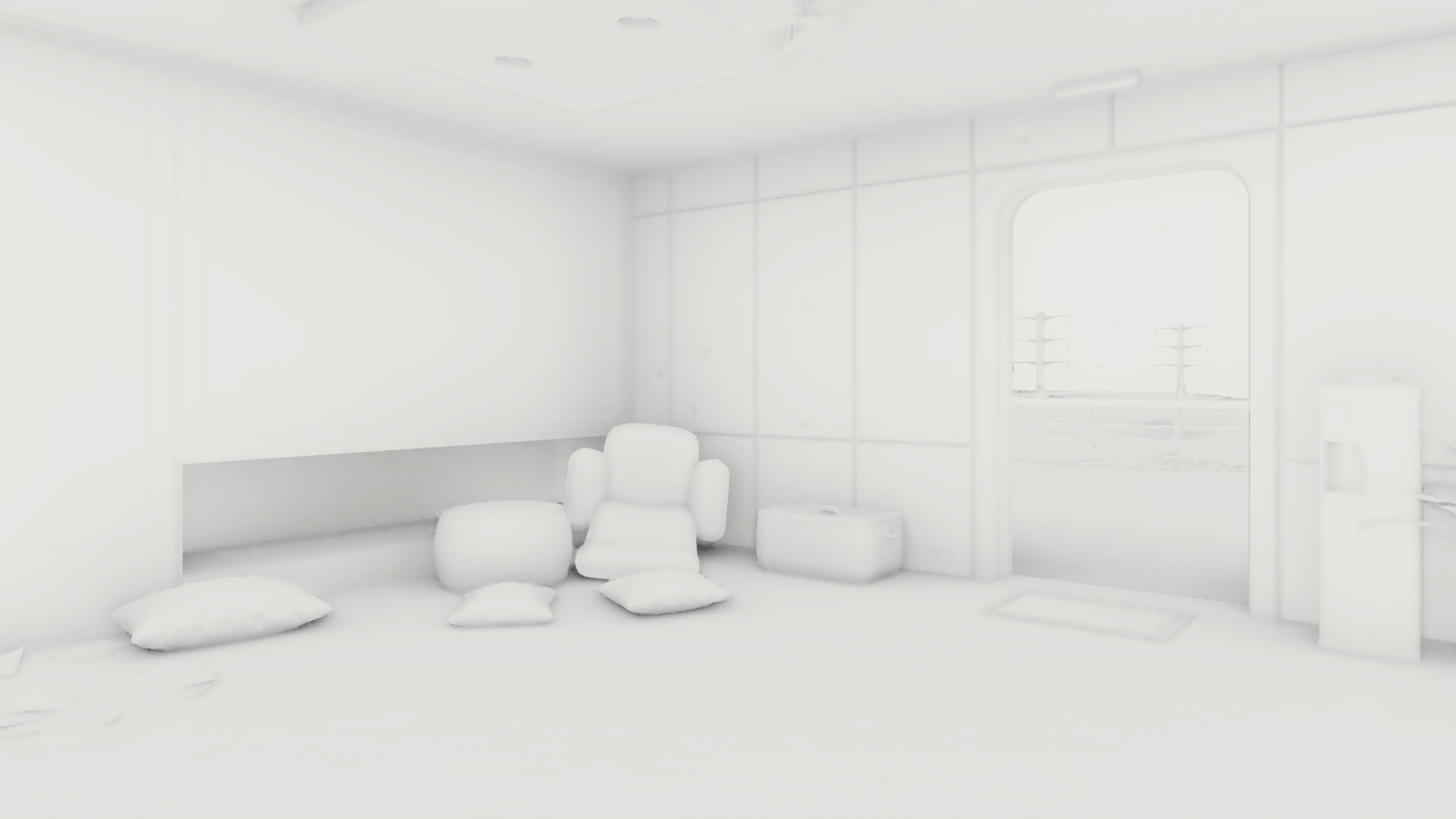 Physically Based Shading in Theory and Practice
© 2015 Activision Publishing, Inc.
Towards Monte Carlo Ground Truth
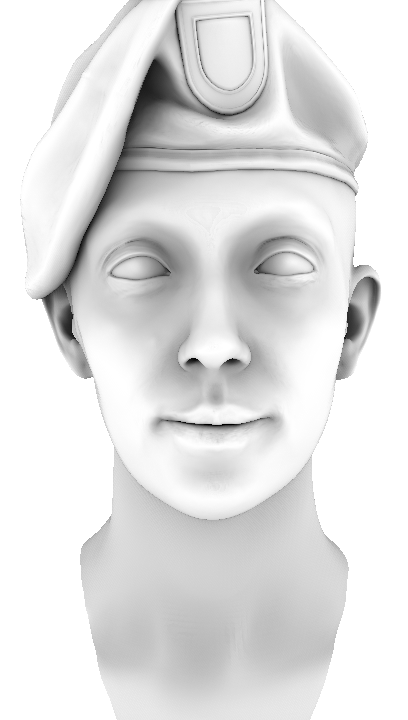 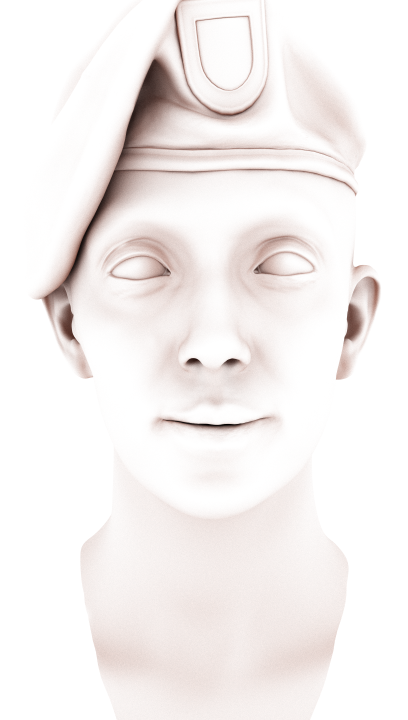 HBAO
[Bavoil2008]
Monte Carlo
Ground Truth
Physically Based Shading in Theory and Practice
[Speaker Notes: I’ll start with a teaser of what will be presented.

On the left, we have uniform weighting ambient occlusion, which is what we often use.

We will show our journey from this, towards achieving a close match to the occlusion in a Monte Carlo rendering with multiple light bounces, which is on the right.

Notice how different they look.

So, we want to go further than the classic occlusion equation, and attempt to match real lighting occlusion instead.]
Towards Monte Carlo Ground Truth
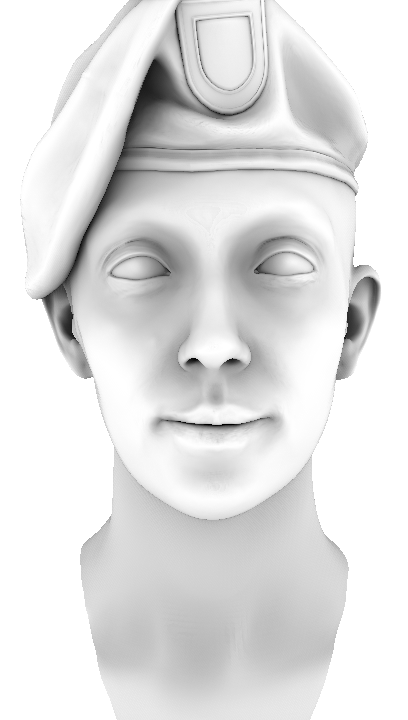 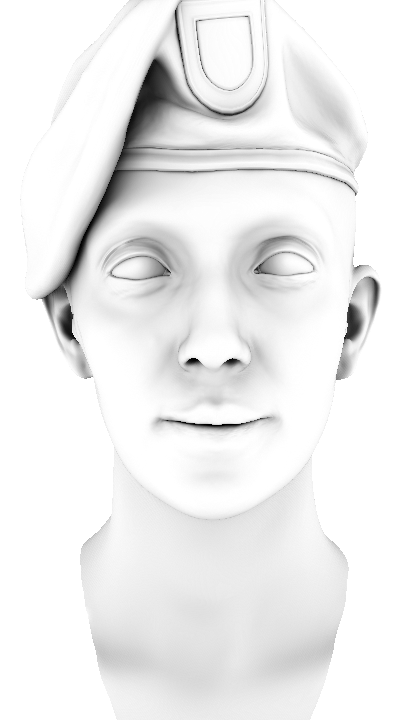 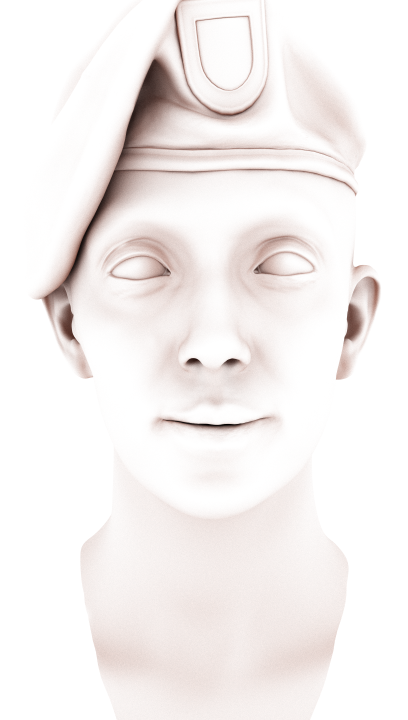 HBAO
[Bavoil2008]
GTAO
Cosine
Monte Carlo
Ground Truth
Physically Based Shading in Theory and Practice
[Speaker Notes: We will show how to add the cosine term to horizon-based ambient occlusion…]
Towards Monte Carlo Ground Truth
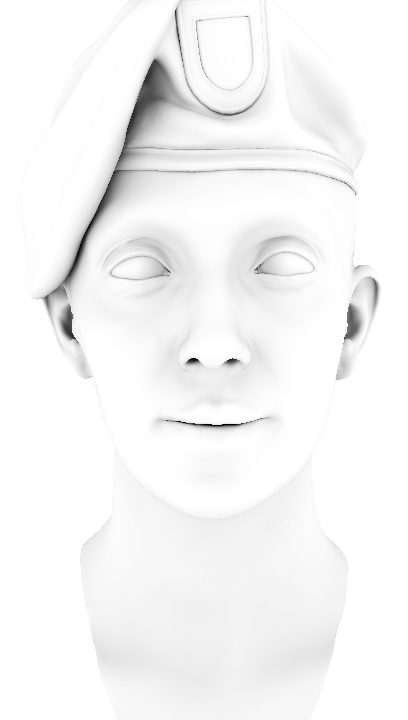 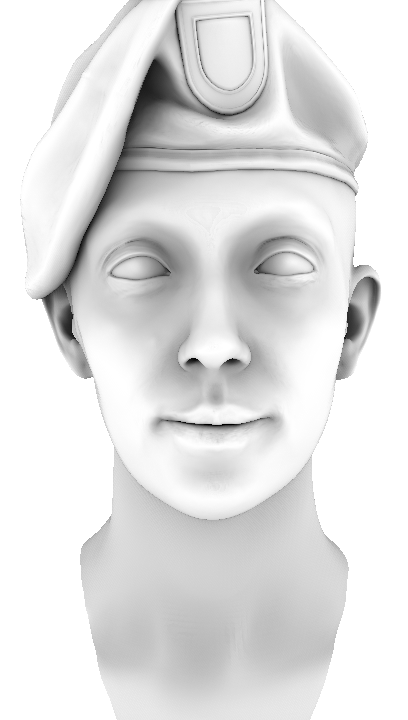 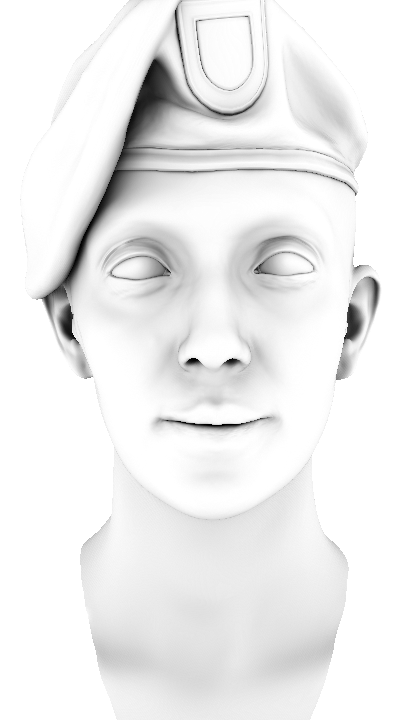 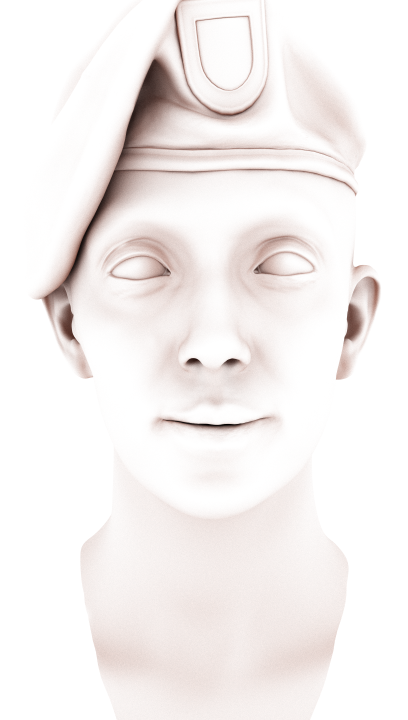 HBAO
[Bavoil2008]
GTAO
Cosine
GTAO
Cosine + Multi Bounce
Monte Carlo
Ground Truth
Physically Based Shading in Theory and Practice
[Speaker Notes: …and we will show what happens when we consider more than a single bounce of light…]
Towards Monte Carlo Ground Truth
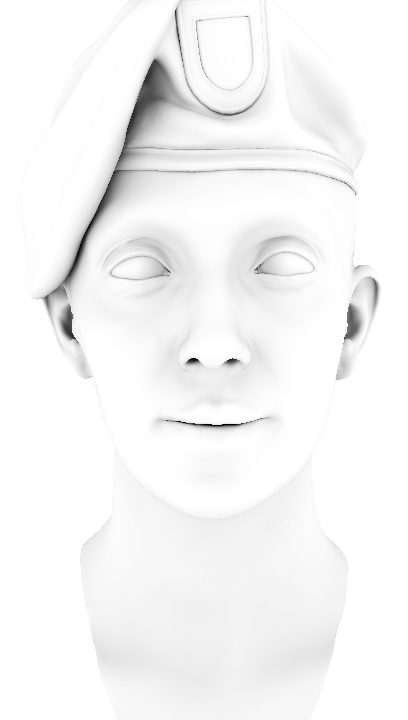 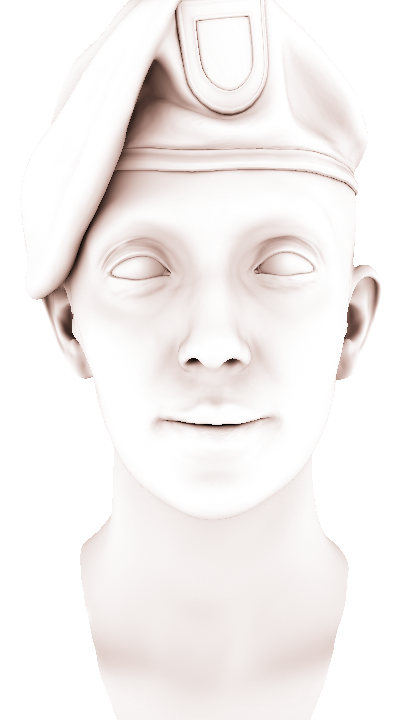 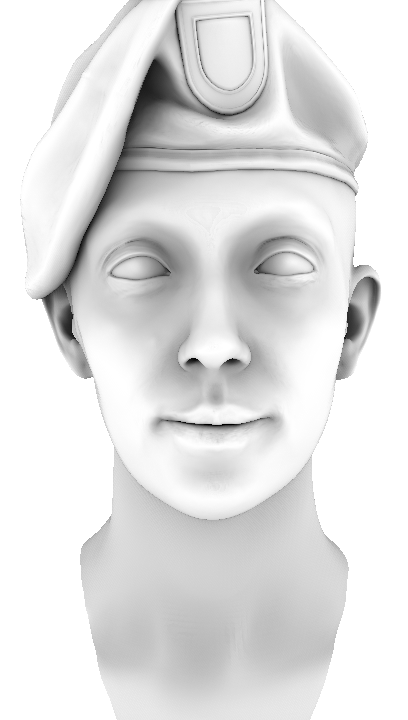 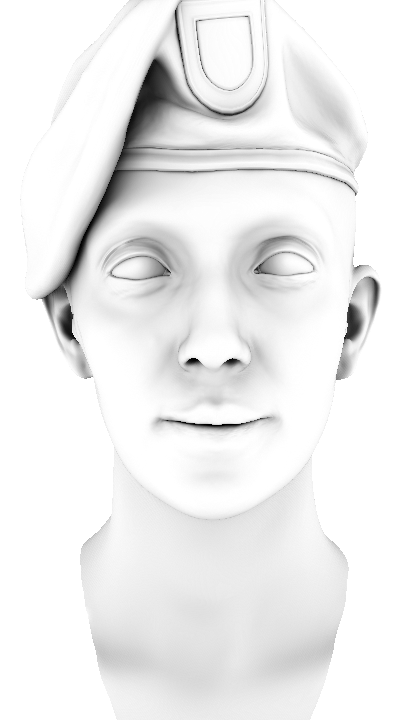 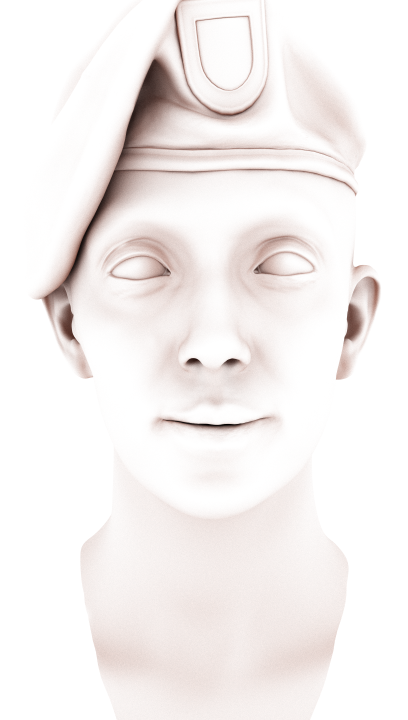 HBAO
[Bavoil2008]
GTAO
Cosine
GTAO
Cosine + Multi Bounce
GTAO
Cosine + Colored Multi Bounce
Monte Carlo
Ground Truth
Physically Based Shading in Theory and Practice
[Speaker Notes: …and the extension for colored objects.

Here we can see that our final solution, marked in orange,
is a close match for the Monte Carlo reference.]
What Is Ambient Occlusion?
Emitted
radiance
BRDF
Incoming
Radiance
Physically Based Shading in Theory and Practice
[Speaker Notes: I’d like to start with the core or basics of our technique, and then show how we improved on that.

So for that, we need to define, what is ambient occlusion?

Let’s start with the rendering equation, where you can see the emitted and incoming radiance and the BRDF.

If we assume there is no emission, and we use the Lambertian BRDF…]
What Is Ambient Occlusion?
Incoming
Radiance
Emitted
radiance
BRDF
Physically Based Shading in Theory and Practice
[Speaker Notes: …we get this.

If we then assume a constant white dome is illuminating the scene, and we only calculate a single bounce of light…]
What Is Ambient Occlusion?
White Dome
Visibility
Physically Based Shading in Theory and Practice
[Speaker Notes: …we obtain this.

Notice a new visibility term appeared, that specifies if a ray hits the sky or not.

Then if we rearrange the terms…]
What Is Ambient Occlusion?
Ambient Occlusion
Physically Based Shading in Theory and Practice
[Speaker Notes: …we arrive to the classic definition of ambient occlusion.

So, we can say that the ambient occlusion multiplied by the albedo is the lighting for the case of:
a white dome,
a single bounce of light and
a Lambertian surface.]
How We Use Ambient Occlusion
Ambient Occlusion
Pre-convolved Probe
Physically Based Shading in Theory and Practice
[Speaker Notes: In real scenes though we don’t typically have uniform white lighting.

The typical approach to account for this is to just multiply the ambient occlusion by the pre-convolved probe,
which will still be accurate for the case of a white dome, but not for any other scenario.]
Problem Statement
Cosine Term
Physically Based Shading in Theory and Practice
[Speaker Notes: So, now that we have defined what is ambient occlusion, let’s continue with the problem statement.

We want to find a solution to the ambient occlusion equation, which in simple terms is just the visible area of the hemisphere,
weighted by a cosine term modelling the foreshortening.

Sometimes, ambient occlusion is solved with uniform weighting…]
Problem Statement
Physically Based Shading in Theory and Practice
[Speaker Notes: ...which unfortunately doesn’t yield ground truth results for the assumptions we made, so we won’t use it here.]
Input Data
Visibility function
Depth buffer (height field)
Surface normal
Normal buffer, or
Derived from depth buffer
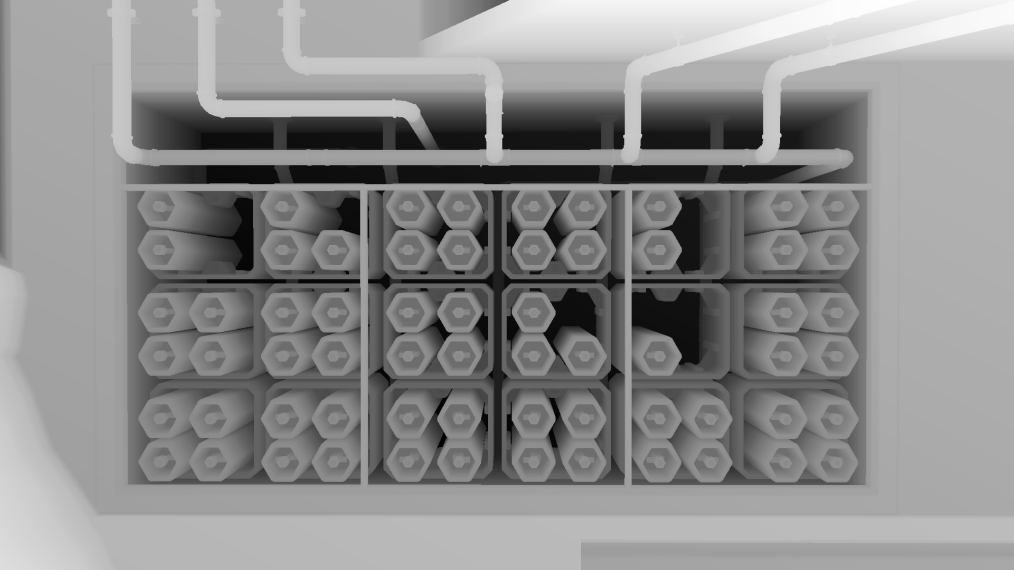 Physically Based Shading in Theory and Practice
[Speaker Notes: This is the input data that we have.

The surface normal, which can either come from a normal buffer or derived from the depth buffer.

And the visibility function, which in our case comes from a depth buffer given that we work in screen space. 

This means that the scene is represented as an height field, and as we’ll see later on, this is a very important observation.]
Which Normals?
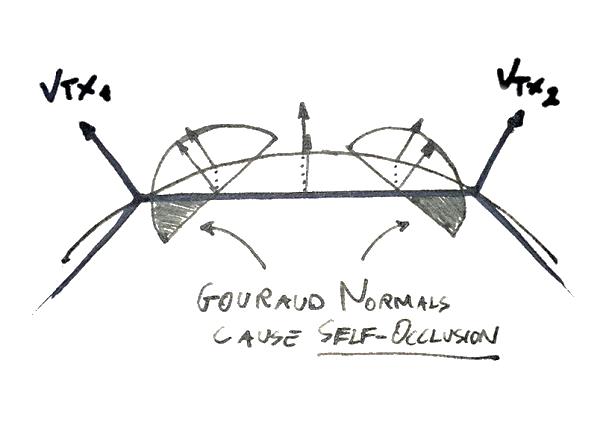 Shading
Gouraud & Normal-Maps
Geometric
Can be approximated via z-buffer differentials

No perfect solution
Gouraud interpolation causes erroneous self-occlusion
Normals don’t belong to the actual surface
Normal-Maps could be desirable
Often easier/best to bake their occlusion in the surface (not if tiling/compositing)
Be sure not to double-occlude (in the maps and in the SSAO)
Geometric normals can make the faceted nature of the mesh visible
As hemisphere orientation “snaps” sharply when moving from triangle to triangle
This problem affects Monte-Carlo path tracing as well
Physically Based Shading in Theory and Practice
Double Integral
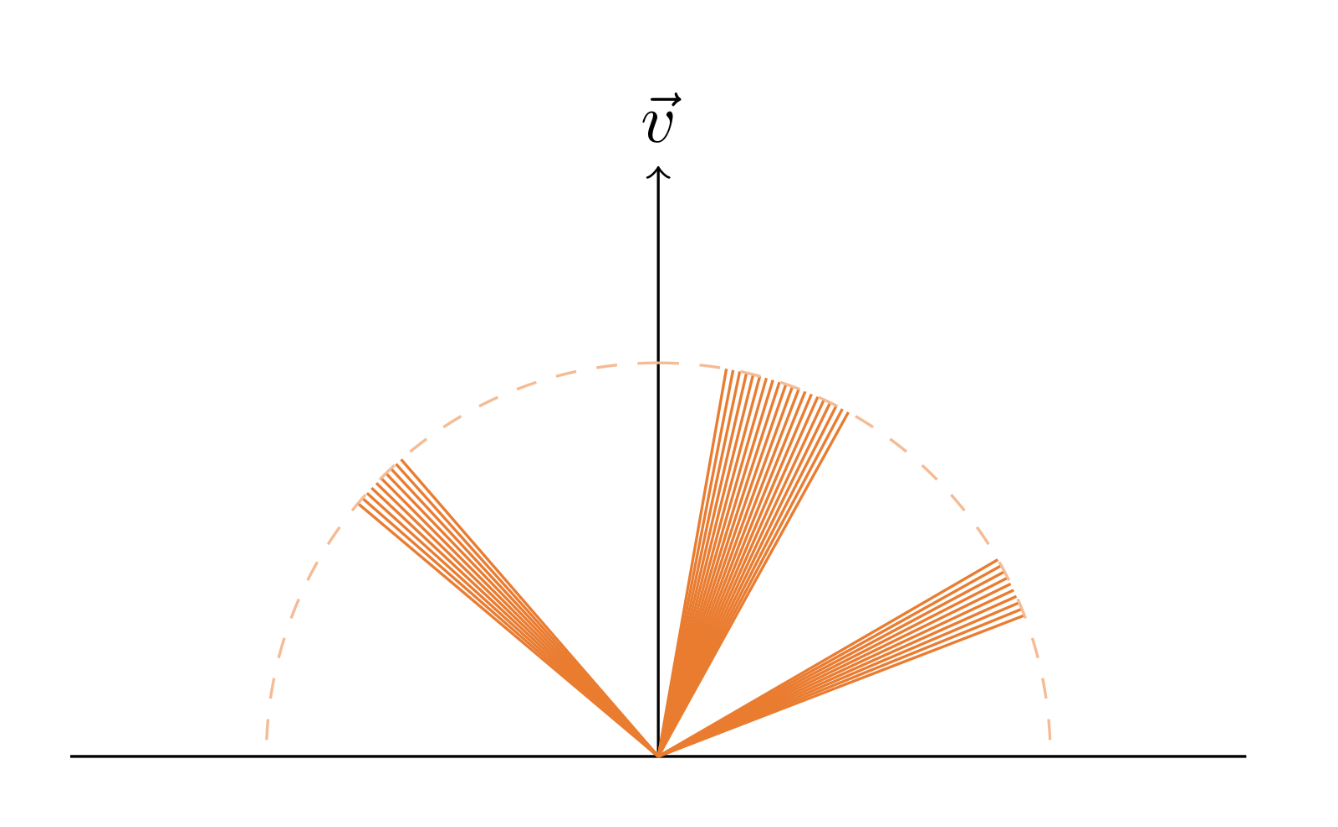 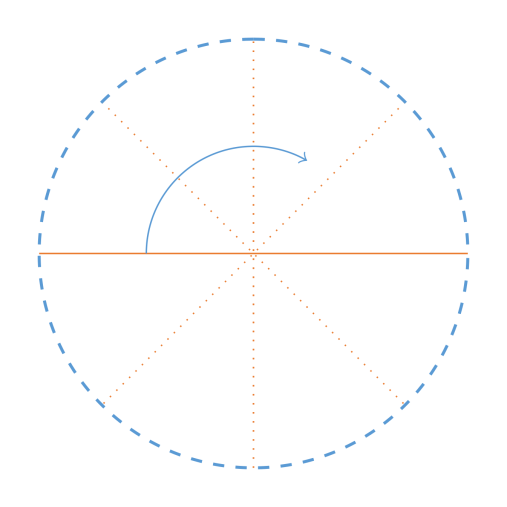 Occluded
Slice
Occluded
Occluded
Front View
Side View (Slice)
[Speaker Notes: We can calculate the ambient occlusion integral as a double integral in polar coordinates.

The inner integral integrates the visibility for a slice of the hemisphere, as you can see in the left,
and the outer integral swipes this slice to cover the full hemisphere.

The simplest solution would be to just numerically solve both integrals.

But the solution we chosen, horizon-based ambient occlusion, which was introduced by Louis Bavoil in 2008,
made the key observation that the occlusion as pictured here can’t happen when working with height fields.

Using height-fields we would never be able to tell that the areas in…]
Horizon-Based Ambient Occlusion [Bavoil2008]
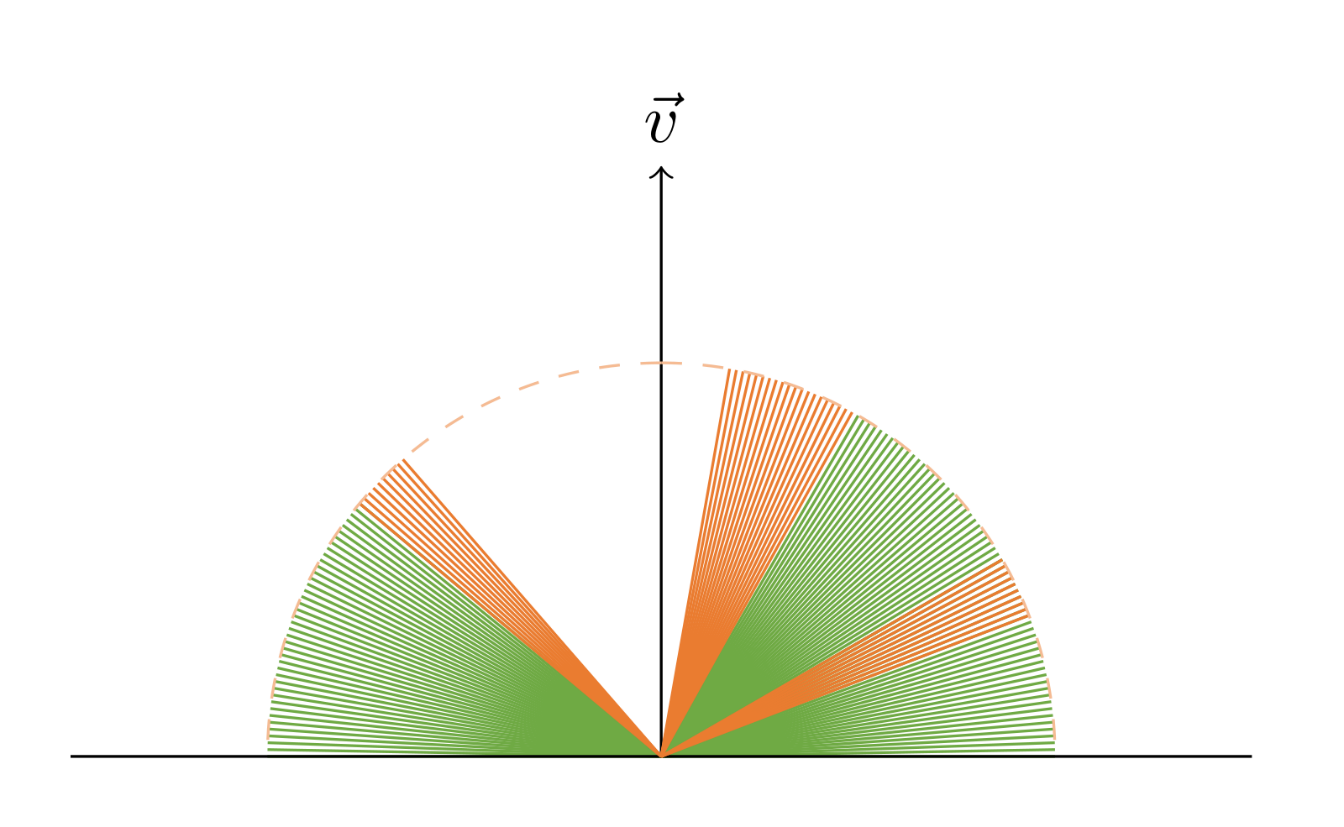 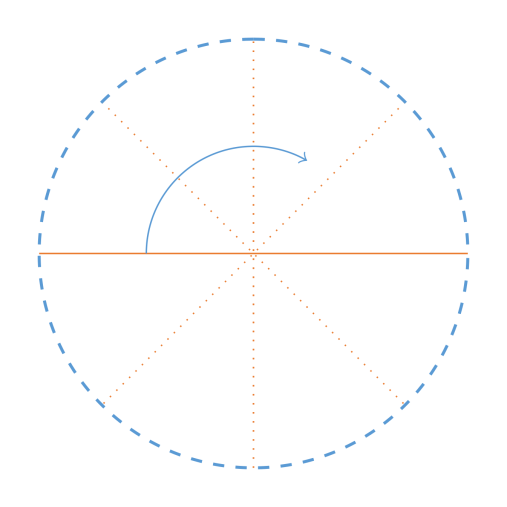 Occluded
Slice
Occluded
Occluded
Front View
Side View (Slice)
[Speaker Notes: …green here, are actually visible.

The key consequence of this, is that we can just search for the two horizons h1 and h2…]
Horizon-Based Ambient Occlusion [Bavoil2008]
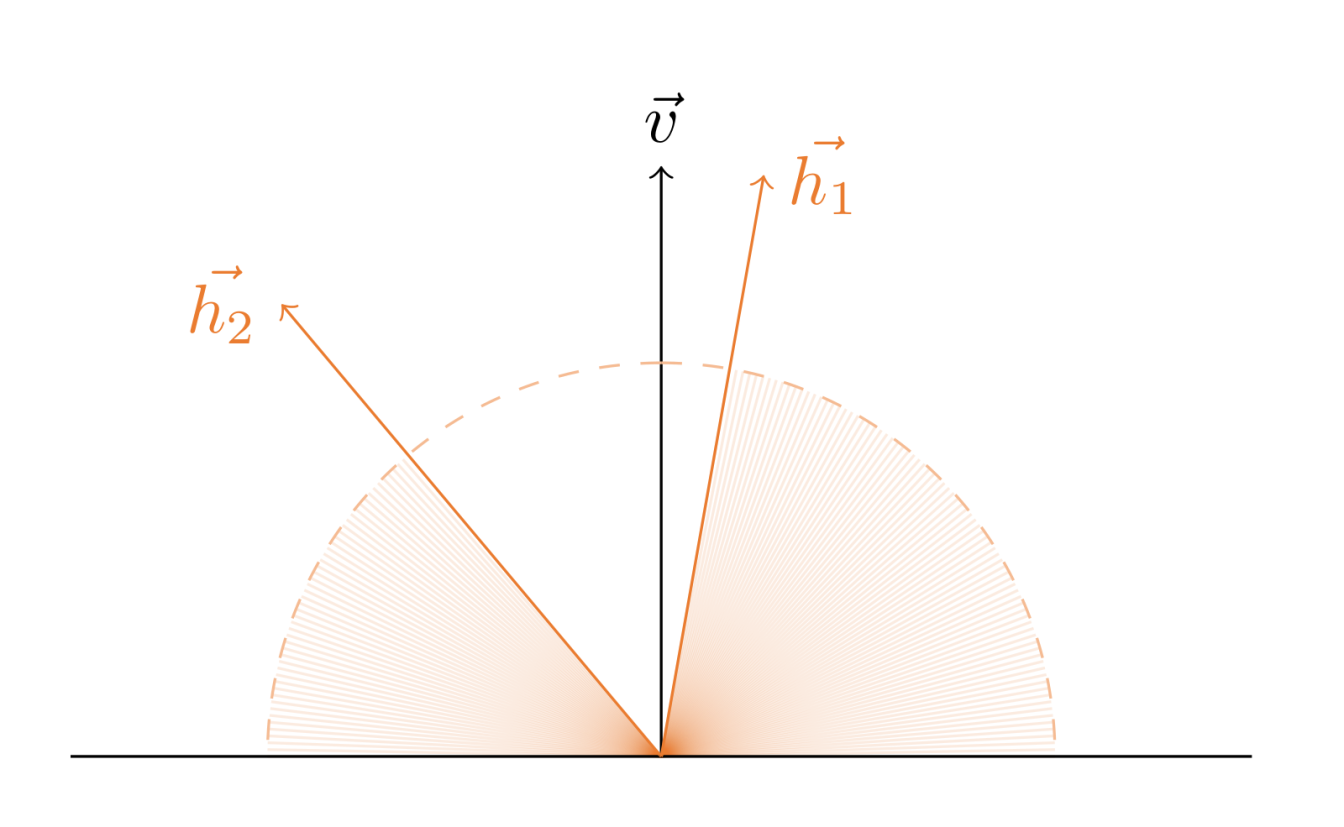 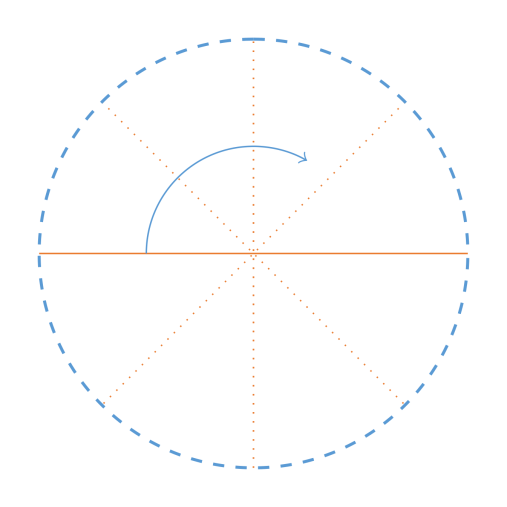 Slice
Front View
Side View (Slice)
[Speaker Notes: …and that captures all the visibility information that can be extracted from a height map,
for a given slice.

So, with this information at hand, we no longer need to calculate both integrals numerically…]
Horizon-Based Ambient Occlusion [Bavoil2008]
Analytic solution per slice
Numerical integral on the longitude
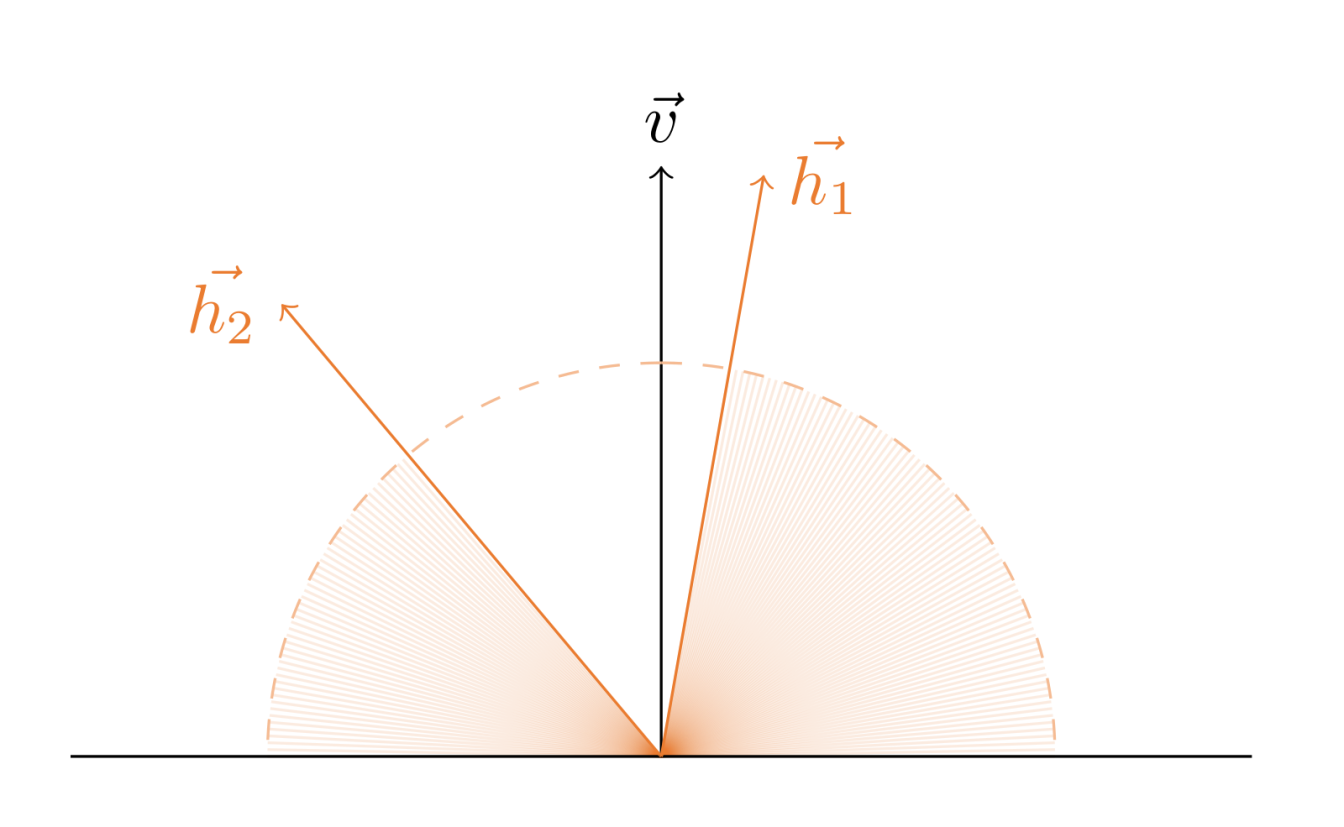 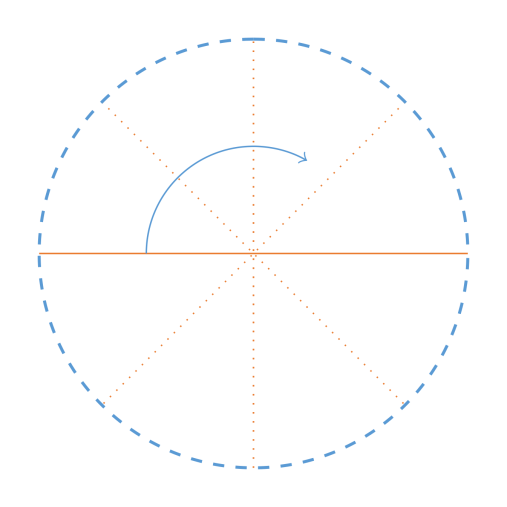 Slice
Front View
Side View (Slice)
[Speaker Notes: …and can instead perform the inner integral, in orange, analytically,

which is substantially faster.

The original horizon-based ambient occlusion technique used uniform weighting,

so this means that we need to figure out how to do this analytical integral for the cosine weighting case.]
Horizon-Based Ambient Occlusion [Bavoil2008]
Discrete data ⟶ Not fully closed-form

Depth buffer ⟶ Single visibility aperture
We only see the visibility by tracing the depth buffer
Depth buffer considered by SSAO algorithms to be a height field

Horizon model [Bavoil2008] is the best we can do!
Compute the occluded angles of each longitudinal slice
Compute the AO integral in the unoccluded area
Physically Based Shading in Theory and Practice
Searching for Horizons
Side View (Slice)
Physically Based Shading in Theory and Practice
Searching for Horizons
Side View (Slice)
Physically Based Shading in Theory and Practice
Searching for Horizons
Side View (Slice)
Physically Based Shading in Theory and Practice
Searching for Horizons
Side View (Slice)
Physically Based Shading in Theory and Practice
Searching for Horizons
Side View (Slice)
Physically Based Shading in Theory and Practice
Searching for Horizons
Side View (Slice)
Physically Based Shading in Theory and Practice
Method
Physically Based Shading in Theory and Practice
Method
Physically Based Shading in Theory and Practice
Method
Physically Based Shading in Theory and Practice
NVIDIA’s HBAO Implementation
Contains a performance optimization that prevents to reproduce the results shown in this presentation:


Compute shader version does further optimizations that bias the results
Pixel shader one is the recommended for visual reference

Note that HBAO+ is the latest implementation and seems to not be horizon based
data.MaxRadiusPixels = 0.1f * min(data.FullResolution[0], data.FullResolution[1]);
data.MaxRadiusPixels = 300.0f;
Physically Based Shading in Theory and Practice
Integration Domain
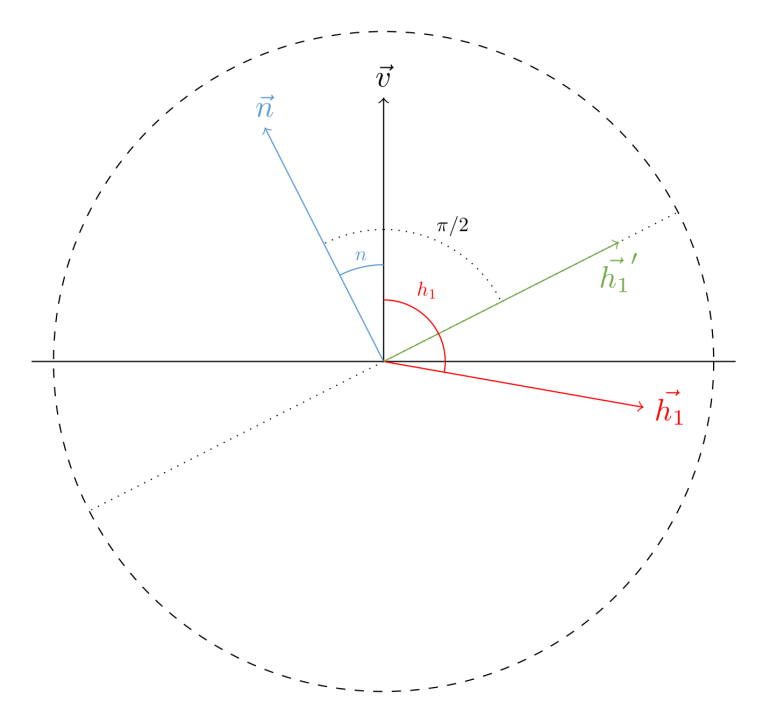 Physically Based Shading in Theory and Practice
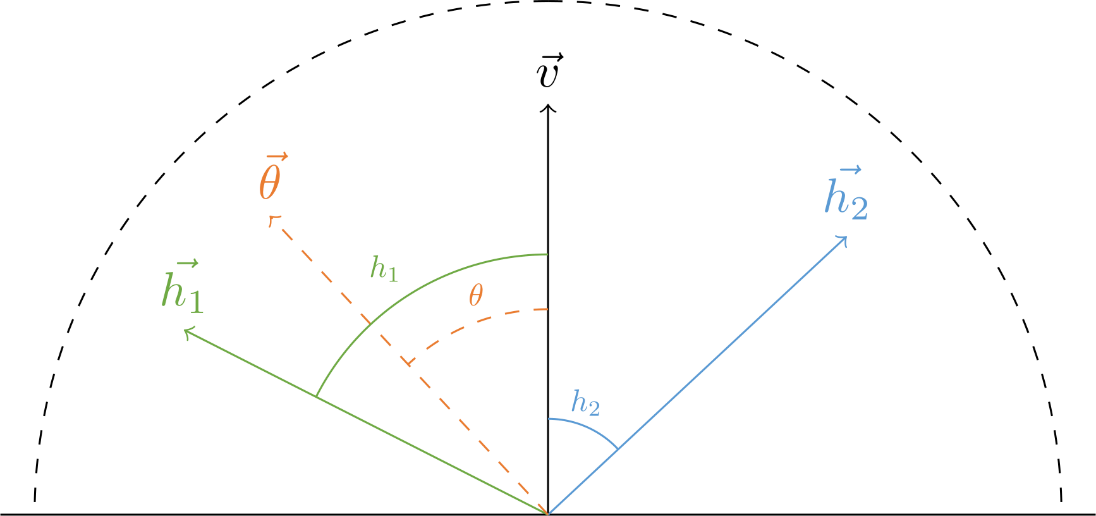 Uniform Weighting
Physically Based Shading in Theory and Practice
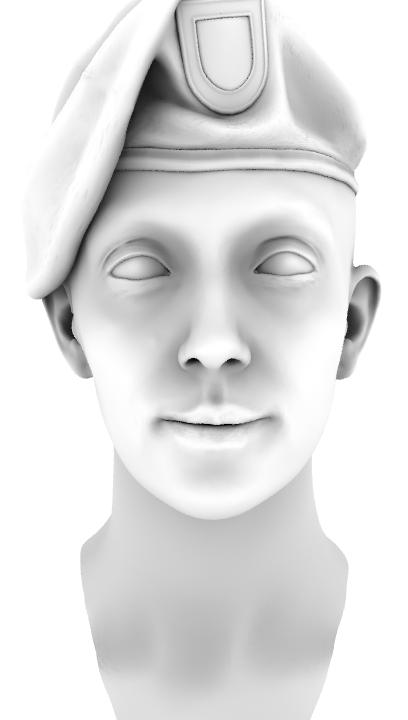 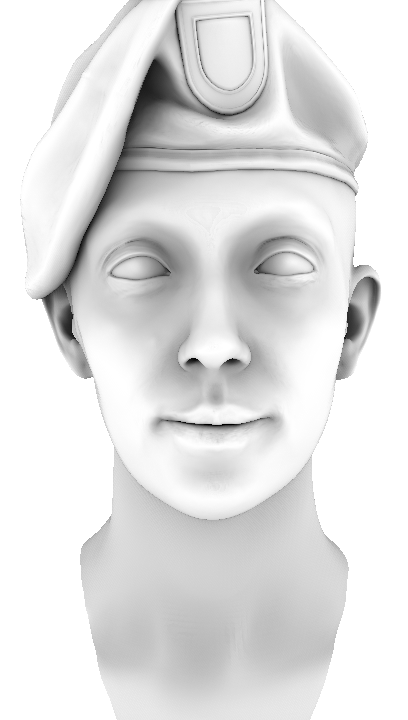 Monte Carlo Ground Truth
GTAO
Uniform
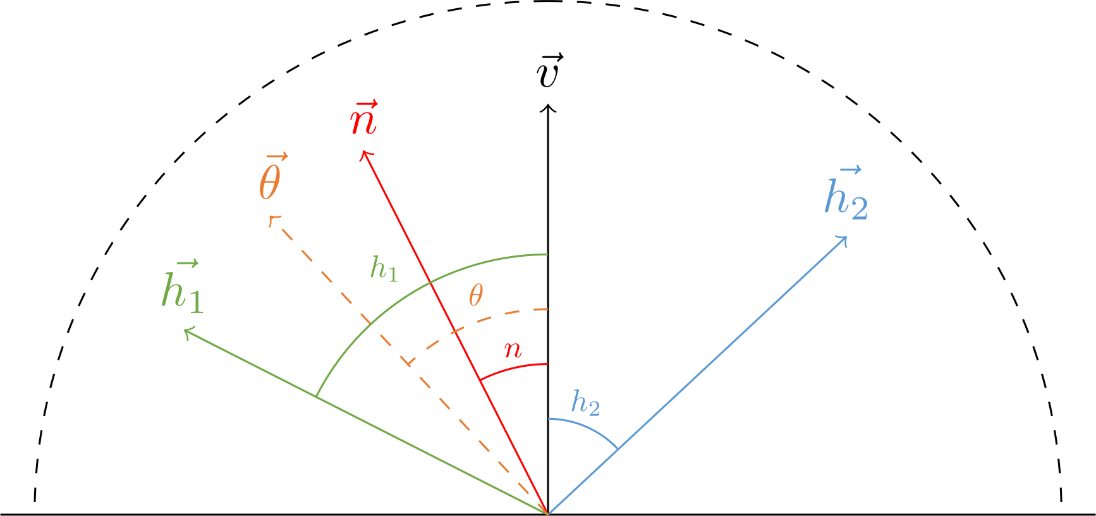 Cosine Weighting
Cosine Weighting Normal Projection
Physically Based Shading in Theory and Practice
Cosine Weighting LUT vs Analytical
Cosine weighting already used for horizon-based ambient occlusion [Timonen2013b]
Tabulated LUT solution with per sample attenuation

Analytic solution practical for us
ALU not a problem as we’re memory bound
By design we do not use per sample attenuation
Only one integral per direction instead of per sample

Transcendental functions after optimization: 
2 cos and 1 sin
3 acos also needed for setting up the integration domain

Use fast sqrt [Drobot2014a] and acos [Eberly2014]
float GTAOFastSqrt( float x )
{
    // [Drobot2014a] Low Level Optimizations for GCN
    return asfloat( 0x1FBD1DF5 + ( asint( x ) >> 1 ) );
}
 
float GTAOFastAcos( float x )
{
    // [Eberly2014] GPGPU Programming for Games and Science
    float res = -0.156583 * abs( x ) + GTAO_PI / 2.0;
    res *= GTAOFastSqrt( 1.0 - abs( x ) );
    return x >= 0 ? res : GTAO_PI - res;
}
Physically Based Shading in Theory and Practice
Possible Pitfall
Physically Based Shading in Theory and Practice
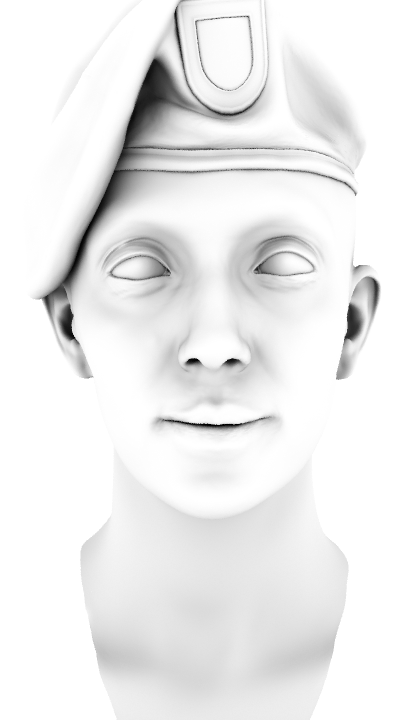 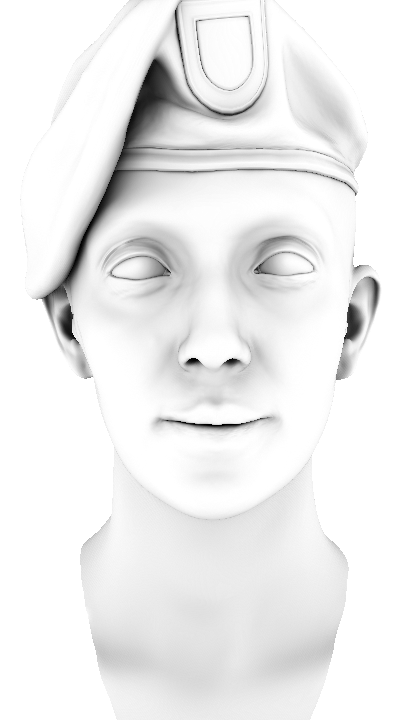 Monte Carlo Ground Truth
GTAO
Cosine
[Speaker Notes: In this slide we have a comparison of the ground truth
and our results so far.

So, we have done a quick recap of how to efficiently calculate the integral using horizon-based ambient occlusion,
and then we have shown how to take the cosine term into account.]
Multiple Bounces
Ambient occlusion is the ground truth lighting for the case of:
Lambertian surface
White dome (or uniform)
Single bounce of light
Physically Based Shading in Theory and Practice
[Speaker Notes: Now, to move this forward, we will relax the assumption of using a single bounce of light…]
Relaxing the Assumptions
Physically Based Shading in Theory and Practice
[Speaker Notes: …and replace it with the assumption that the albedo for the point being shaded is similar to that in the close neighborhood.

Doing this allows to approximate multiple bounces of light.]
Multiple Bounces
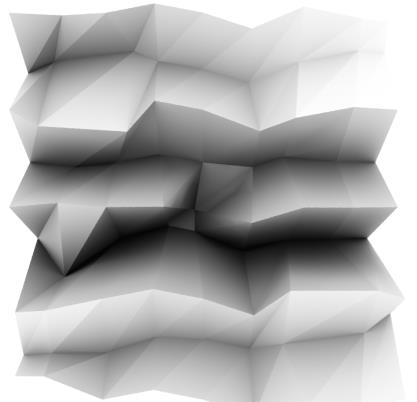 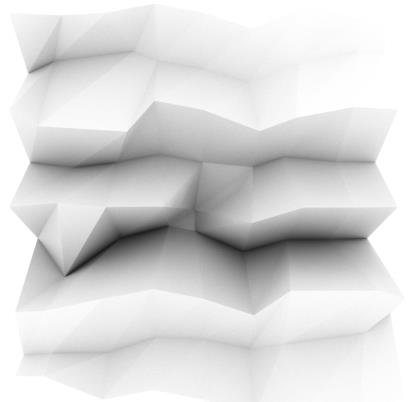 Physically Based Shading in Theory and Practice
[Speaker Notes: The high level idea is simple. 

We calculate references using single and multi bounce Monte Carlo raytracing, for a given albedo, which is shown in the images on the right.

Now the idea is that we can perhaps fit a function that will map the single-bounce results to the multi-bounce ones.

Note that most previous techniques tried to avoid the overdarkening produced by AO introducing Ambient Obscurance,
which empirically assigns less weight to far away occluders.

We instead try to directly account for the lost energy with a correction function on the AO value,
and derive this function from data.]
Fitting for a Fixed Albedo
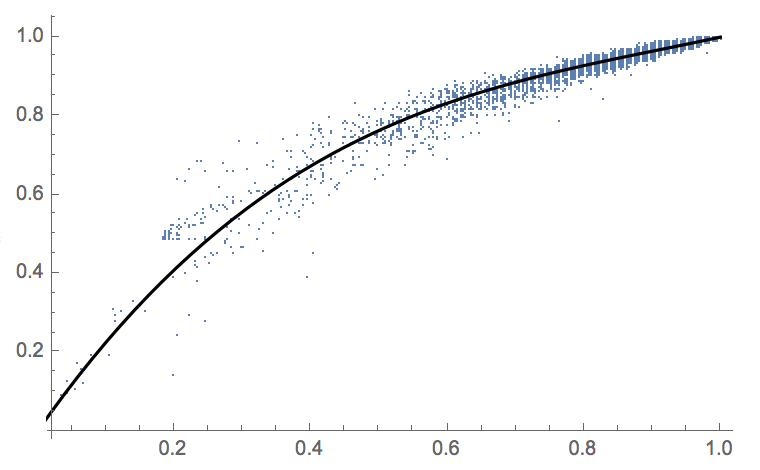 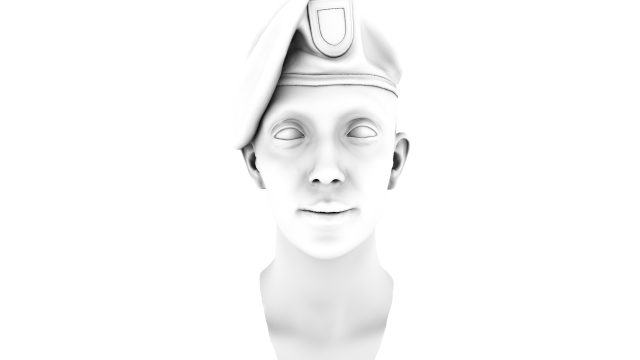 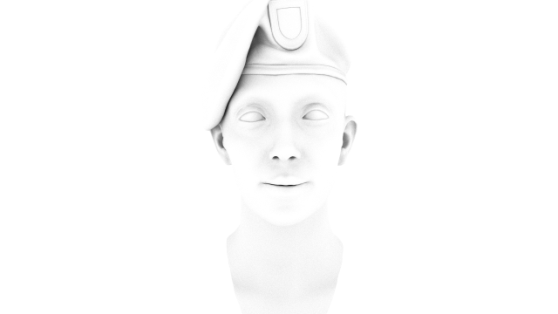 Physically Based Shading in Theory and Practice
[Speaker Notes: So, we started looking at the data for a given albedo, in this case 0.6.

On the right we have a plot of how intensities in the single bounce image on the horizontal axis, 
map to the ones in the multi bounce image on the vertical axis.

For this data, we found that fitting a cubic polynomial function was sufficient to model this correlation.]
Fitting Over Varying Albedo
Cubic Polynomial Coefficients
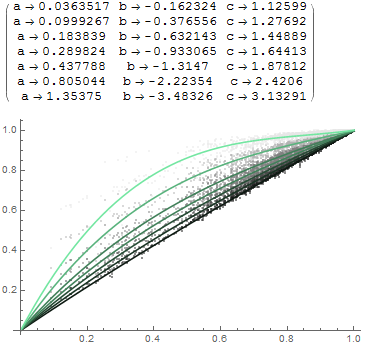 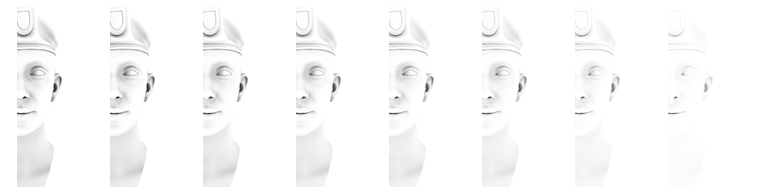 [Speaker Notes: Then, to generalize to varying albedos, we calculated seven multi-bounce references, for albedos ranging from 0.1 to 0.9.

For each albedo, we calculate its own cubic polynomial fit.

On the right you can see the 7 polynomials, and their coefficients,
and on the plot how the curve changes shape as the albedo increases.]
Generalizing to Other Scenes
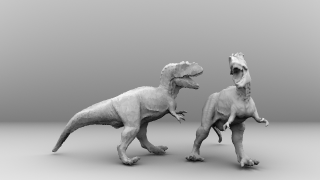 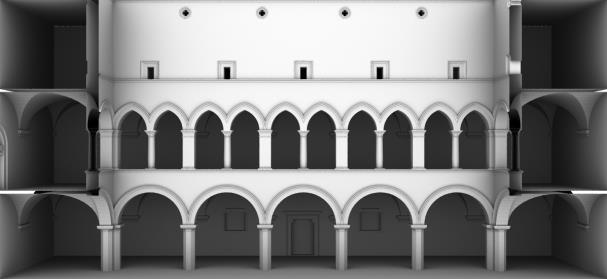 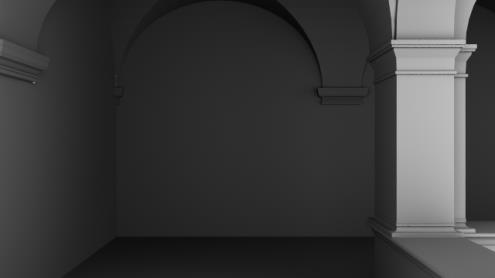 (a)
(b)
(c)
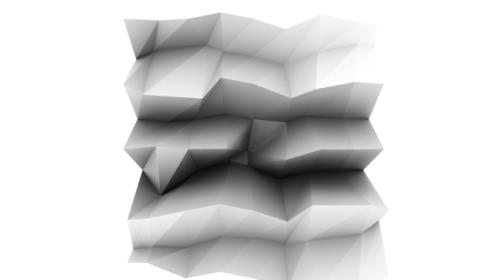 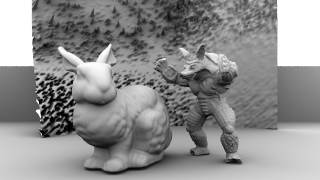 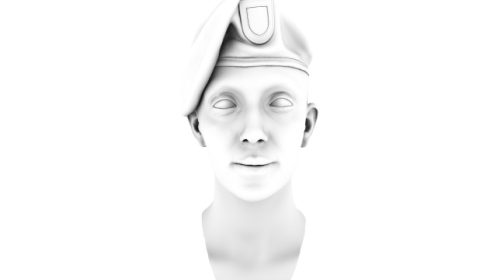 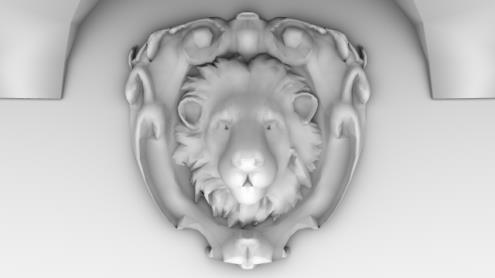 (g)
(d)
(e)
(f)
[Speaker Notes: We found our fits to work great for our test case, which was a human head.

But we wanted to discover if the technique generalizes to other cases.

Se we prepared a larger dataset and performed fittings for all the scenes shown here.]
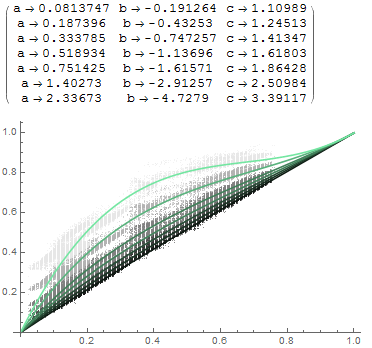 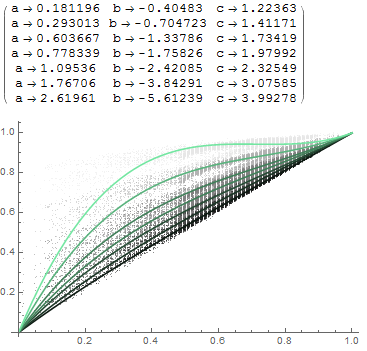 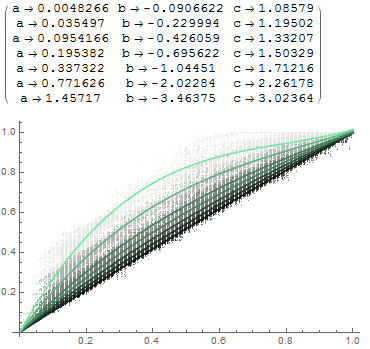 (a)
(b)
(c)
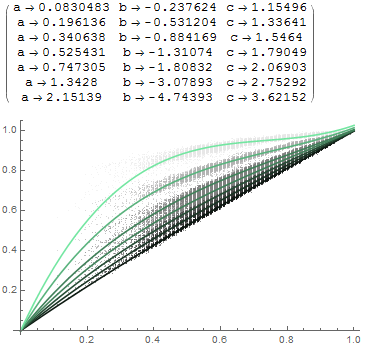 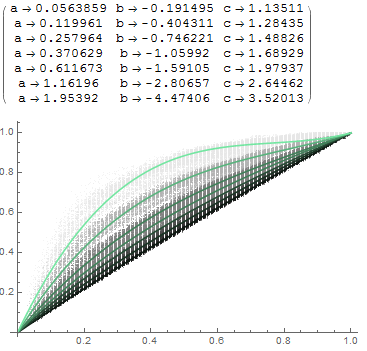 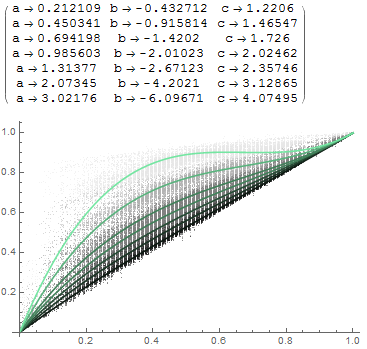 (f)
(d)
(e)
[Speaker Notes: You can observe that even if our fitting functions are not exactly the same for all the scenes,
they all look reasonably similar.

Especially for the lower albedos, which are the ones that we more often find in nature.]
Final Fit Over All Data
Using all the input data jointly
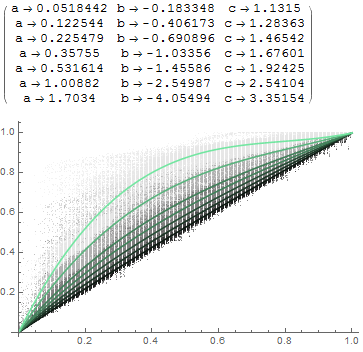 Physically Based Shading in Theory and Practice
[Speaker Notes: So, using all this data, we did a final fitting and obtained this.

At this point we know how to do the multibounce mapping for the seven albedos that we used for the fitting, but how to generalize to arbitrary ones?]
Finding a Symbolic Expression
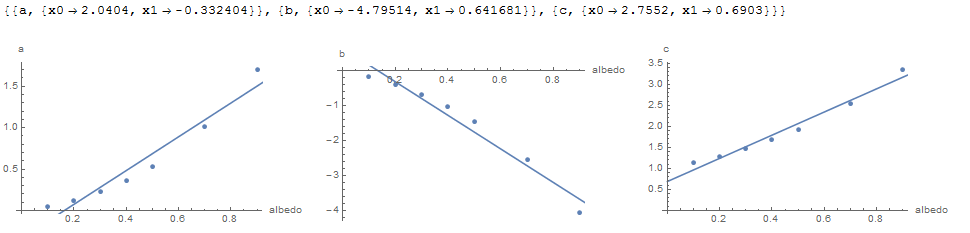 [Speaker Notes: To find out, we plotted the coefficients a, b, c of the cubic polynomial of each albedo that we fitted.

So, in these figures, you have albedo in the horizontal axis, and the coefficient value in the vertical one.

As you can see they are pretty much linear, so we approximated the polynomial coefficients as function of the albedo with linear equations.]
Recap
Physically Based Shading in Theory and Practice
[Speaker Notes: So, to recap.

We have a function that maps from single bounce AO to multi bounce AO, for a given albedo.]
Recap
Physically Based Shading in Theory and Practice
[Speaker Notes: For this functions, we used a cubic polynomial.]
Recap
Physically Based Shading in Theory and Practice
[Speaker Notes: And the coefficients a, b and c for this cubic polynomial are obtained using a linear function per coefficient.]
Shader Code
float3 GTAOMultiBounce( float visibility, float3 albedo )
{
       float3 a =  2.0404 * albedo - 0.3324;
       float3 b = -4.7951 * albedo + 0.6417;
       float3 c =  2.7552 * albedo + 0.6903;
 
       float x = visibility;
       return max( x, ( ( x * a + b ) * x + c ) * x );
}
Physically Based Shading in Theory and Practice
[Speaker Notes: And this is the resulting shader snippet.

In the end, it’s quite simple and very fast.

Two inputs, visibility and albedo, and single output, colored multi bounce visibility.]
Finding a Symbolic Expression
Physically Based Shading in Theory and Practice
[Speaker Notes: So, here you have it in action.

We can see how the shape of the mapping changes, as we modify the albedo.]
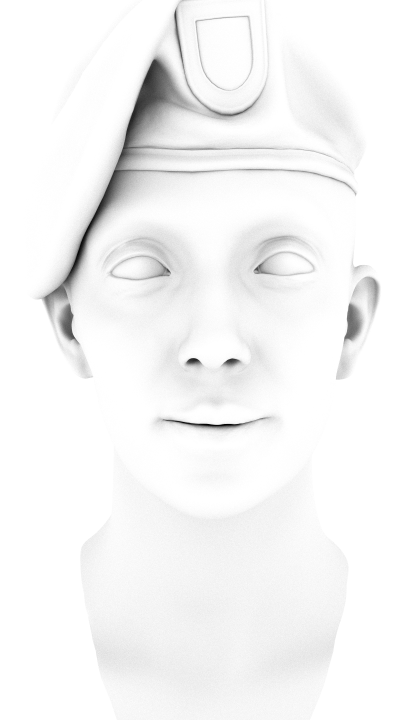 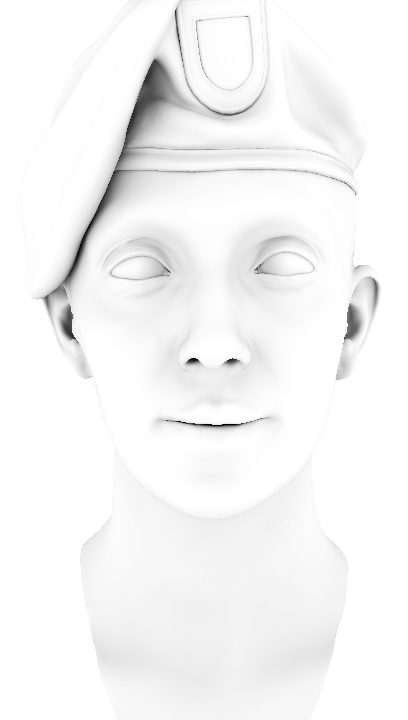 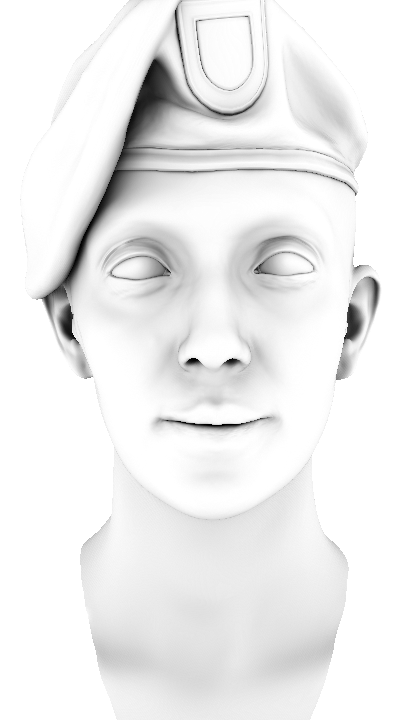 GTAO
Cosine + Single Bounce
Monte Carlo Ground Truth
GTAO
Cosine + Multi Bounce
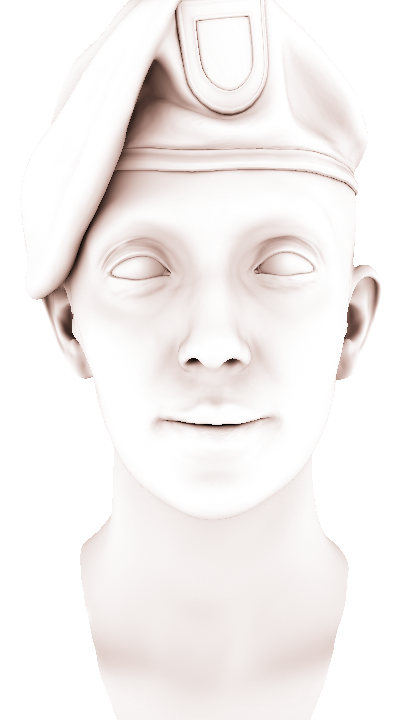 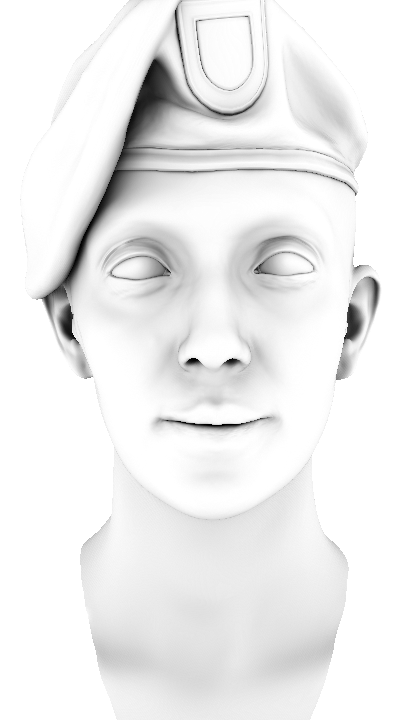 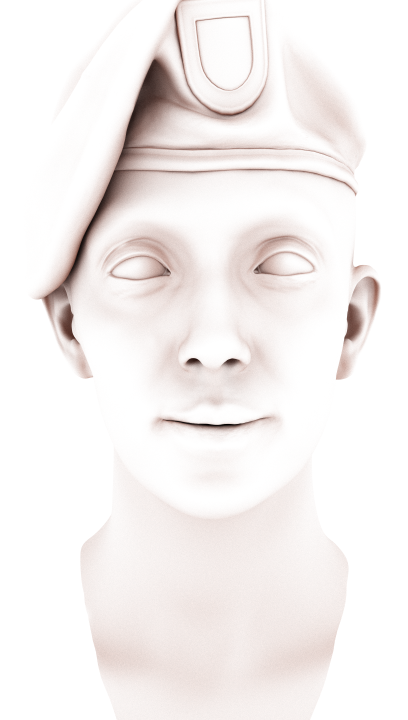 GTAO
Cosine + Single Bounce
Monte Carlo Ground Truth
GTAO
Cosine + Colored Multi Bounce
[Speaker Notes: This slide shows a comparison between doing a single bounce on the left,

the Monte Carlo reference in the middle,

and the results obtained using our multi-bounce fitting function on the right.]
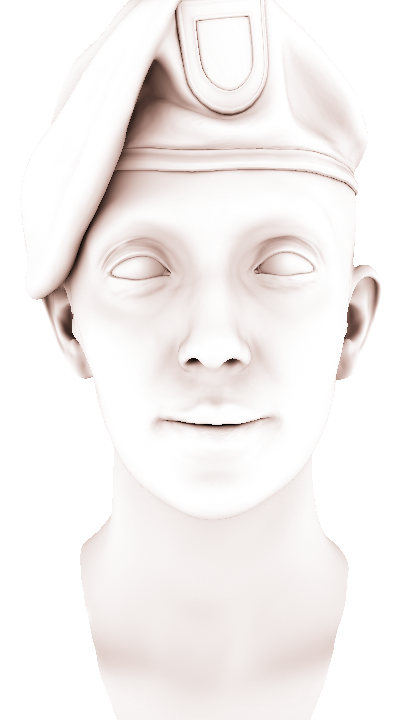 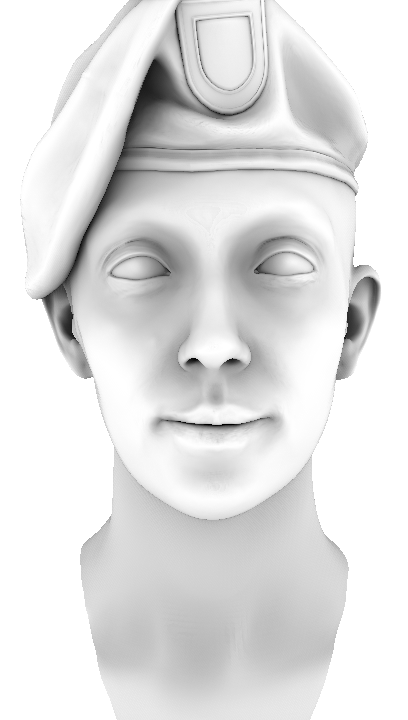 HBAO
[Bavoil2008]
GTAO
Cosine + Colored Multi Bounce
[Speaker Notes: To finish this part, I want to compare our starting point, on the left, with our final results, on the right.

And as you can see, considering the cosine and the multiple bounces yield a significant visual difference.]
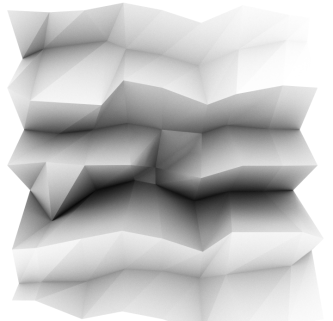 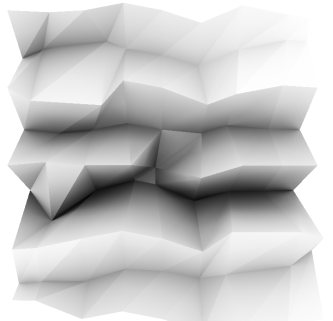 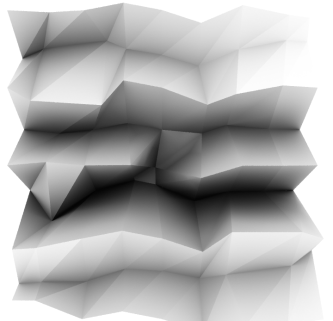 Albedo 0.4
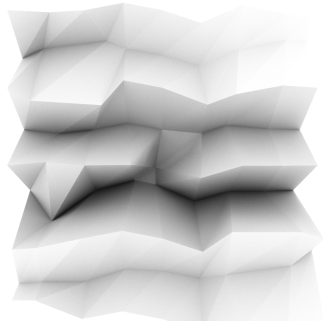 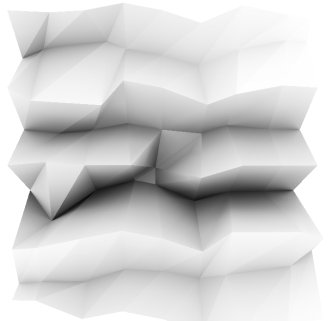 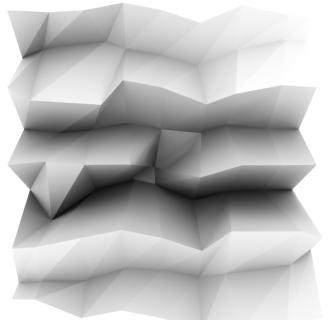 Albedo 0.6
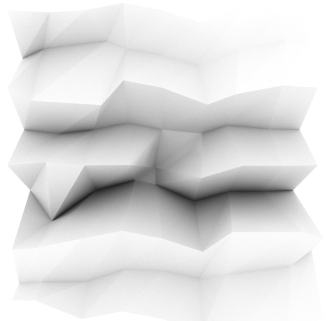 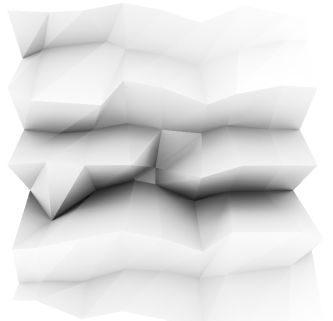 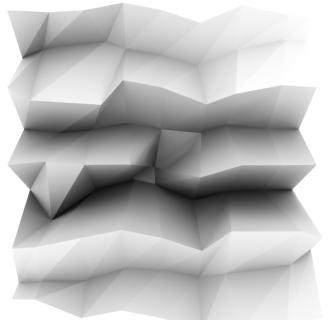 Albedo 0.8
Single Bounce
GTAO
Ground Truth
Achieving the Performance Target
Physically Based Shading in Theory and Practice
Achieving the Performance Target
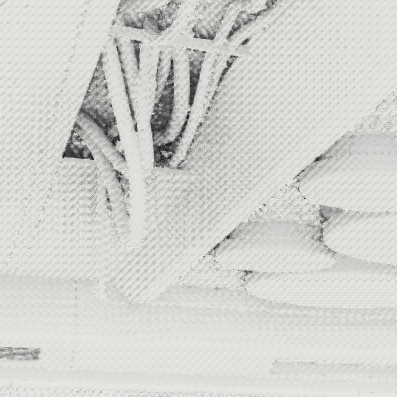 GTAO Output
1 direction per pixel
Physically Based Shading in Theory and Practice
[Speaker Notes: We are not covering the details in this talk, but this is perhaps an important one.

So, the problem was, how we do all this in engine in 0.5ms?

Horizon-based approaches are perhaps the optimal way to calculate ground truth approximations,
they are still slower than empirical solutions.

In this budget we could only afford half resolution and 1 direction per pixel, which as you can imagine is quite noisy.]
Achieving the Performance Target
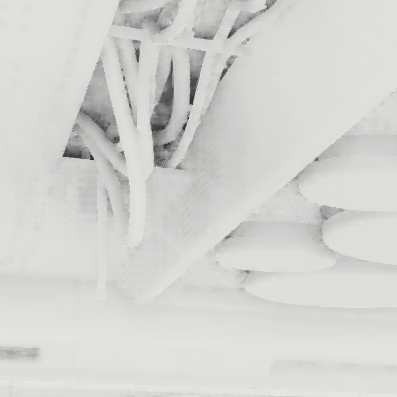 Spatial Denoiser
16 directions per pixel
Physically Based Shading in Theory and Practice
[Speaker Notes: Then we applied a 4x4 bilateral filter, as usual, which creates 16 directions per pixel.

It looks ok on static images, but working in half resolution it was still quite unstable.]
Achieving the Performance Target
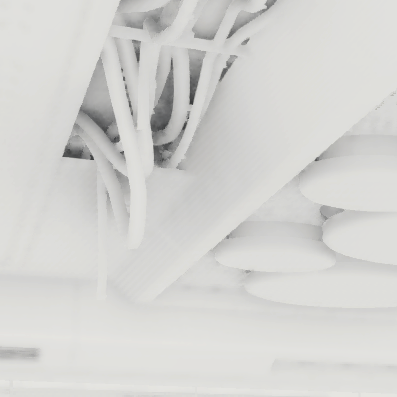 Spatial + Temporal Denoiser
96 Directions per pixel
Physically Based Shading in Theory and Practice
[Speaker Notes: So, we had to heavily rely on temporal filtering to stabilize the image, and to increase the directions to 96 per pixel.

It is typical to use temporal filtering for ambient occlusion, but it is usually seen as a finisher.

It our case, we strongly rely on it, specially for improving the temporal stability.]
Achieving the Performance Target
Final Cost for 1080p half res (PS4):
GTAO with 1 direction per pixel
0.35ms
Spatial/Temporal Denoiser
0.15ms
Can be amortized (typically needed for other techniques like SSR)
Physically Based Shading in Theory and Practice
[Speaker Notes: The cost of the base GTAO was around 0.35ms, and the spatial and temporal denoising 0.15ms.

Note that the denoising can be amortized if we need to denoise other half resolution images, like for example SSR ones,
as many memory accesses and calculations would be actually shared.]
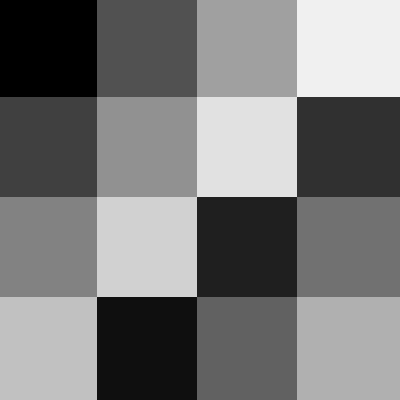 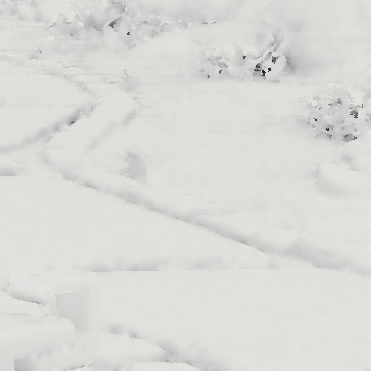 Noise Distribution
Spatial distribution for directions
4x4 uniform
Sorted in such a way that each row contains a full rotation
Horizontal/vertical features prominent in architecture
More likely for samples to be averaged horizontally/vertically by the bilateral filter
Sorting in rows ensures that if just a single row of the 4x4 kernel is averaged, it contains all the directions
4x4 Tile
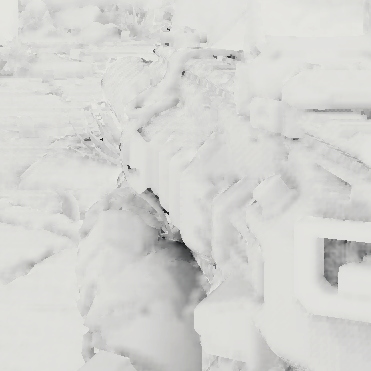 Our Approach
Physically Based Shading in Theory and Practice
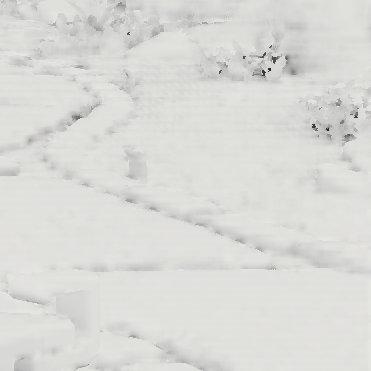 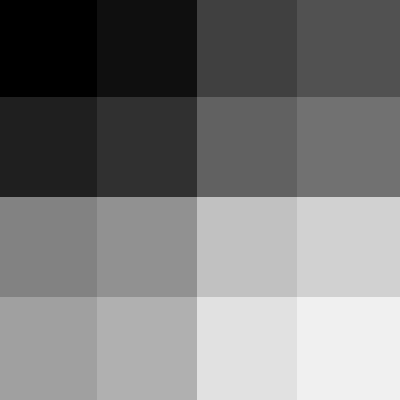 Noise Distribution
Spatial distribution for directions
4x4 uniform
Sorted in such a way that each row contains a full rotation
Horizontal/vertical features prominent in architecture
More likely for samples to be averaged horizontally/vertically by the bilateral filter
Sorting in rows ensures that if just a single row of the 4x4 kernel is averaged, it contains all the directions
Worked better than Morton order
4x4 Tile
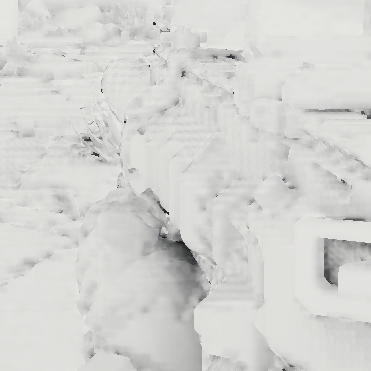 Morton Order
Physically Based Shading in Theory and Practice
Noise Distribution
Spatial distribution for offsets
4 spatial values per row
Shifted for each row
Similar directions alternate 2 different offsets (observe the +xy diagonal)
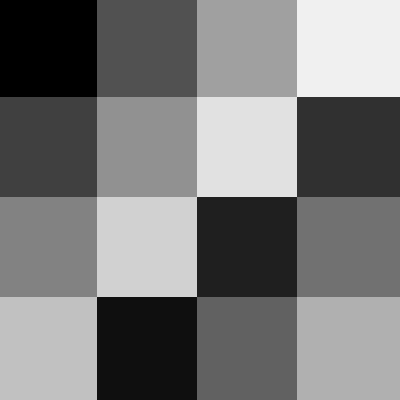 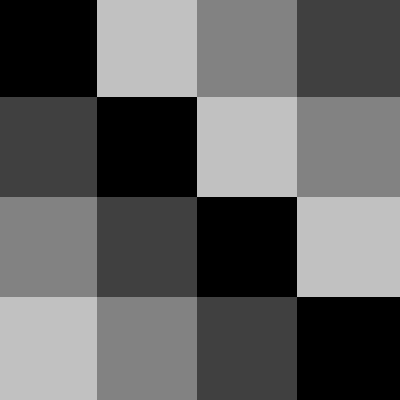 4x4 Tile (Directions)
4x4 Tile
(Offsets)
Physically Based Shading in Theory and Practice
Noise Distribution
float noise = ( 1.0 / 16.0 ) * ( ( ( ( position.x + position.y ) & 0x3 ) << 2 ) +
                                                    ( position.x & 0x3 ) );
Spatial Directions
float noise = ( 1.0 / 4.0 ) * ( ( position.y - position.x ) & 0x3 );
Spatial Offsets
float rotations[] = { 60.0f, 300.0f, 180.0f, 240.0f, 120.0f, 0.0f };
float rotation = rotations[frameCount % 6] / 360.0f;
Temporal Directions
float offsets[] = { 0.0f, 0.5f, 0.25f, 0.75f };
float offset = offsets[frameCount / 6 ) % 4];
Temporal Offsets
Physically Based Shading in Theory and Practice
Spatial Denoiser Details
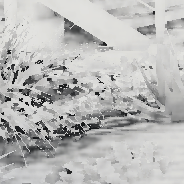 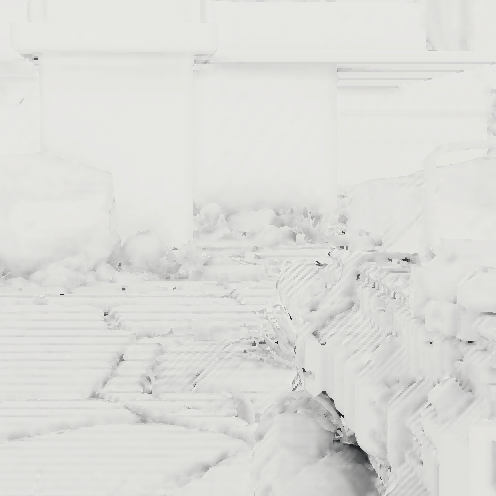 4x4 Bilateral filter
4 AO gathers
4 depth gathers
Can be reduced to 1 gather if packed [Drobot2014a]
Thresholding
Linear depth
Relative soft threshold
Pixels with depth delta bigger than 10% of current depth don’t accumulate [Bavoil2012]
Using a linear ramp for weighting
Gradient threshold
First derivatives
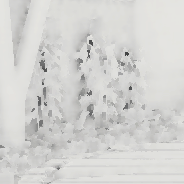 Linear Depth +
First Derivatives
Physically Based Shading in Theory and Practice
Spatial Denoiser Details
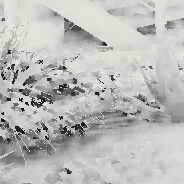 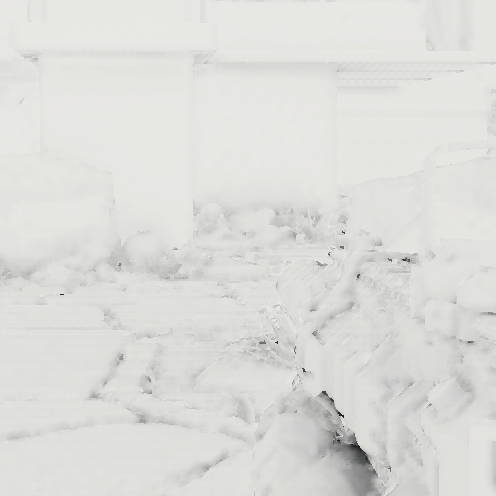 4x4 Bilateral filter
4 AO gathers
4 depth gathers
Can be reduced to 1 gather if packed [Drobot2014a]
Thresholding
Linear depth
Relative soft threshold
Pixels with depth delta bigger than 10% of current depth don’t accumulate [Bavoil2012]
Using a linear ramp for weighting
Gradient threshold
First derivatives
Second derivatives (for slopes)
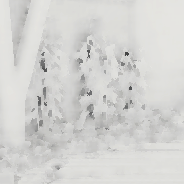 Linear Depth +
First + Second Derivatives
Physically Based Shading in Theory and Practice
Spatial Denoiser Details
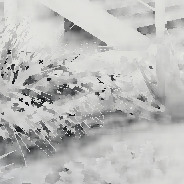 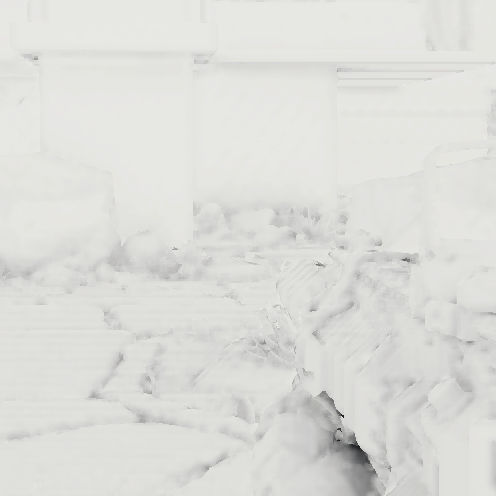 4x4 Bilateral filter
4 AO gathers
4 depth gathers
Can be reduced to 1 gather if packed [Drobot2014a]
Thresholding
Linear depth
Relative soft threshold
Pixels with depth delta bigger than 10% of current depth don’t accumulate [Bavoil2012]
Using a linear ramp for weighting
Gradient threshold
First derivatives
Second derivatives (for slopes)
Also tried log-space depth + first derivatives
Relative differences: log(a) – log(b) = log(a/b)
Linear depth + 1st + 2nd order derivatives yield sharper details yet smoother flat surfaces
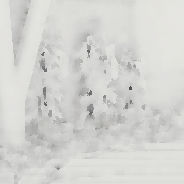 Log Depth +
First Derivatives
Physically Based Shading in Theory and Practice
Temporal Denoiser Details
Runs after the spatial denoiser
Halfres exponential accumulation buffer
Running on its own, separate from temporal AA
Tuned for the specific problem (more aggressive)
4x4 bilateral filter offsets the image (not symmetric)
Temporal filtering will accumulate offsets and show trailing
Offset the 4x4 bilateral filter by 1 pixel each frame to compensate
Odd frames: move top/left
Even frames: move bottom/right
Dynamic convergence time
Slower convergence for objects moving slowing
Faster converge for faster moving objects
Using proper convergence time [Jimenez2016]
Physically Based Shading in Theory and Practice
Temporal Denoiser Details
Bilinear reprojection produces bleeding of visibility on edges
Fetch 2x2 visibility and depth block using Gather4:
Current Frame Depth (currentDepth)
Previous Frame Depth (previousDepth)
Visibility (visibilityHistory4)
Test each sample in the 2x2 independently
Temporal bilateral filter
Only differences in depth in the disocclusion direction matter
Don’t use abs
Weight each sample with a bilinear weight
If all the samples pass the depth test, same results as bilinear reprojection
Similar in spirit to depth testing [Jimenez2016]
for ( int i = 0; i < 4; i++ )
{
    float bilateralWeight = saturate( 1.0 - depthScale * ( currentDepth - previousDepth[i] ) );
    visibilityHistory += bilinearWeights[i] * lerp( visibility, visibilityHistory4[i], bilateralWeight );
}
Physically Based Shading in Theory and Practice
Temporal Denoiser Details
Physically Based Shading in Theory and Practice
Temporal Denoiser Details
Widen the neighborhood min/max window using velocity weighting
If velocities are very different, keep the window tight
Otherwise open it (unlikely to introduce ghosting)
Similar idea to [Drobot2014b] soft clamping and color weighting
Allows values further than min/max to still be accepted
Color weighting revert to neighborhood clamp when ghosting potentially detected
Clamp Window
Velocity Weighting Fail:
NeiborhoodMin
NeiborhoodMax
Velocity Weighting Pass:
NeiborhoodMin
NeiborhoodMax
Physically Based Shading in Theory and Practice
Temporal Denoiser Details
Widen the neighborhood min/max window using velocity weighting
Rationale:
If velocity weighting says reprojection is safe, we can trust it
However, velocity weighting gives false ghosting positives
Fast camera rotations, specially on the sides of the screen
Revert to a tight neighborhood clamp when velocity weighting detects ghosting, rather than just rejecting
Physically Based Shading in Theory and Practice
Temporal Denoiser Details
Widen the neighborhood min/max window using velocity weighting
Shader Code:
float velocityWeight = VelocityWeight( currentVelocity, previousVelocity );
float window = velocityWeight * ( visibilityMax - visibilityMin );
 
visibilityMin -= config.clampWindowScale * window; // config.clampWindowScale = 0.5
visibilityMax += config.clampWindowScale * window;
 
return clamp( visibilityHistory, visibilityMin, visibilityMax );
Physically Based Shading in Theory and Practice
Minimizing Artifacts
Conservative attenuation
Soft-clamp integration sampling distance
150 inches of full effect
From 150 to 200 soften sample contribution from 1 to 0
Ensure ground truth near occlusion
Far occlusion was contained in our baked lighting solution
Screen-space radius according to the distance from camera
Necessary to make AO view-independent
Clamped to a max radius in pixels (avoids cache trashing on very near objects)
Thickness heuristic for thin features
Do not trust a single layer depth buffer!
Physically Based Shading in Theory and Practice
Thickness Heuristic
Can’t infer thickness from depth buffer
Depth peeling not practical for us
Horizon-based AO leads to thin features to cast too much occlusion

We developed a thickness heuristic:
Assume object thickness similar to screen space width
Conservative with architectural features such as 90° corners
Physically Based Shading in Theory and Practice
Thickness Heuristic
Side View (Slice)
Physically Based Shading in Theory and Practice
Thickness Heuristic
Side View (Slice)
Physically Based Shading in Theory and Practice
Thickness Heuristic
Side View (Slice)
Physically Based Shading in Theory and Practice
Thickness Heuristic
Side View (Slice)
Physically Based Shading in Theory and Practice
Thickness Heuristic
Side View (Slice)
Physically Based Shading in Theory and Practice
Thickness Heuristic
Without Thickness Heuristic
With Thickness Heuristic
Final Remarks
Ideas and math presented are compatible with line sweep ambient occlusion [Timonen2013a] [Timonen2013b] [Silvennoinen2015]
Horizon-based integration math is the same
Multibounce fit is agnostic to the source of the AO as long as it is ground truth
Physically Based Shading in Theory and Practice
GTSOGround Truth-based Specular Occlusion
Physically Based Shading in Theory and Practice
[Speaker Notes: So, we’re done with ambient occlusion, and now we will dive into the details of our specular occlusion technique,
which we called GTSO.]
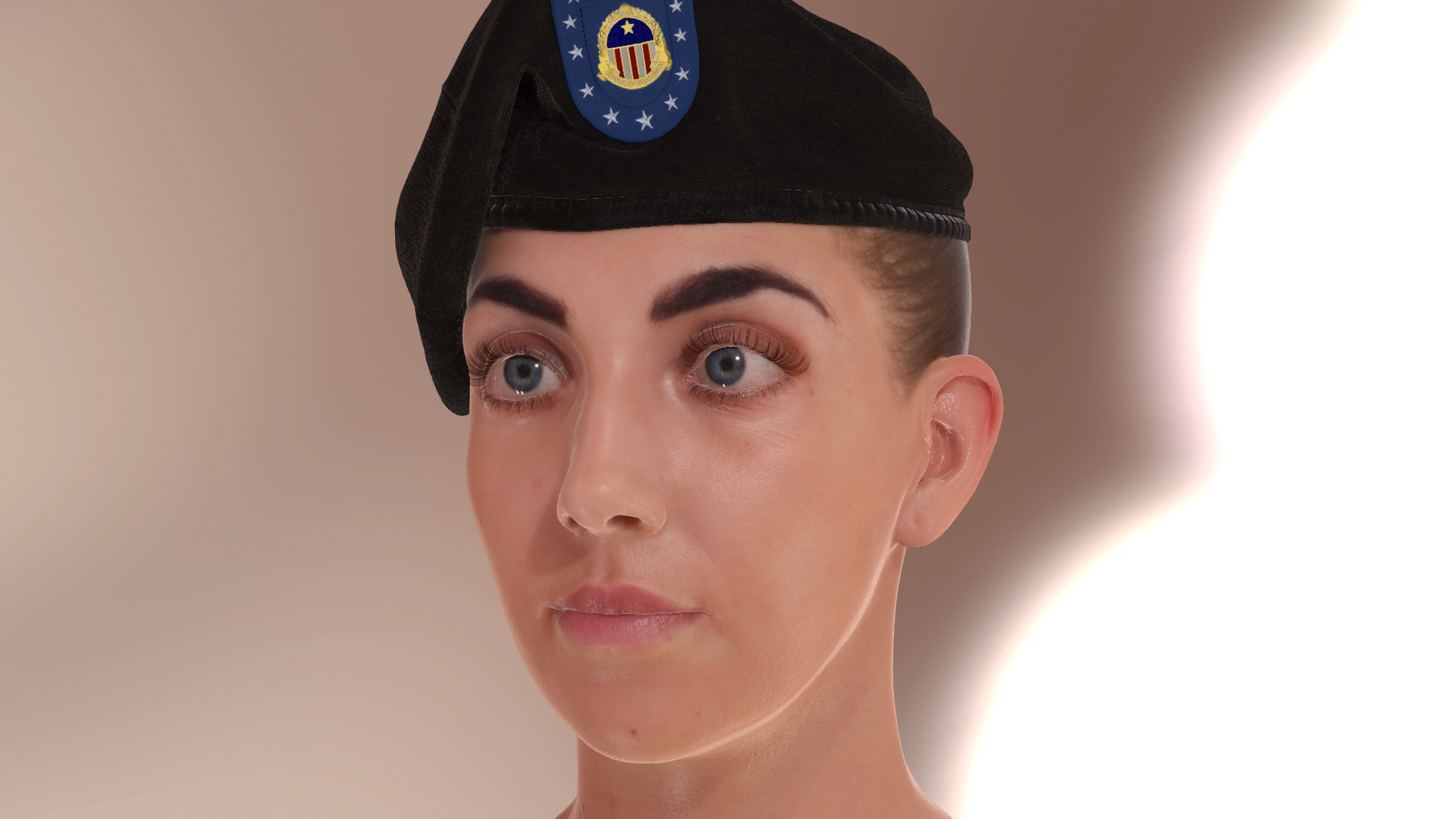 Physically Based Shading in Theory and Practice
[Speaker Notes: To motivate the importance of accurate specular occlusion,
I’ll start showing its importance for character rendering.

Here you have a character rendering without specular occlusion…]
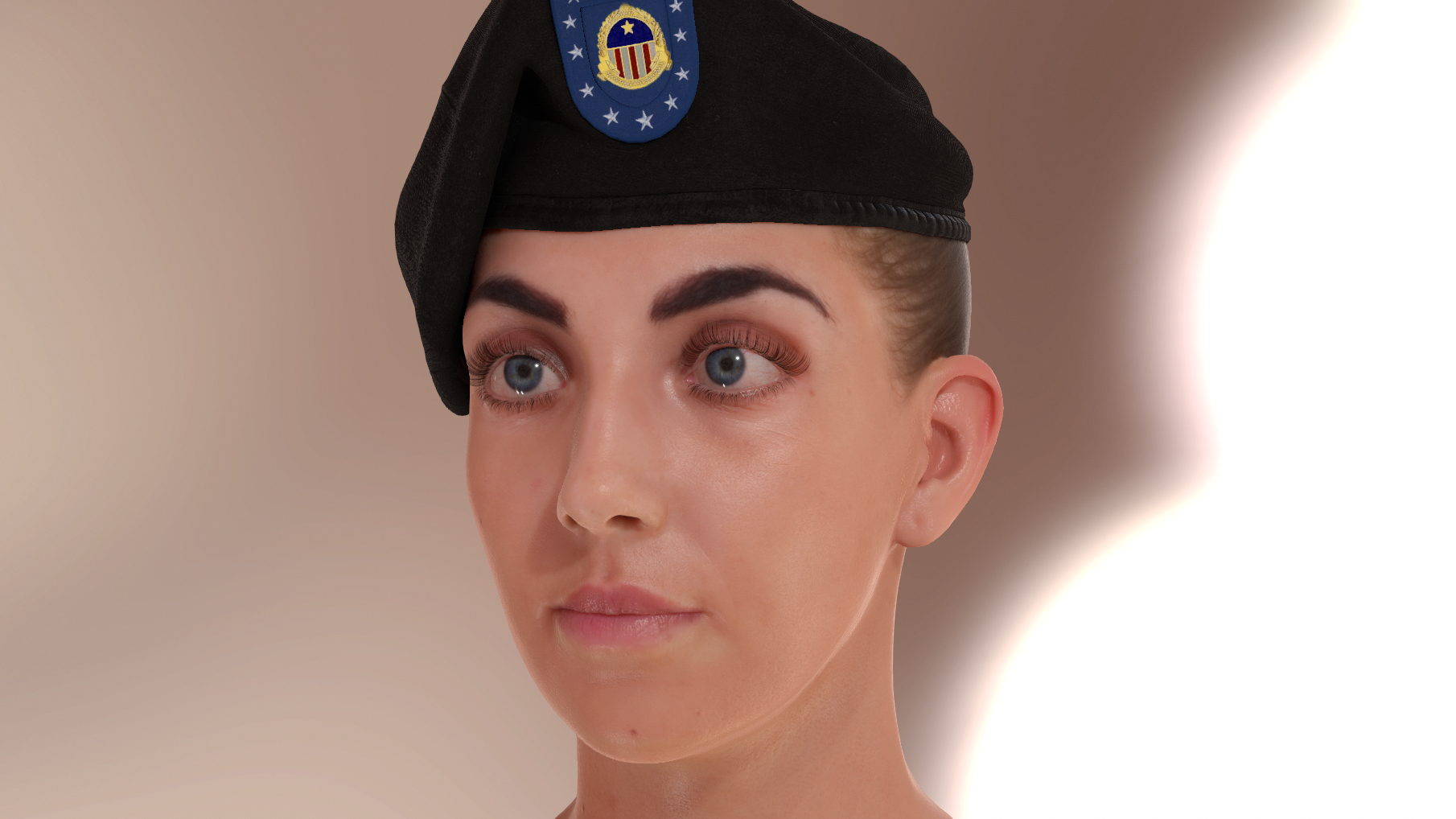 Physically Based Shading in Theory and Practice
[Speaker Notes: …and here with it [back and forth].

We think that specular occlusion is as important as ambient occlusion,
but unfortunately it doesn’t receive as much attention.]
Introduction
Split integral approximation [Lazarov2013] [Karis2013]:
Visibility
Probe convolution
Environment LUT
Physically Based Shading in Theory and Practice
[Speaker Notes: I’d like to start with a brief recap of the split integral approximation for image based lighting.

It approximates the rendering equation by splitting it to two pieces, in orange and blue.

In orange, the probe convolution, 
and in blue, what is called the environment LUT.

Notice that we added a visibility term here, in green,
which is typically ignored or approximated via simple hacks.]
Introduction
Physically Based Shading in Theory and Practice
[Speaker Notes: The core of our technique consists on adding a further split for visibility, in green here,
which can be seen as prefiltering the visibility.

[stop for a few seconds]

Note that the stars on the integrals…]
Split Sum Term Normalization
Physically Based Shading in Theory and Practice
[Speaker Notes: …means that we normalize them, something that is also done by the previous split integral approximations.]
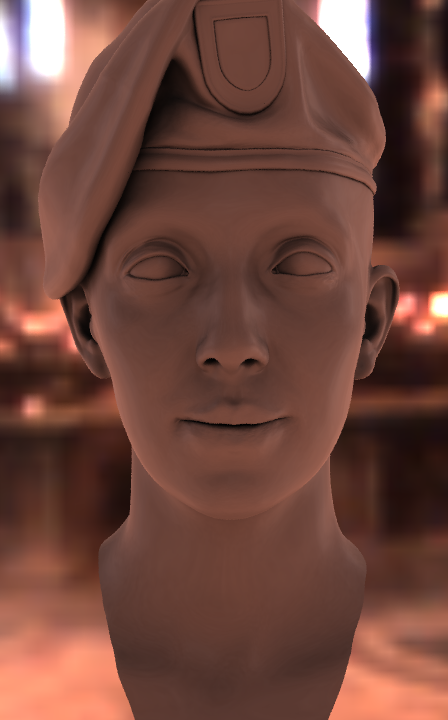 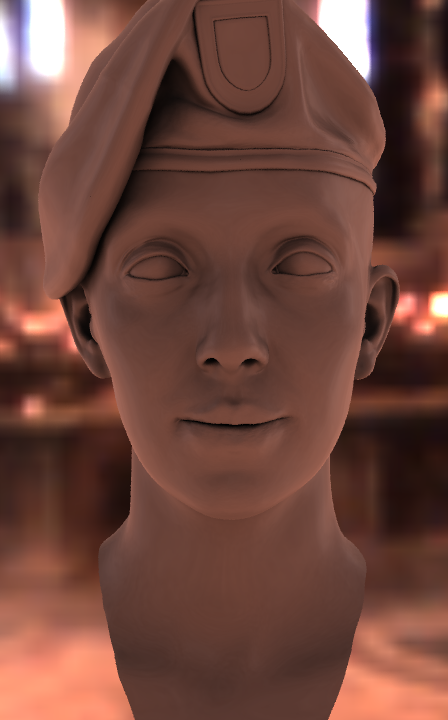 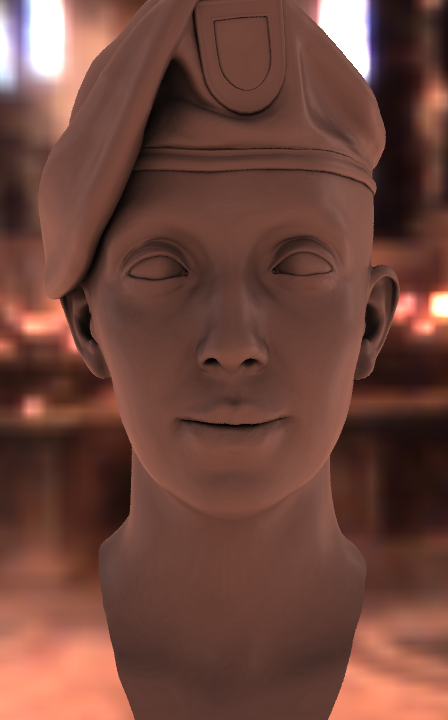 Two Split
Monte Carlo Ground Truth
Three Split
[Speaker Notes: Here you have a comparison of the original two split integral on the left, and our three split on the right.

You can see how the three split approximation is still quite close to ground truth, and doesn’t introduce more error than the two split one.]
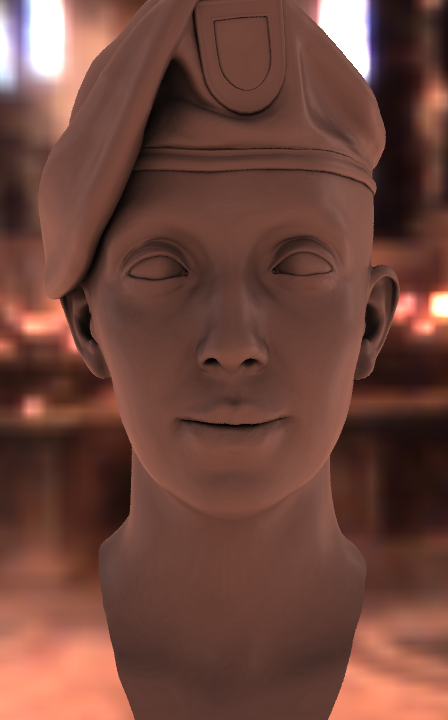 Monte Carlo Ground Truth
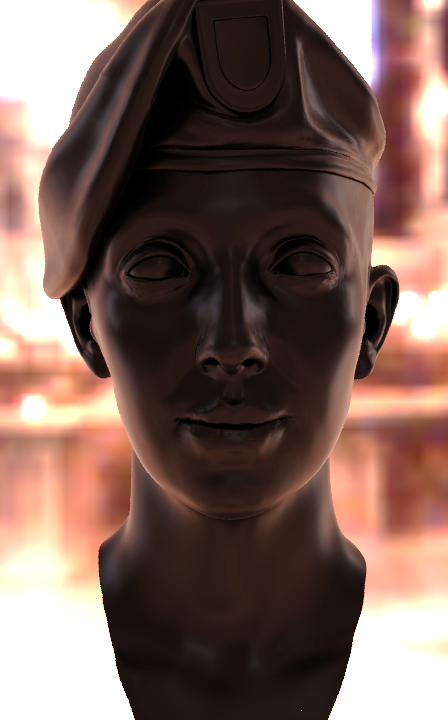 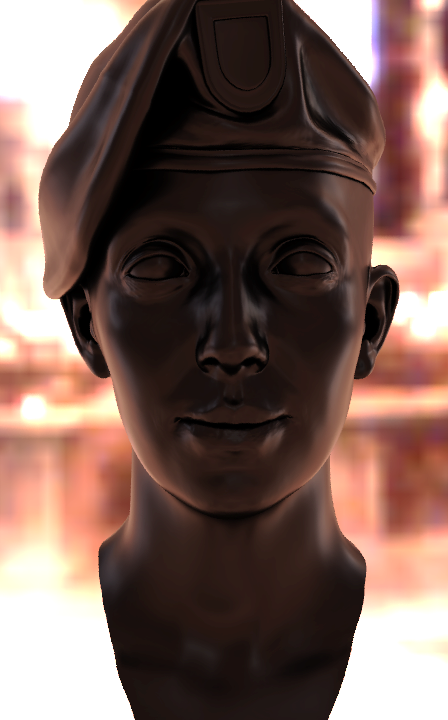 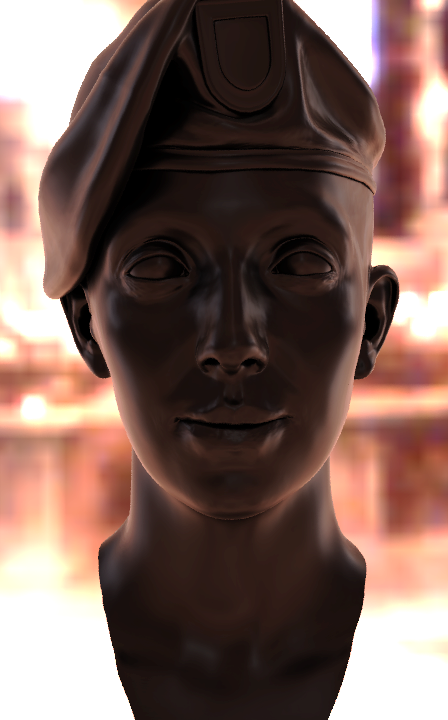 Two Split
Ground Truth
Three Split
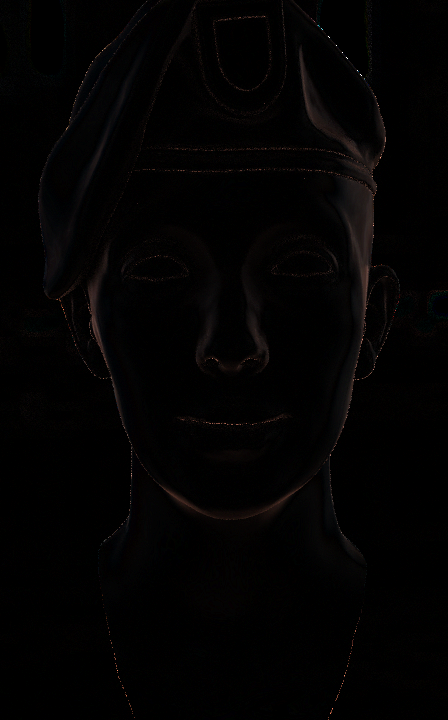 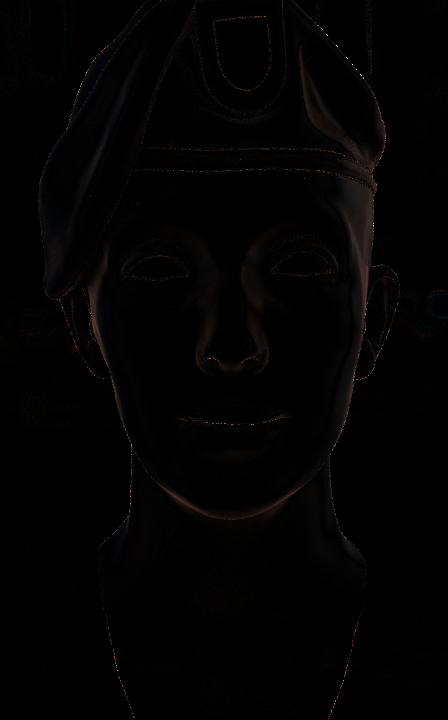 Two Split
Three Split Approximation
Assumptions:
Visibility can be approximated as a cone
BRDF can be approximated as a cone

Input:
Bent normal + AO

Idea:
Calculate the occlusion using the intersection of the reflection and visibility cones
Similar to [Oat2007], but for specular lighting
Visible
Inside of
the cone
Occluded
Physically Based Shading in Theory and Practice
[Speaker Notes: So, let’s dive into our first specular occlusion attempt.

We made the assumption that both the visibility and the BRDF can be approximated by cones.

The idea is then to calculate the occlusion using the intersection of these cones.

The visibility cone can be obtained from the bent normal and occlusion values, which can either be baked or computed by GTAO.

And the reflection cone can be derived from the reflection direction and roughness.]
Method
Calculate:
Visibility cone
Specular reflection cone
Visibility cone
Specular reflection cone
Physically Based Shading in Theory and Practice
[Speaker Notes: For this, we first calculate the visibility and specular cones.]
Method
Visibility cone
Specular reflection cone
Physically Based Shading in Theory and Practice
[Speaker Notes: Then we calculate the solid angle of the intersection.]
Method
Visibility cone
Specular reflection cone
Physically Based Shading in Theory and Practice
[Speaker Notes: The solid angle of the reflection cone.]
Method
Visibility cone
Specular reflection cone
Physically Based Shading in Theory and Practice
[Speaker Notes: And with both at hand, we can calculate the percentage of the occlusion by doing a simple ratio.]
Input
Bent normal + ambient occlusion
Reflection direction + gloss
Visibility cone direction
Reflection cone direction
Physically Based Shading in Theory and Practice
Calculating  Aperture from Ambient Occlusion
Physically Based Shading in Theory and Practice
Calculating  Aperture from Ambient Occlusion
Physically Based Shading in Theory and Practice
Calculating Aperture from Gloss
Physically Based Shading in Theory and Practice
Calculating Aperture from Gloss
Physically Based Shading in Theory and Practice
Working with Final Image Pixels
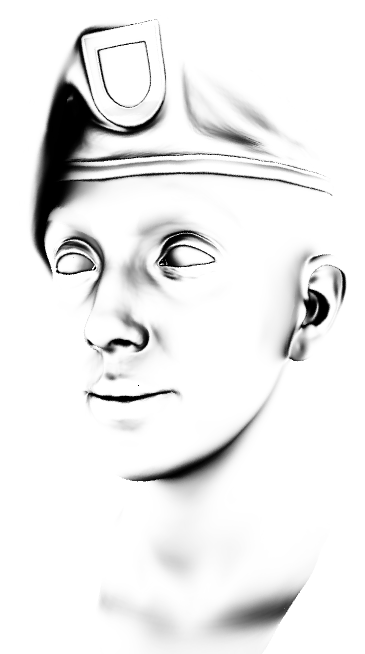 [Uludag2014]
Plot fitting
Ours
Our gloss to aperture fit
Phong Reference
Ours
[Uludag2014] gloss to aperture
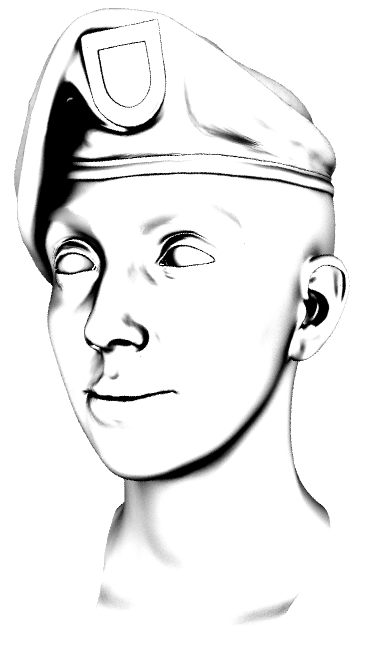 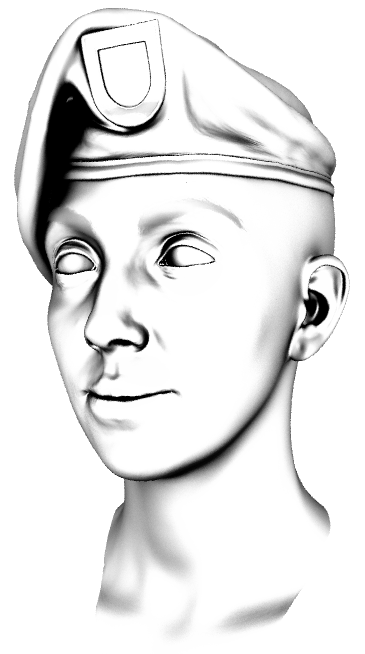 Calculating Aperture From Gloss
Physically Based Shading in Theory and Practice
Calculating Aperture From Gloss
We found our approach to be very similar to [Drobot2014c], but more accurate for smaller gloss values
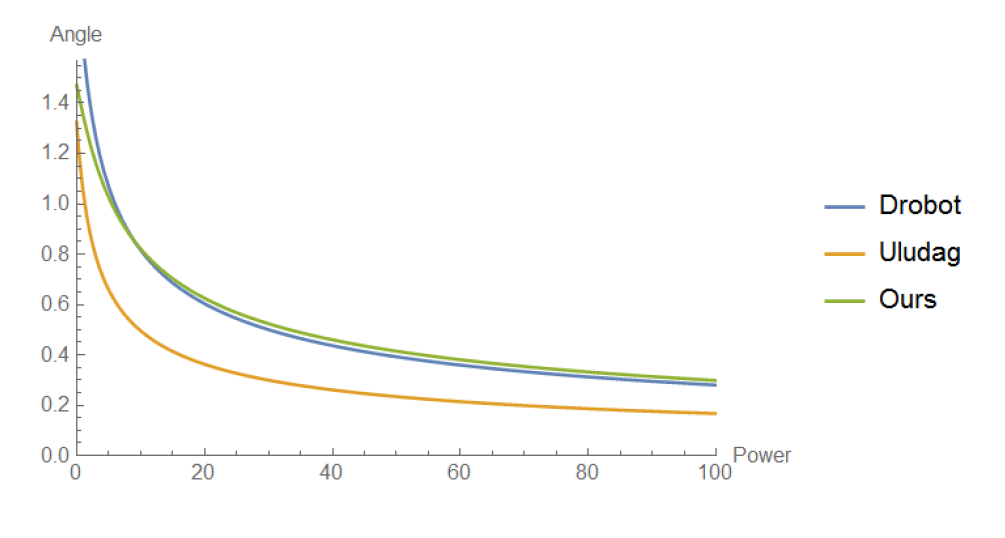 Physically Based Shading in Theory and Practice
Intersection Calculation
Physically Based Shading in Theory and Practice
Intersection Calculation
Accurate Options:
[Mazonka2012]
[TV01]
Approximate One:
[Oat2007]
[Mazonka2012] and [TV01]:
Derived differently
Mathematically equivalent
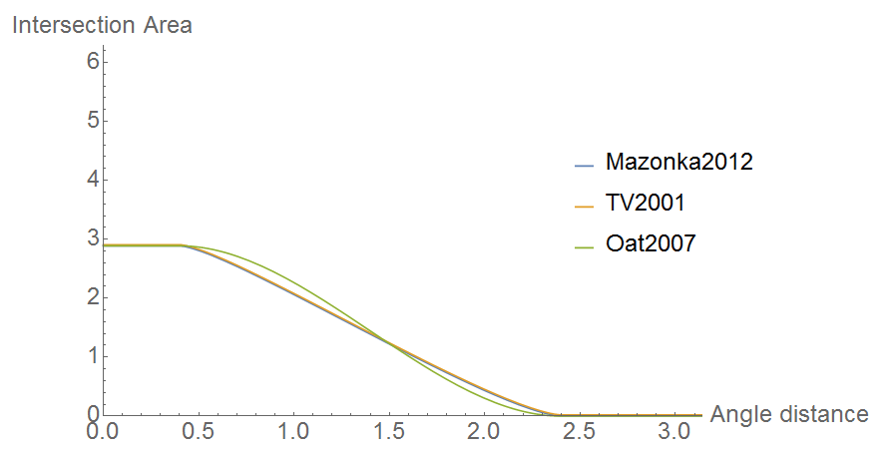 Physically Based Shading in Theory and Practice
Final Specular Visibility Calculation
Solid angle of the intersection
Solid angle of the reflection cone
Physically Based Shading in Theory and Practice
[Speaker Notes: Or in more detail, this.

The visibility V sub s here is a function of three parameters, so we actually baked it into a 3d lookup table,
which will be important as we will se later on.]
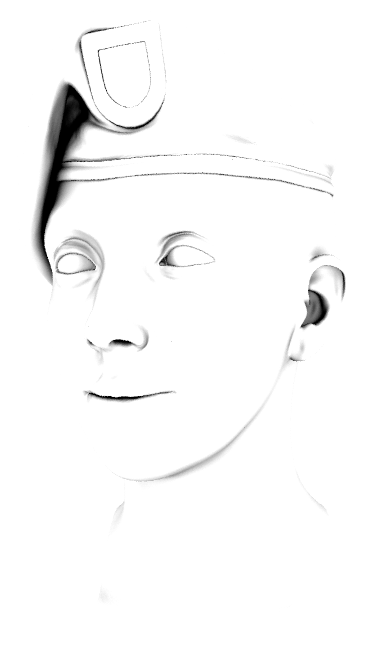 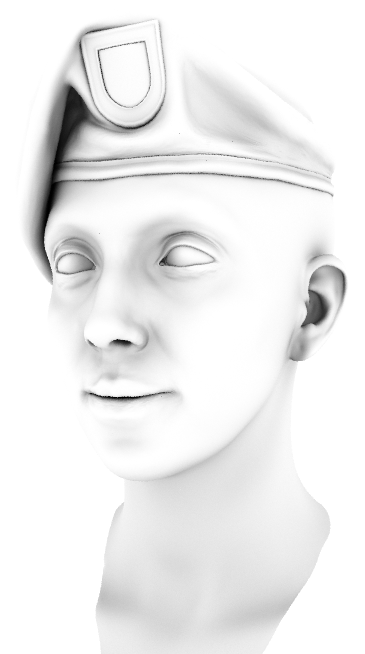 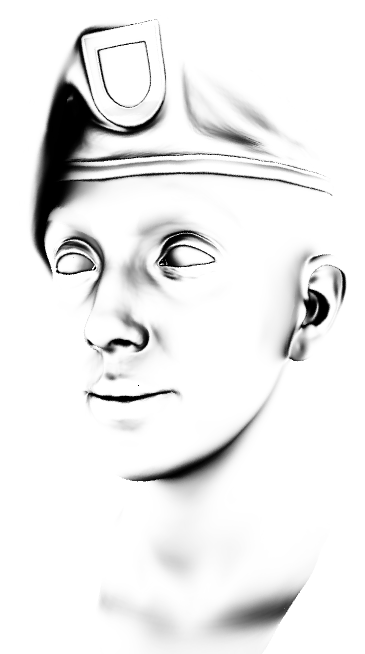 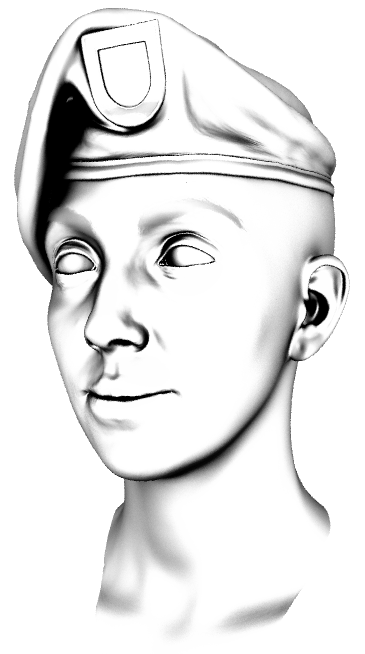 Ours
Our gloss to aperture fit
AO as SO
[Lagarde2014]
Phong Reference
Physically Based Shading in Theory and Practice
[Speaker Notes: So, time for some comparisons.

On the left we are using AO as specular occlusion,
next we have [Lagarde2014] approximation,
next we have the cone/cone intersection approximation that we have just explained, in orange,
and on the right the reference.

Note that while not perfect, the cone/cone intersection technique more closely matches our reference.]
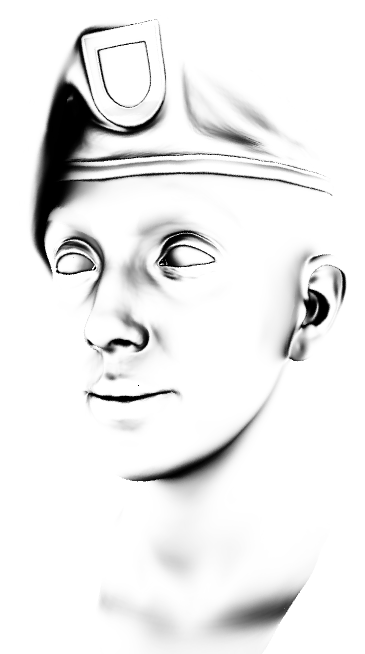 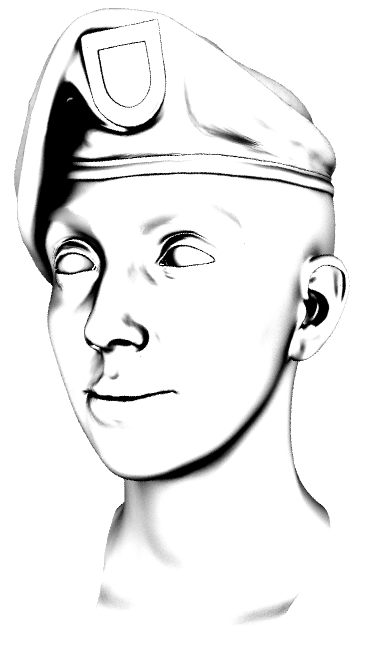 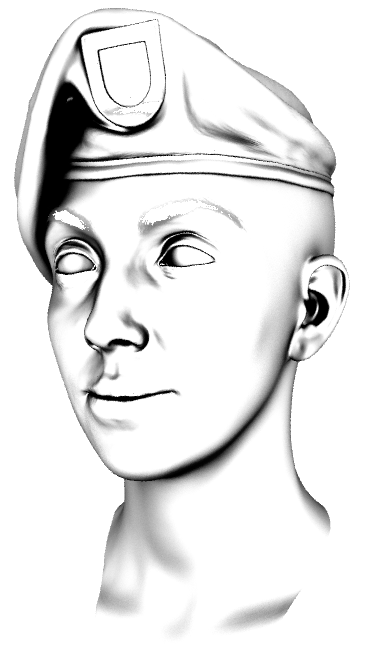 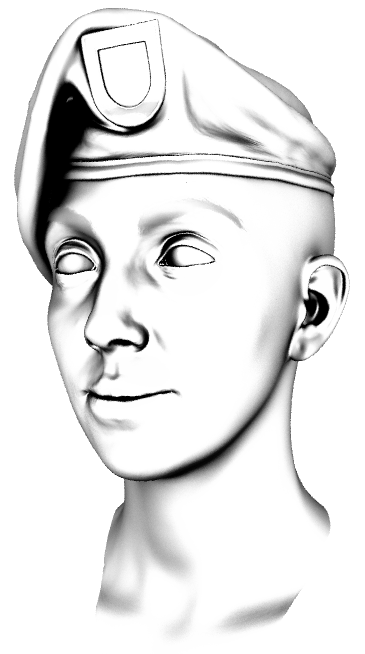 Ours
[Uludag2014] gloss to aperture
Ours
[Drobot2014c] gloss to aperture
Ours
Our gloss to aperture fit
Phong Reference
Assumption:
Visibility can be approximated as a cone
BRDF can be approximated as a cone
Physically Based Shading in Theory and Practice
[Speaker Notes: To improve on these results, we wanted to relax our assumptions.

In particular to stop approximating the reflection lobe with a cone.]
Intersection with Accurate Reflection Lobes
Physically Based Shading in Theory and Practice
[Speaker Notes: If you remember this, we baked the intersection into a look up table.

So, why we need to use a cone to represent our BRDF, when we can actually calculate the intersection with the real lobe shape offline?]
Intersection with Accurate Reflection Lobes
Determined using the
visibility cone
[Speaker Notes: What we bake into the lookup table is in particular, this.

Still a 3d look up table, but with slightly different parameters, as we obviously need to pass the roughness.

The integral basically calculates the reflection lobe over the hemisphere, but masking the rays that are outside of the visibility cone.]
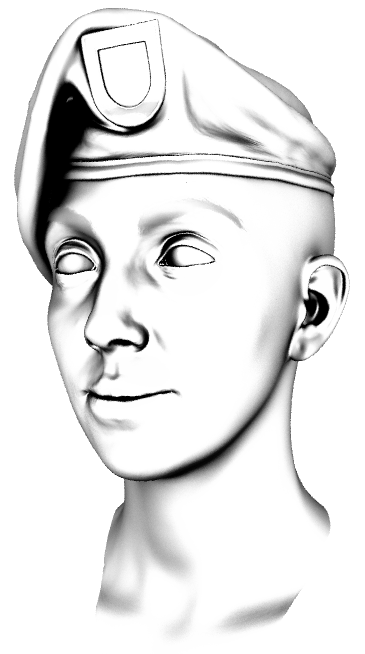 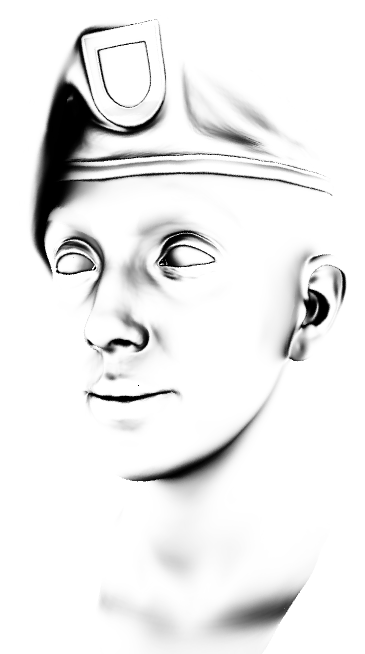 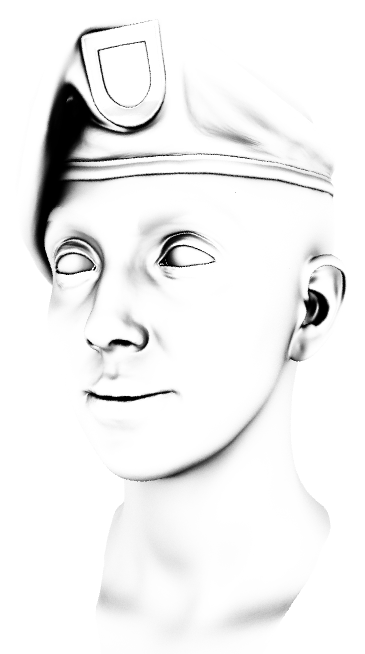 Phong Cone/Cone Intersection
Phong Reference
Phong Cone/Lobe Intersection
[Speaker Notes: In this comparison, we can see on the left our previous cone/cone intersection,
on the middle the reference,
and on the right the new cone/lobe intersection that we have just presented.

Note how it substantially improves on the overdarkening that we were getting near the silhouette of the character.]
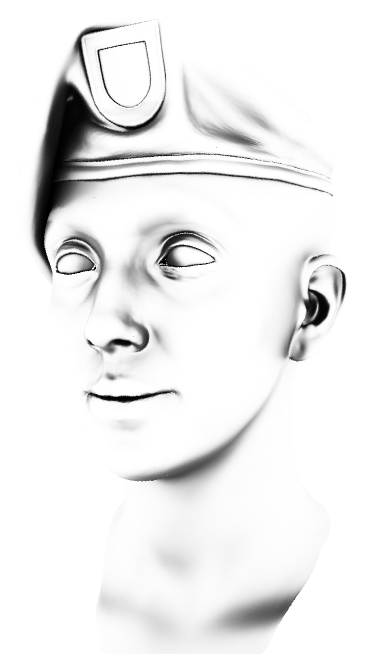 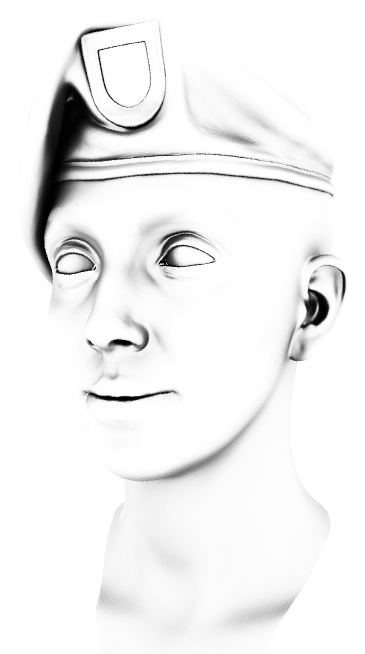 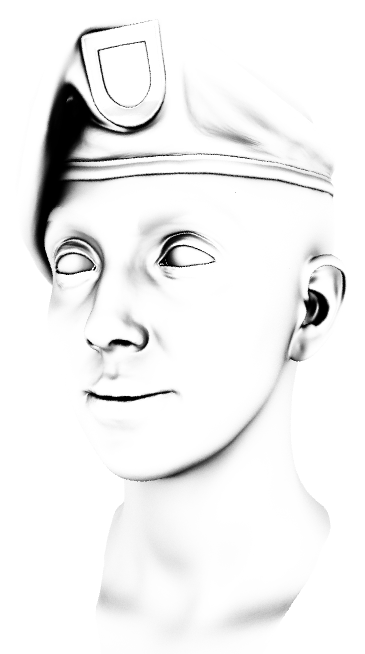 Phong Cone/Lobe Intersection
GGX Reference
GGX Cone/Lobe Intersection
[Speaker Notes: All the previous comparisons were done using Phong (as the previous work used Phong for gloss to aperture calculations), but we can now use any BRDF we want, like GGX.

So from now on, we will use GGX, which is what we used in-engine for rendering.]
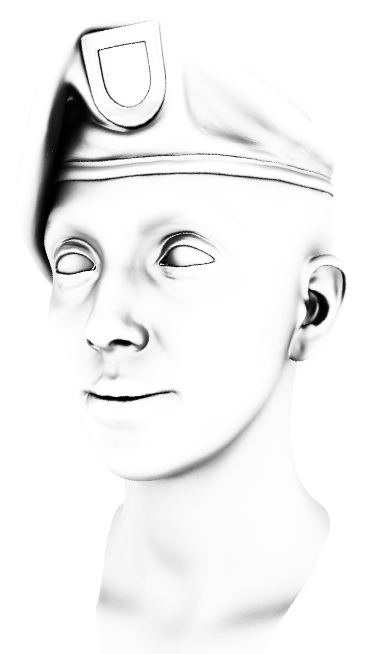 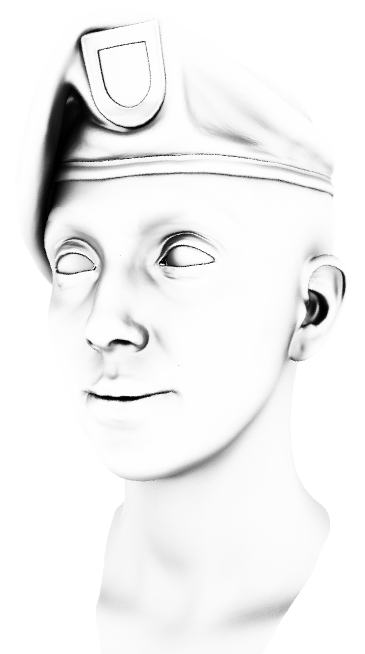 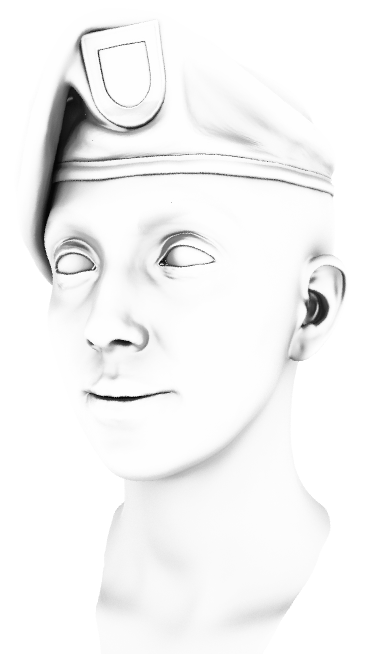 3D LUT
Assumes N=BentNormal
GGX Cone/Lobe Intersection
4D LUT
Ground Truth Specular Occlusion
Physically Based Shading in Theory and Practice
[Speaker Notes: The next step for us, was to derive a specular occlusion definition that is analogous to ambient occlusion.

That means that it should be ground truth if the probe has a constant value,
but our current definition does not comply with that.

If we include the full BRDF in the visibility term, instead of just using the distribution function…]
Ground Truth Specular Occlusion
Physically Based Shading in Theory and Practice
[Speaker Notes: …and we expand the normalization factor we mentioned earlier…]
Ground Truth Specular Occlusion
Physically Based Shading in Theory and Practice
[Speaker Notes: ...and we substitute in the rendering equation…]
Ground Truth Specular Occlusion
Cancels Out
[Speaker Notes: You can see that the normalization denominator and the environment look up table cancel out,

and we reach to the result on the bottom right.

Let me zoom in.]
Ground Truth Specular Occlusion
Physically Based Shading in Theory and Practice
[Speaker Notes: Here we can see that if we replace the incoming radiance, in purple, with a white dome …]
Ground Truth Specular Occlusion
Physically Based Shading in Theory and Practice
[Speaker Notes: …the orange part will be completely gone, as it integrates to 1…]
Ground Truth Specular Occlusion
Physically Based Shading in Theory and Practice
[Speaker Notes: …so we reach an equality, rather than an approximation, for the case of a white dome.]
Ground Truth Specular Occlusion
Physically Based Shading in Theory and Practice
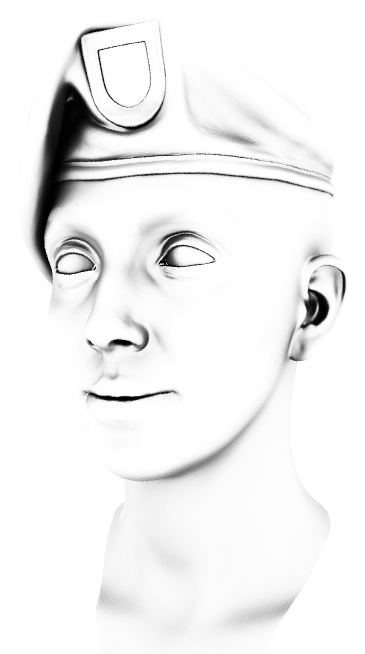 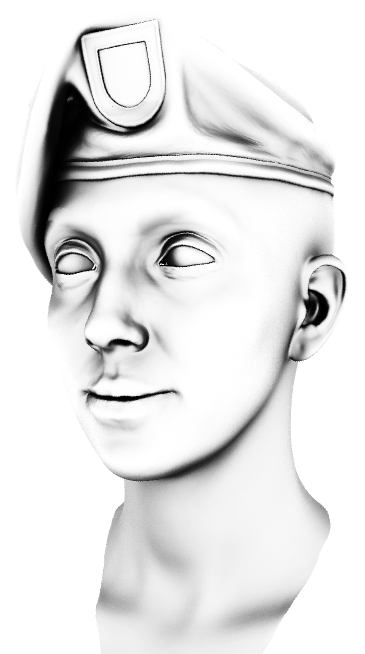 [Speaker Notes: This is how this new formulation looks like, when compared with our previous one.]
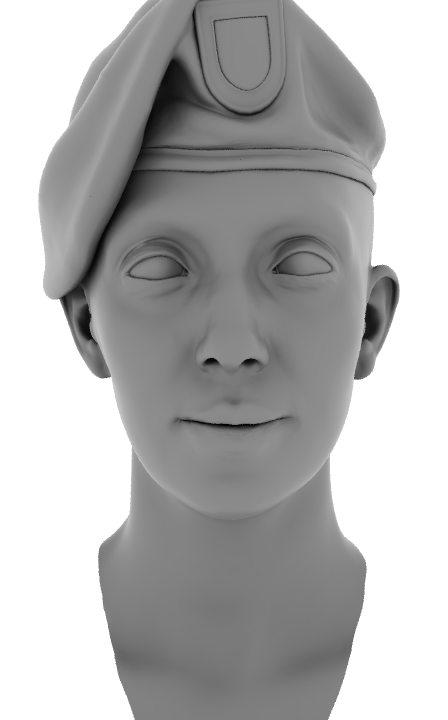 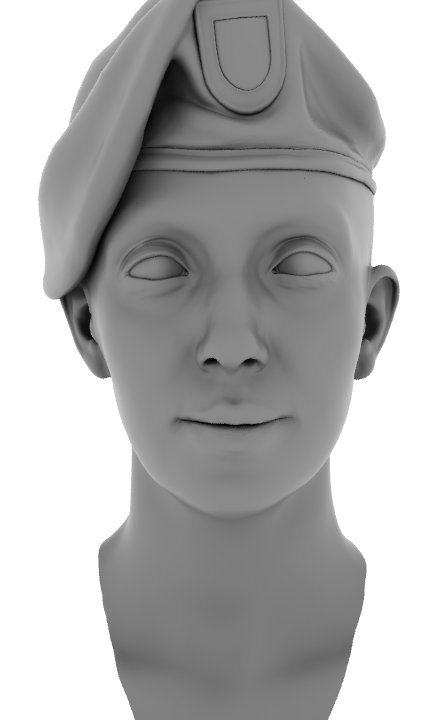 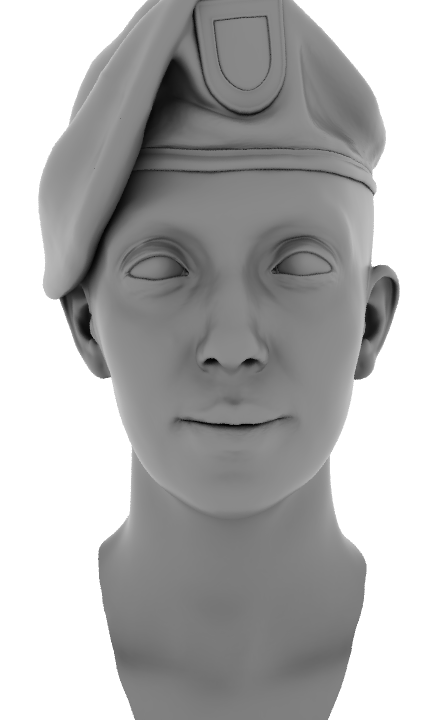 Ground Truth
[Speaker Notes: And here, you have some final renders for a white dome.

With our old formulation, on the left,
ground truth, in the middle,
and the new formulation on the right.

To better see that it completely matches the ground truth, lets flip the images back an forth.]
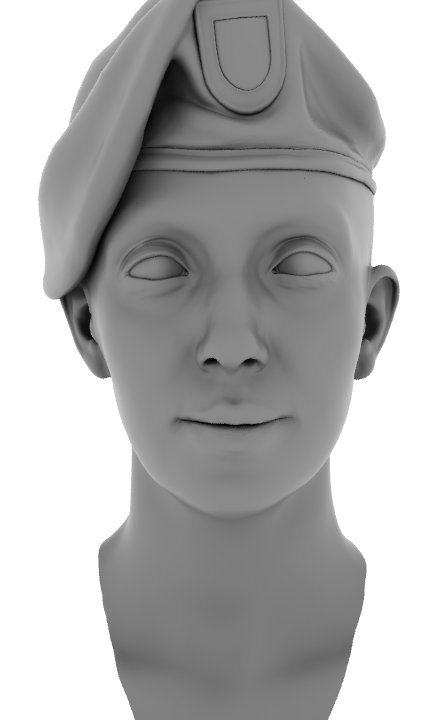 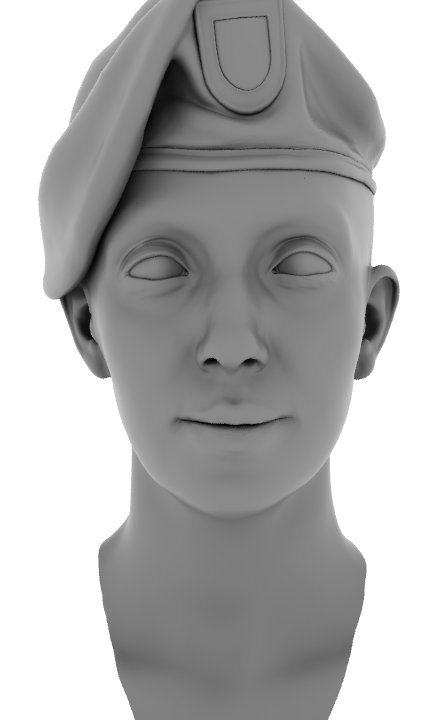 Ground Truth
Ground Truth
[Speaker Notes: The new approach on the right is completely equivalent to the ground truth.]
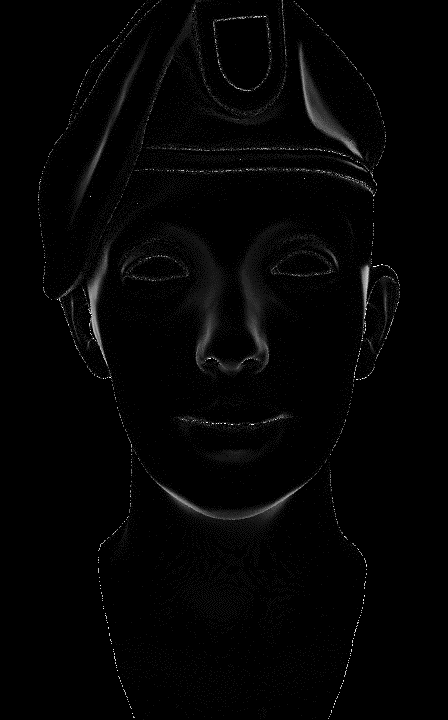 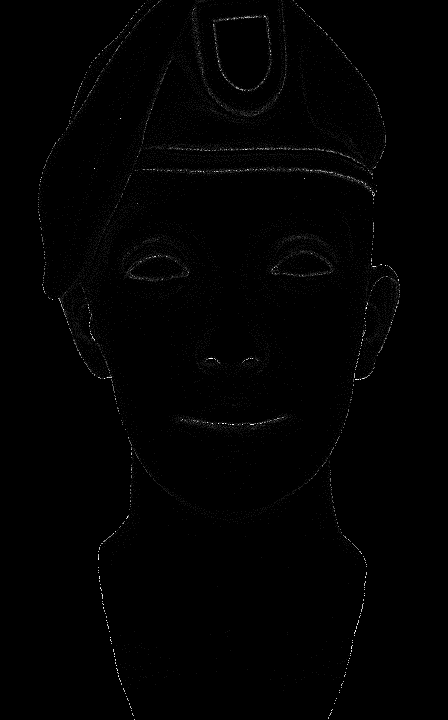 [Speaker Notes: Note: differences are due to aliasing differences, given that we are using Monte Carlo for these renders.]
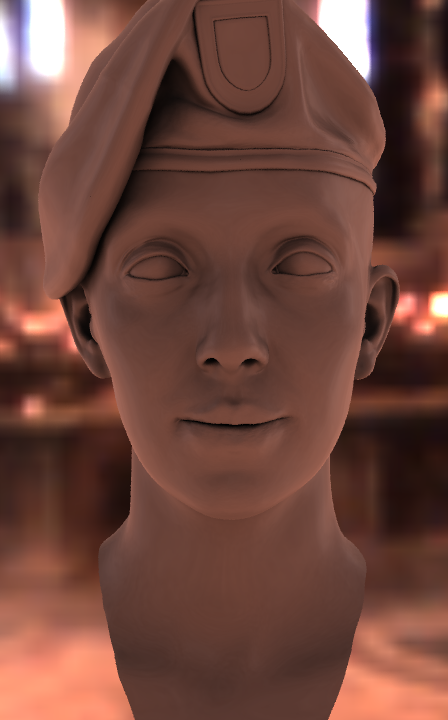 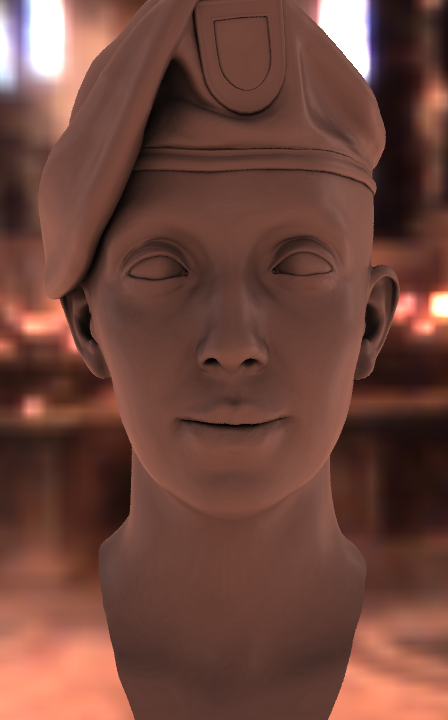 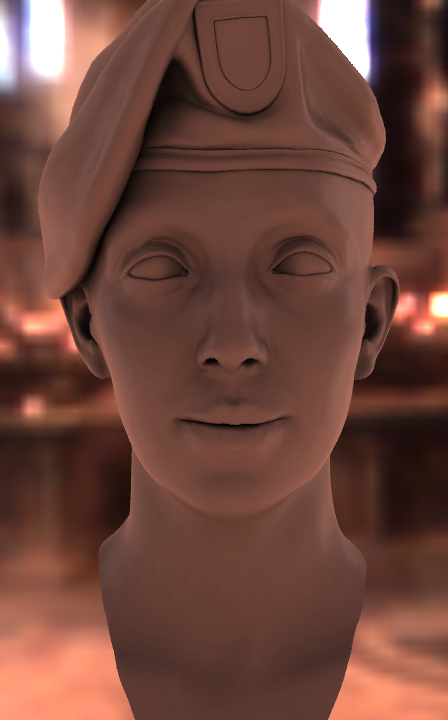 Monte Carlo Ground Truth
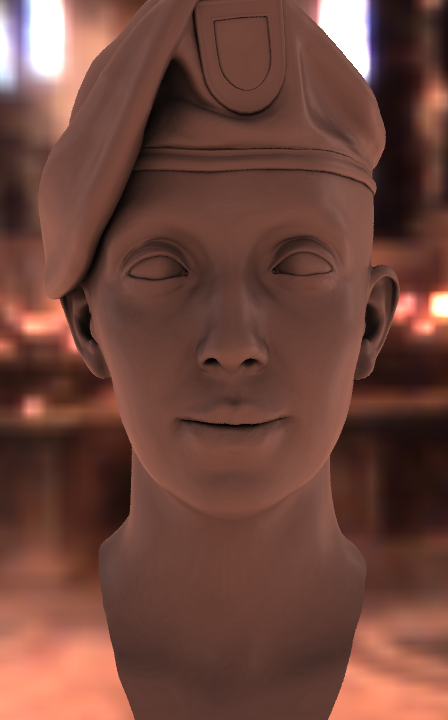 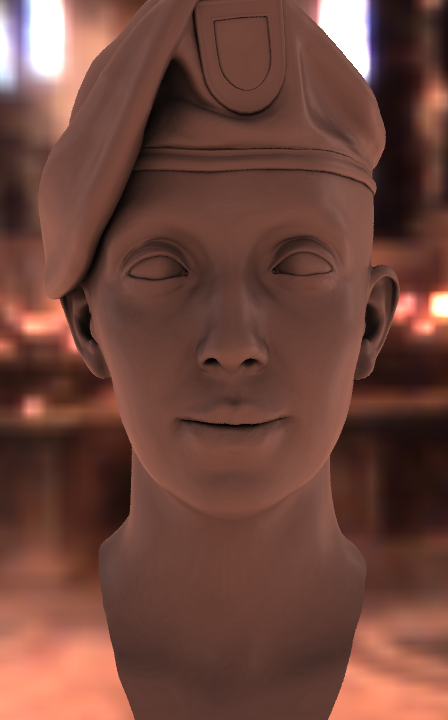 Monte Carlo Ground Truth
Monte Carlo Ground Truth
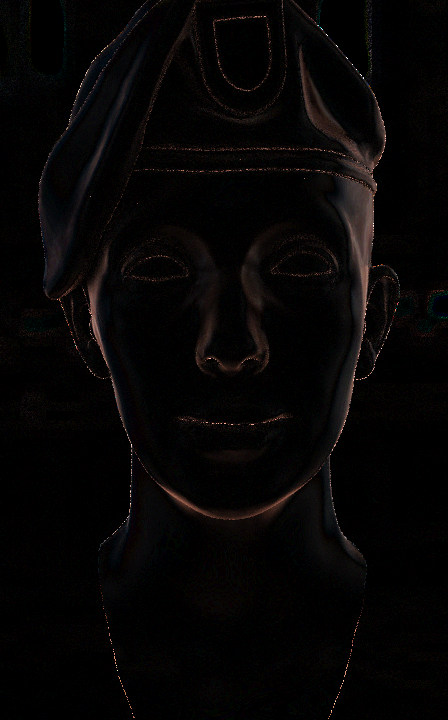 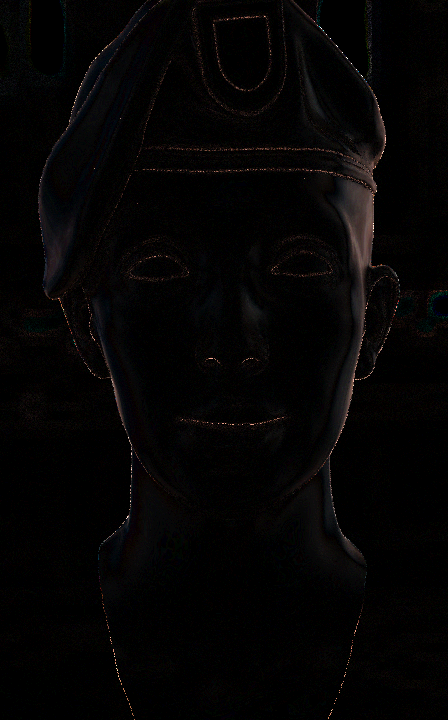 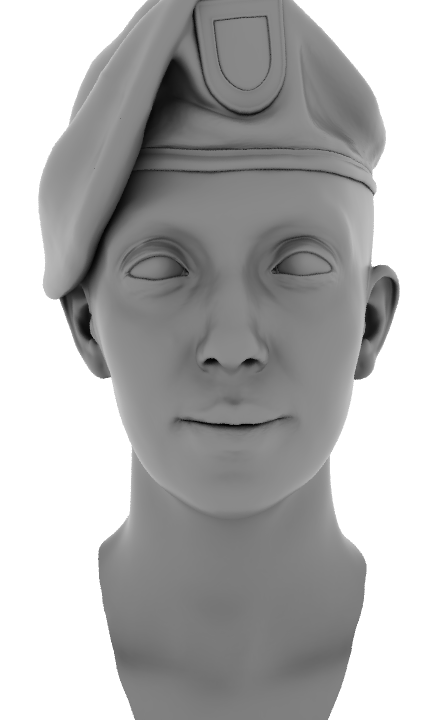 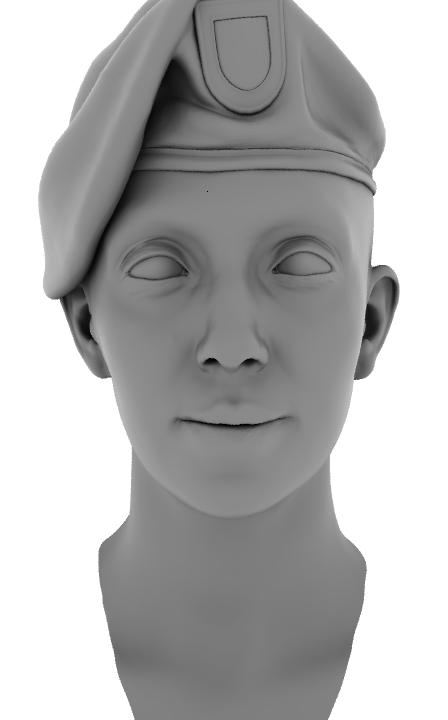 Ground Truth (full visibility)
GTSO (cone visibility)
[Speaker Notes: The previous comparisons used the real visibility, on the interest of showing the match with the ground truth for a white dome.

But as you can see here, using a cone visibility is still a very good match to the ground truth.]
Conclusions
Occlusion is as important as using physically based BRDFs
Our main contributions:
Showing accurate approximations for:
Ambient Occlusion (with multiple bounces)
Specular Occlusion (for arbitrary BRDFs)
A specular occlusion definition
Analogous to the widely-used ambient occlusion one
Showing that accurate approximations can be used in game production
Full multi-bounce GTAO (0.5ms in the PS4@1080p)
Prototype of GTSO used for faces
Physically Based Shading in Theory and Practice
[Speaker Notes: Going to the conclusions, I’d like to remark that, in our opinion, occlusion is as important as using physically based BRDFs,
if the goal is to achieve correct and photorealistic results.

To recap:
Our first contribution was to derive accurate approximations for both ambient and specular occlusion,
without constraints on the number of bounces for ambient occlusion,
nor on the BRDF we use for specular occlusion, given that it is actually baked.

The second contribution was to define an equation for specular occlusion that is analogous to the ambient occlusion one, meaning that it yields ground truth results when using white domes.

And finally, as our techniques have been employed in production under strict performance budgets,
we have shown that we have less reasons now,
to employ inaccurate hacks for indirect occlusion in modern hardware.]
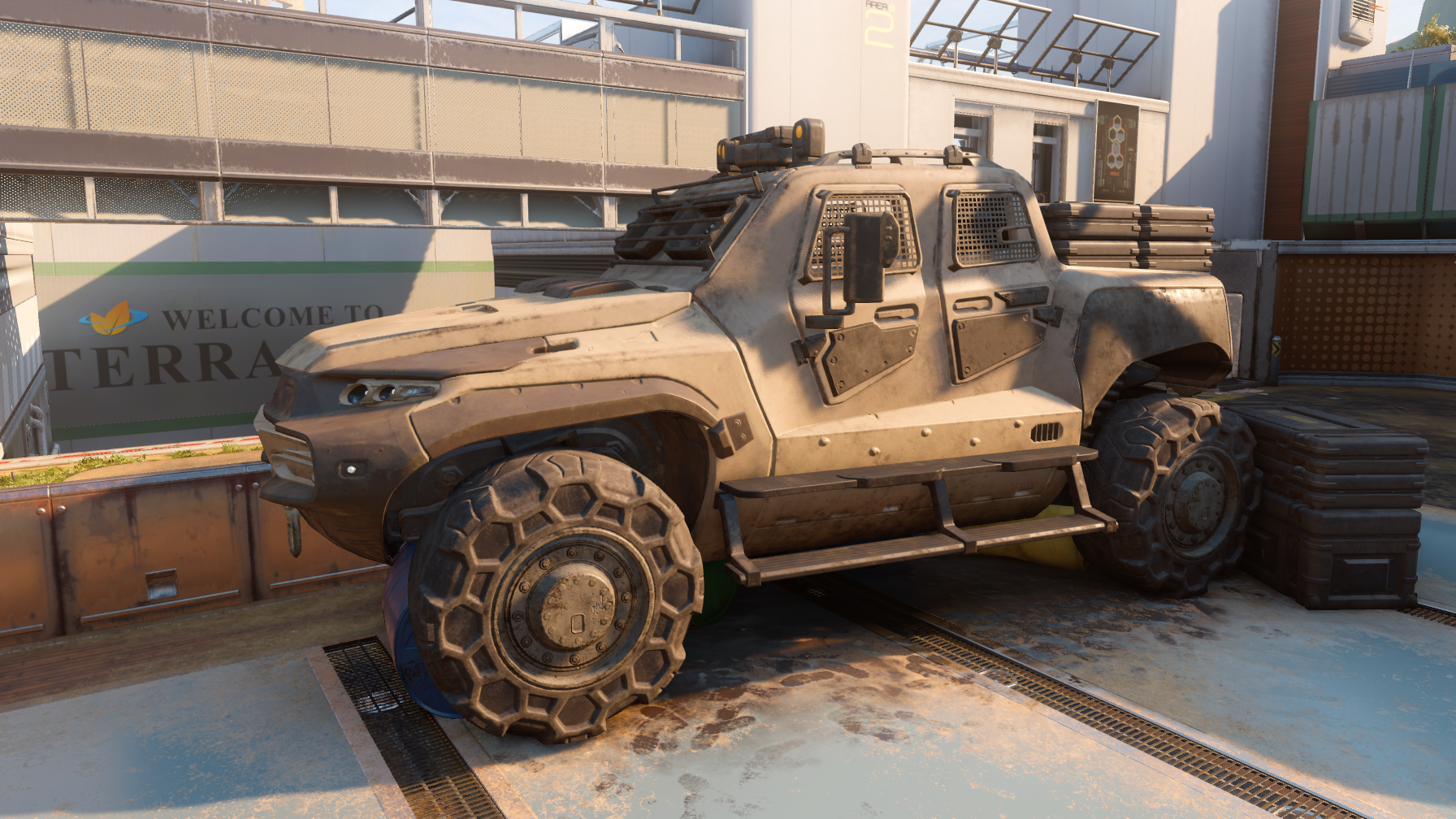 Q&A - Acknowledgements
Special thanks to the course organizers:
Stephen Hill and Stephen McAuley
Christer Ericson
Danny Chan
Dimitar Lazarov
Eran Rich
Jennifer Velazquez
Josh Blommestein
Josiah Manson
Manny Ko
Michal Drobot 
Michal Iwanicki
Peter-Pike Sloan
Ville Timonen
Physically Based Shading in Theory and Practice
© 2015 Activision Publishing, Inc.
[Speaker Notes: So, this ends our presentation, I hope you liked it, and please do not hesitate to make any questions after the session is finished.]
References & Relevant Work
[Aalund2013] A Comparative Study of Screen-Space Ambient Occlusion Methods
[Bavoil2008] Image-Space Horizon-Based Ambient Occlusion
[Bavoil2012] Stable SSAO in BF3 with STF
[Bavoil2014] Deinterleaved Texturing for Cache-Efficient Interleaved Sampling
[Drobot2014a] Low Level Optimizations for GCN
[Drobot2014b] Hybrid Reconstruction Anti-Aliasing 
[Drobot2014c] GPU Pro5 Physically Based Area Lights
[DSSIM] https://en.wikipedia.org/wiki/Structural_similarity
[Filion2008] StarCraft II Effects & Techniques
[Jimenez2013] Next-Generation Character Rendering
[Jimenez2016] Filmic SMAA: Sharp Morphological and Temporal Antialiasing
[Lagarde2014] Moving Frostbite to Physically based rendering
[Landis2002] Production-ready global illumination
[Mattausch2010] High Quality Screen Space Ambient Occlusion using Temporal Coherence
[Mazonka2012] Solid Angle of Conical Surfaces, Polyhedral Cones, and Intersecting Spherical Caps
Physically Based Shading in Theory and Practice
References & Relevant Work
[McGuire2011] The alchemy screen-space ambient obscurance algorithm
[McGuire2012] Scalable Ambient Obscurance
[Mittring2007] Finding next gen: Cryengine 2
[Mittring2012] The technology behind the unreal engine 4 elemental demo
[Oat2007] Ambient Aperture Lighting
[Silvennoinen2015] Multi-Scale Global Illumination in Quantum Break
[Sloan2010] Volumetric obscurance
[Timonen 2010] Scalable Height Field Self-Shadowing
[Timonen2013a] Line-Sweep Ambient Obscurance
[Timonen2013b] Screen-Space Far-Field Ambient Obscurance
[TV2001] How common is the funnel-like energy landscape in protein-protein interactions?
[Uludag2014] GPU Pro5 Hi-Z Screen-Space Cone-Traced Reflections
[Walter2007] Microfacet Models for Refraction through Rough Surfaces
[Wright2015] Dynamic Occlusion with Signed Distance Fields
Physically Based Shading in Theory and Practice